Školení 2023
PPC reklama
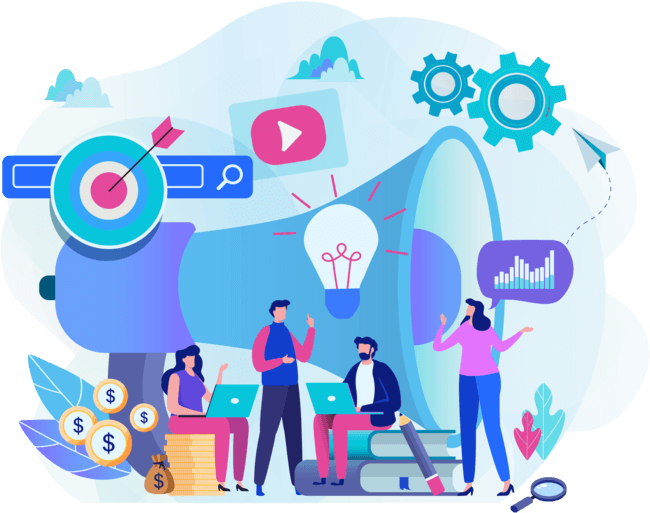 Jak může váš byznys vydělat více
V DOBĚ UMĚLÉ INTELIGENCE
[Speaker Notes: Ahoj, jsem moc rád že tady jsem, ještě pár let jsem seděl na vašem místě.
Připravil jsem pro vás ty nejdůležitější témata ppc reklamy, díky kterým vyděláváme peníze našim klientům.]
Představení
GCT, Founder, CEO
7
300+
1
let
účtů
mld.
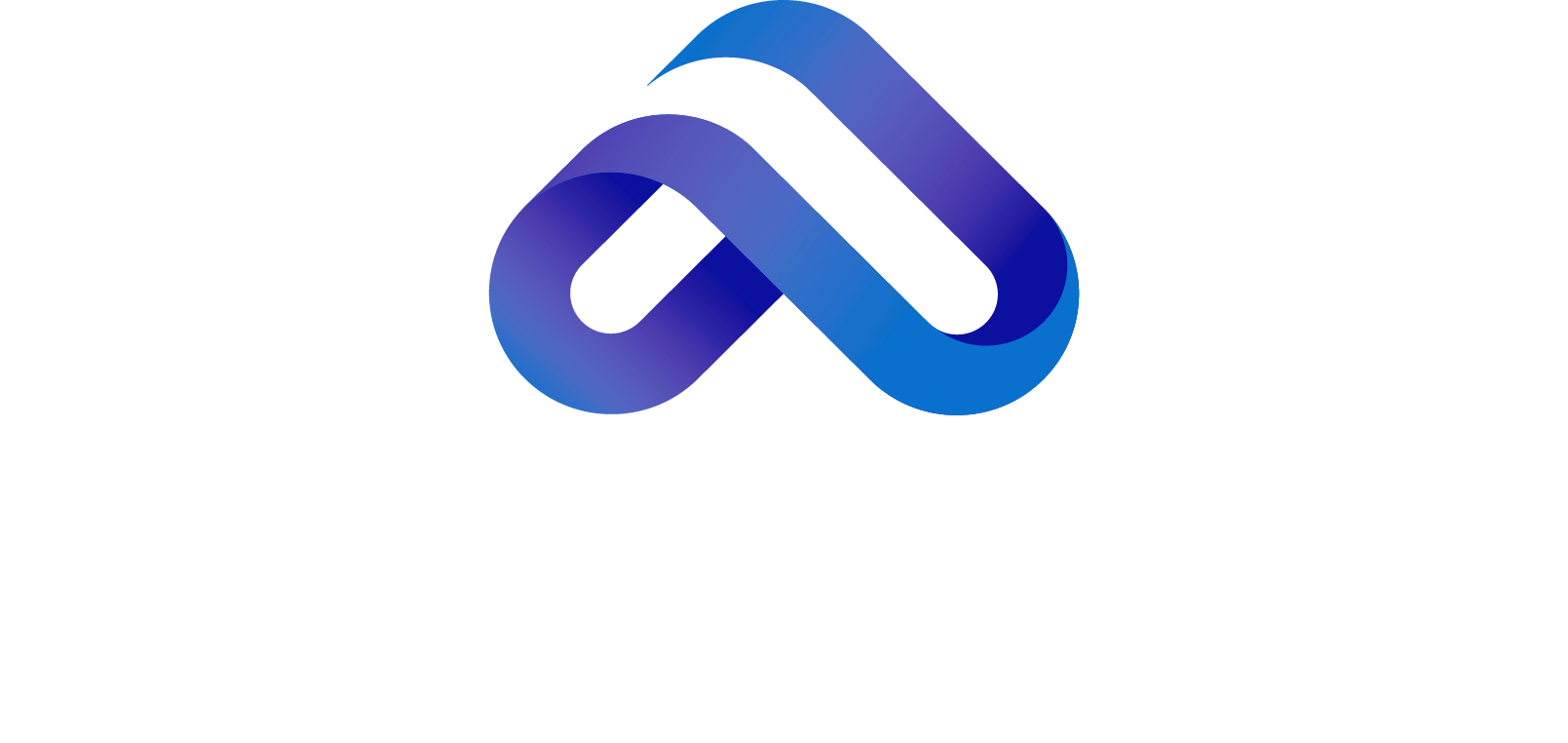 [Speaker Notes: Jsem Michal Google Certifikovaný Trenér, zakladatel a CEO digitální agentury Adsvantage. Za 7 let mé praxe mi rukama prošlo přes 300 reklamních účtů na 19 trzích. Pro naše klienty jsme utržili přes 1 mld. kč.]
01
02
JAKÉ JSOU TYPY KAMPANÍ
CO JE PPC REKLAMA
03
04
UMĚLÁ INTELIGENCE V PPC
JAK ZMĚŘIT ÚSPĚŠNOST
05
06
WORKSHOP
JAK NA OPTIMALIZACI
[Speaker Notes: Bonusové materiály v průběhu prezentace.]
01
CO JE PPC REKLAMA
[Speaker Notes: Pay per click.
Platba za proklik, protože neplatíte za ZOBRAZENÍ reklamy, ale pouze pokud někdo klikne.]
Proč je PPC zajímavé
Malé firmy
50% konverzí
Data
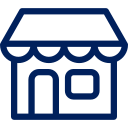 [Speaker Notes: E-shopová velmoc, ALE nejvíce tržního podílu seberou ti největší. 


Proto chci posunout malé a střední eshopy, protože česká ekonomika je z 80% tvořena pré malými a středními podniky.]
Vývoj obratu v e-commerce od roku 2018
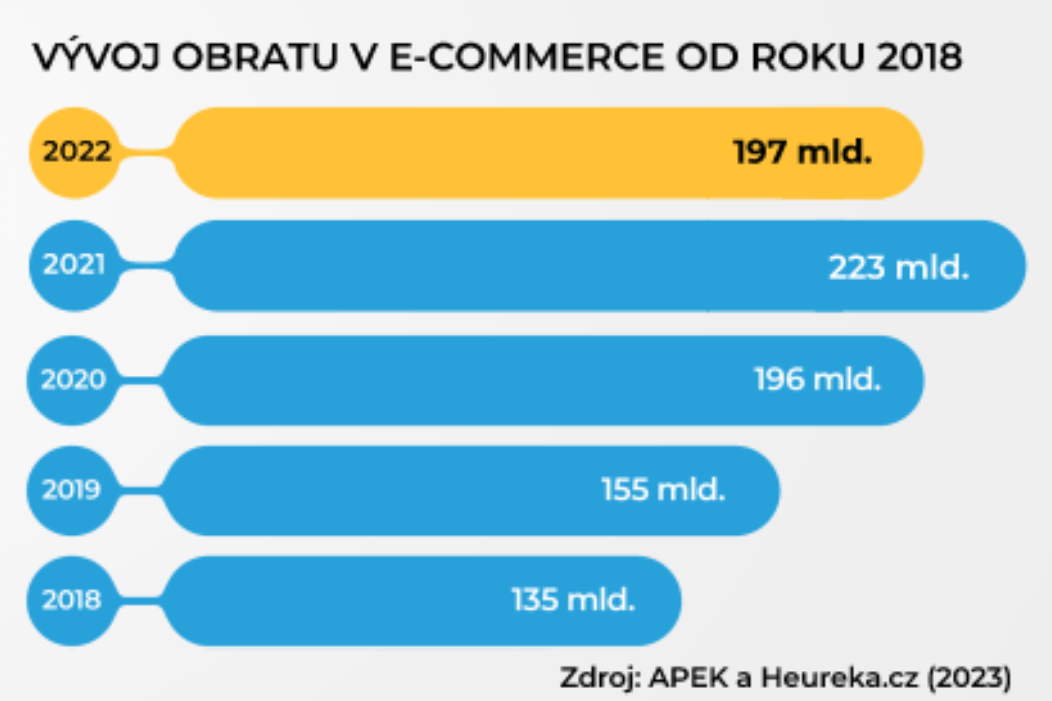 [Speaker Notes: Když jsme u vyhod tak zmíníme i nevyhody a to tu že poprve v historii minulý rok klesla]
Platformy
[Speaker Notes: Heureka 
Sklik, Biano, Favi, Glami, Kaufland Market place
Google Ads]
Proč je Google největší?
ZJISTIT
JÍT
NAKOUPIT
3,5 MLD
8 PLATFOREM
[Speaker Notes: YT, mapy, gmail, chrome, android
92% tržní podíl
4. Nejhodnotnější
80% Google Ads
zaměřím se na Google Ads, který má nejvíce možnosti založení a optimalizace. 
Principy ale můžete aplikovat i na Sklik, Heureku, Zboží.cz, FB.]
Google Ads
REKLAMNÍ ŘEŠENÍ
Zakládání kampaní
Optimalizace
Vyhodnocování
[Speaker Notes: Zakládání kampaní - tvoříme strategie, pokrytí celý nákupní proces - MM
Optimalizace - zvyšování profitability, vice v sekci Optimalizace
Vyhodnocování - výsledky celé firmy - Jak na měřitelnost]
Jak pomůže byznysu?
Kontakty
Návštěvnost
Tržby
Budování povědomí
Aplikace
Zvažování značky
3 PRINCIPY
VÝSLEDEK
RELEVANCE
ŘÍZENÍ
[Speaker Notes: Výsledek je to proč jsem šel do PPC

PPC funguje na aukčním systému, ale nechápejte to tak, že kdo dá více CPC vyhraje. Ale záleží i na více faktorech. 
Tomu říkáme Hodn…]
Hodnocení reklamy - Ad rank
Kontext vyhledávání
Kvalita reklamy
v okamžiku aukce
Cena za proklik
Očekávaná míra prokliku
Relevance
Dojem ze vstupní stránky
Poloha
Zařízení
Čas
Signály
[Speaker Notes: Signály - YT, mapy, gmail, chrome, android]
02
JAKÉ JSOU TYPY KAMPANÍ
[Speaker Notes: …Vyhledávací kampaně]
Vyhledávací
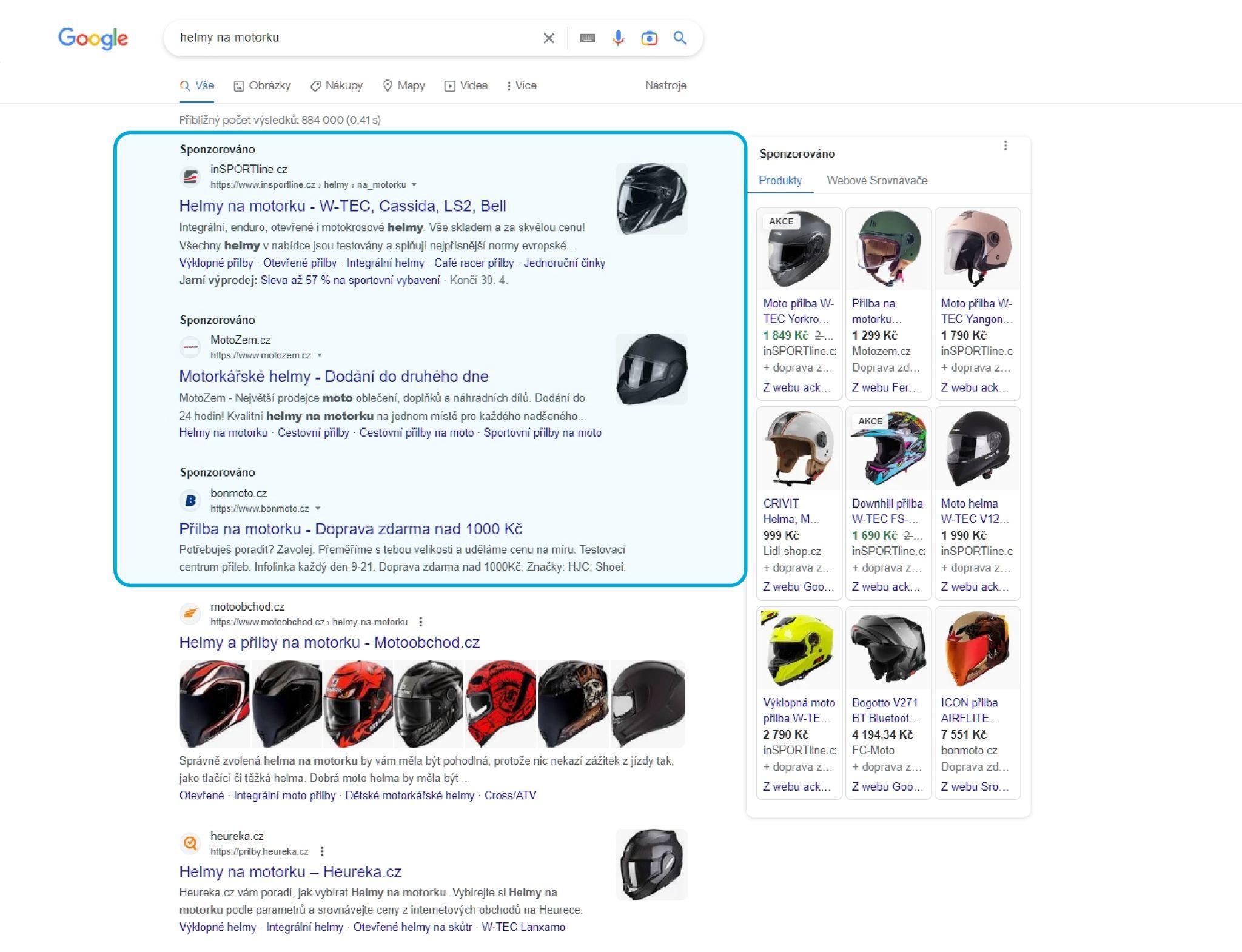 [Speaker Notes: Nejlepší typ cílení, protože inzerát zobrazíme
v době kdy zákazník aktivně hledá.

Uživatel vyjadřuje poptávku.

Abychom mohli zobrazit náš inzerát potřebujeme…]
Klíčová slova
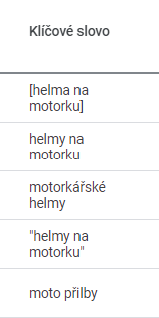 [Speaker Notes: Slouží k nalezení shody s vyhledávacím dotazem
shoda = inzerát jde do se zobrazíTypy shod:
Volná
Frázová
Přesná
Příklad:

Přesná shody a blízke varianty - i synonyma]
Klíčová slova - tvorba
Vstupní stránky
Plánovač Klíčových slov
Historické Vyhledávací dotazy
SEO analýza
[Speaker Notes: S diakritikou kvůli proměnné {Keyword}]
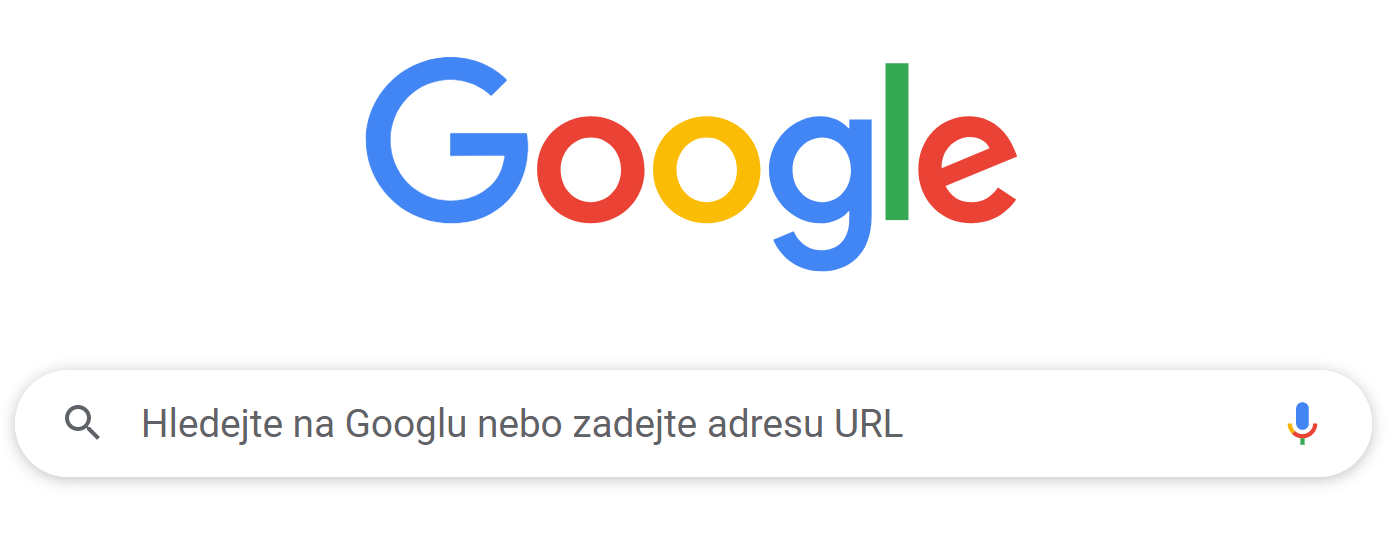 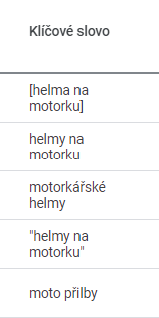 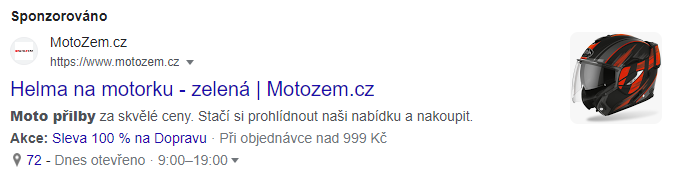 [Speaker Notes: Inzerát se zobrazí když - kw + dotaz]
Responzivní reklamy
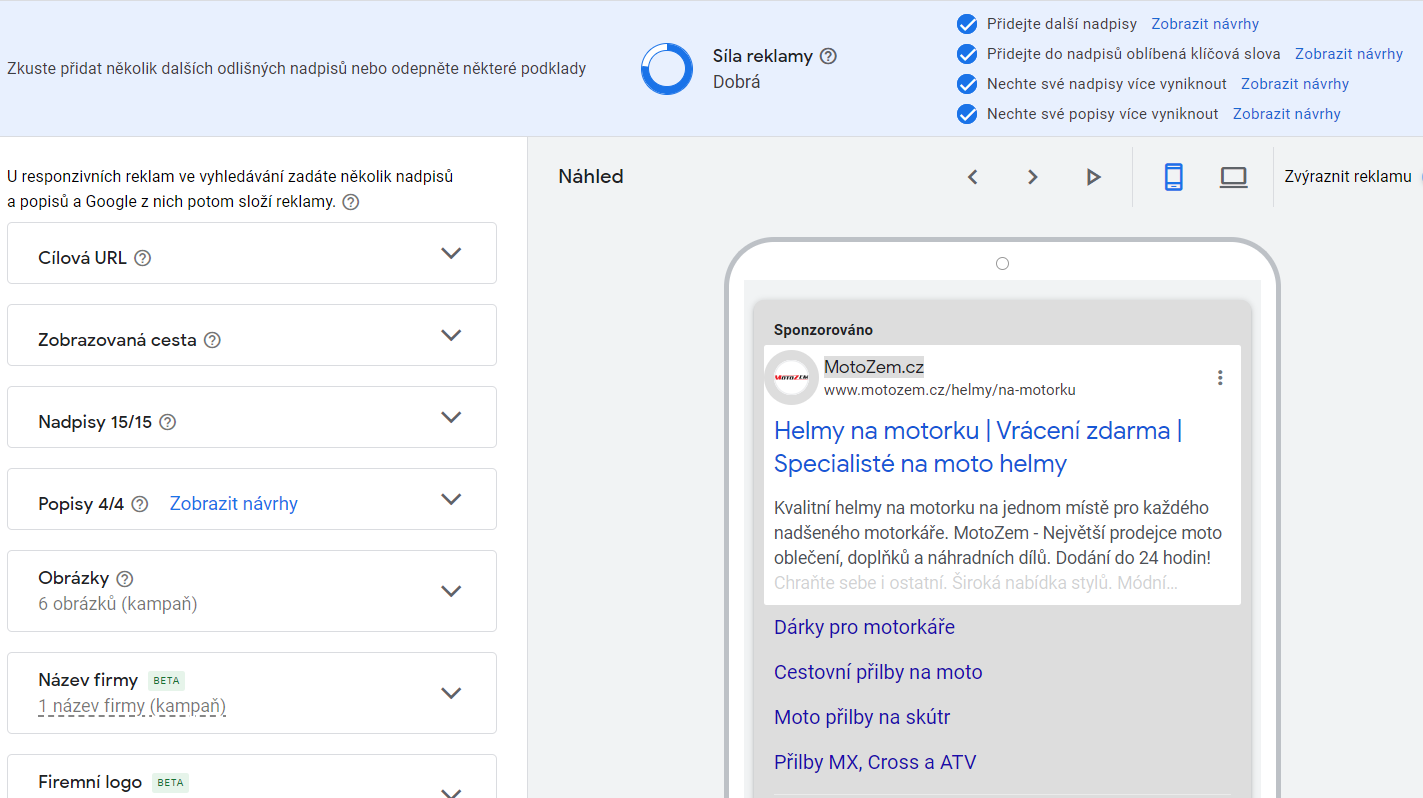 [Speaker Notes: Nadpisy, popisy, rozšíření
Google uměla inteligence určuje, které nadpisy kdy ukázat pro max. výkon.

Např. na základě, Polohy, věku]
Jak napsat úspěšný text?
Doprava zdarma. Věrnostní program. Ověřeno zákazníky.  Prodloužená záruka. Výhody. Benefity.
Zdůrazněte, čím jste jedineční
Akce. Slevy. 1+1. 50 Kč na první nákup.
Uveďte ceny, akce a exkluzivní nabídky
Výzva k akci
Nakupte. Objednejte. Zavolejte.
Použijte alespoň jedno z klíčových slov
{Keyword:Motorkářské helmy} - Připnutí na 1. pozici
Zaujměte zákazníky na mobilech
Rozšíření o lokalitu > TrasaRozšíření o volání > Hovor
Oficiální e-shop Motozem
Značka
[Speaker Notes: Neopakující se
Zminujte čísla
Popisy {Keyword} - vytučnění
Lepší argumenty než konkurence
Př.
Doplňte cestu

Ve vyhledávání stráví lidé 5% času na internetu > obsahovka]
Obsahové
[Speaker Notes: Vizuální
35 mil. webů
90% internetové populace

Než začnou hledat
Oslovujeme v dřívější fázi nákupního cyklu
Nebo jit remarketingově a jet na výkon]
Kontextové
Behaviorální
Umístění, témata
Věk
Pohlaví
Lokalita
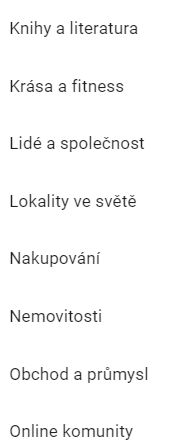 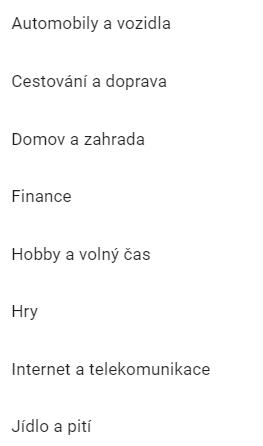 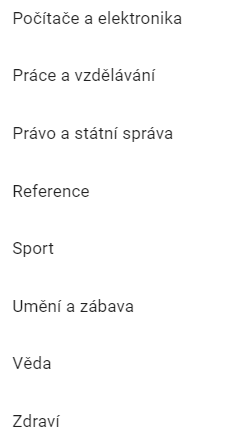 [Speaker Notes: Umístění: příklad: prodej aut > auto.cz, garaz.cz, autosalon
Témata má lepší Sklik
Publika proberem později]
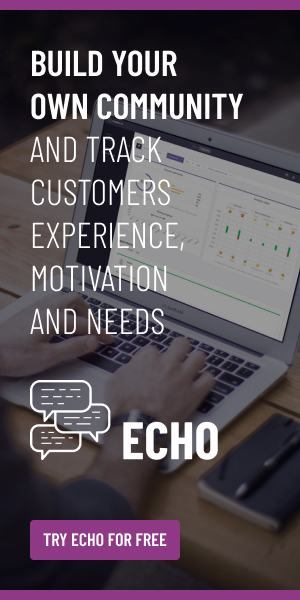 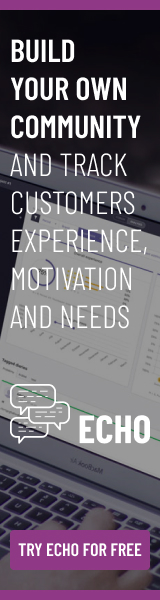 Bannery
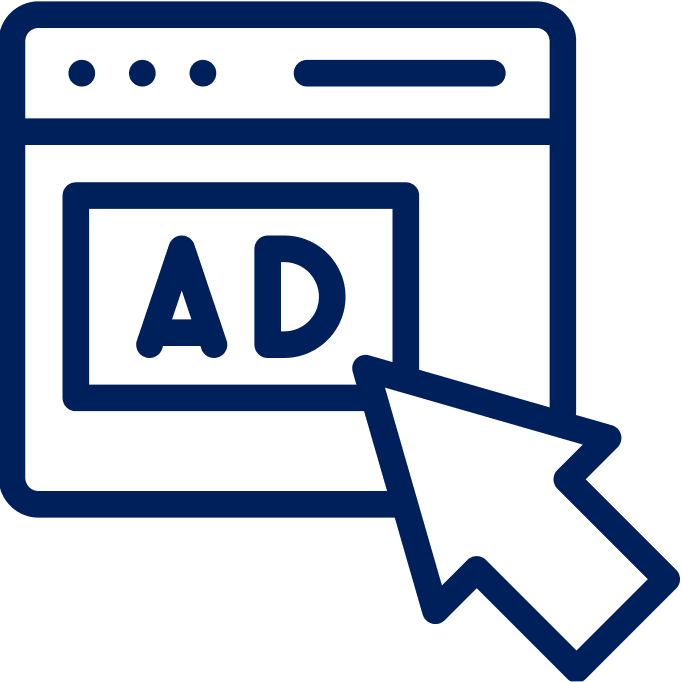 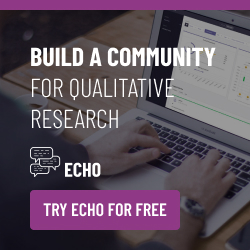 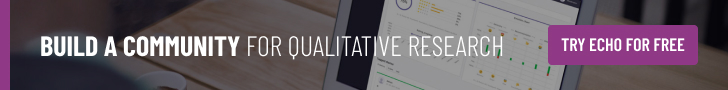 [Speaker Notes: Bonus: nejzobrazovanější bannery - odkaz v popisu
Pohyblivé bannery přes google webdesing studio]
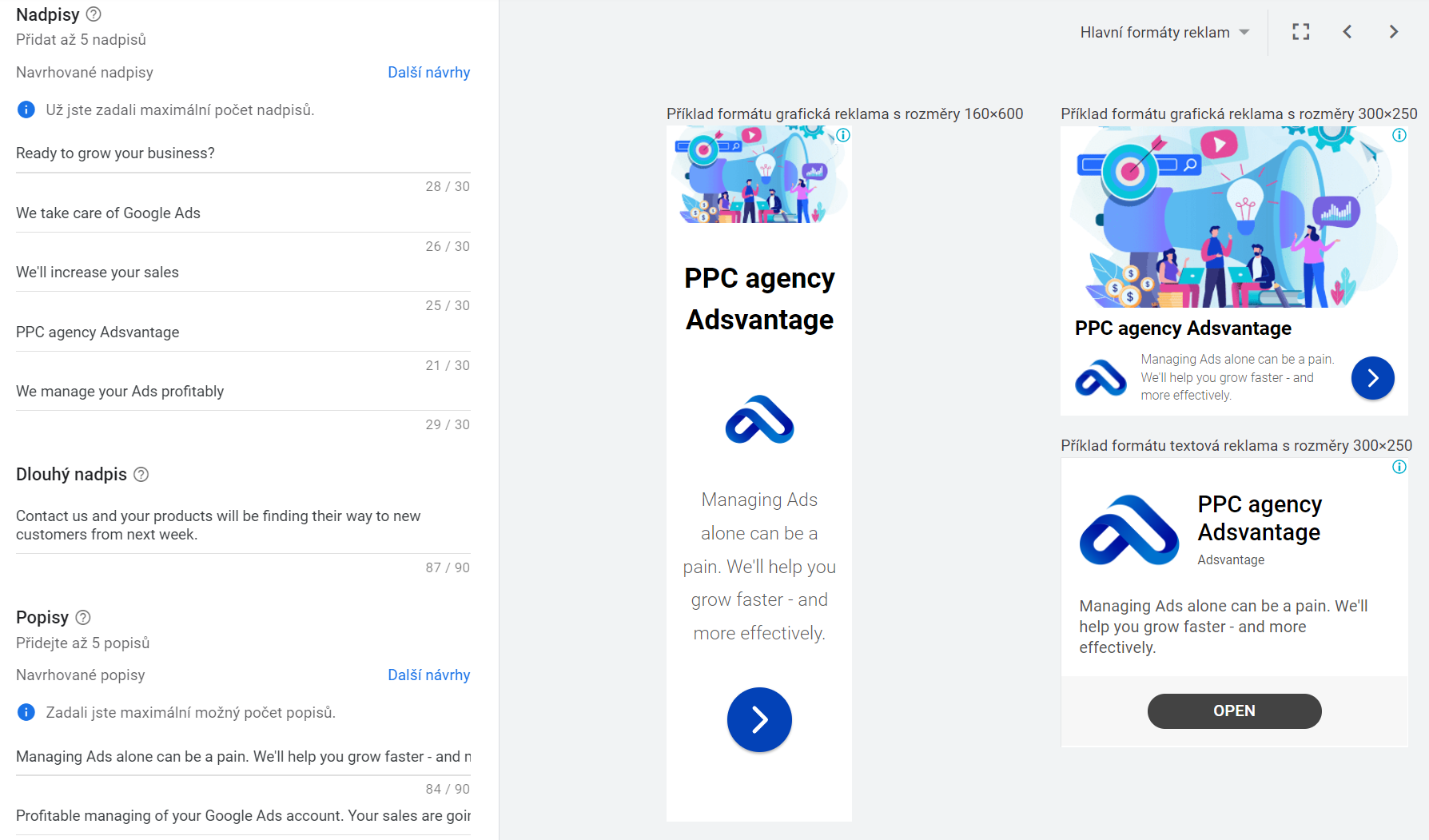 Responsive display ads
[Speaker Notes: Responzivní obsahové reklamy]
Feed
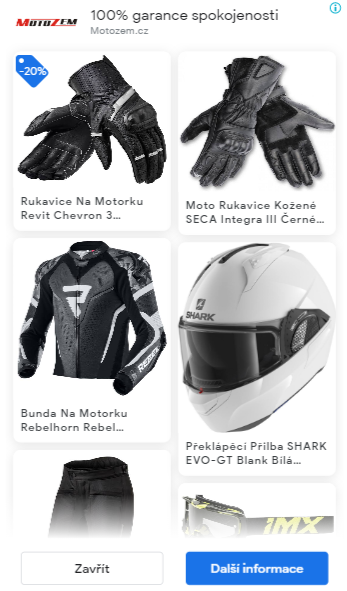 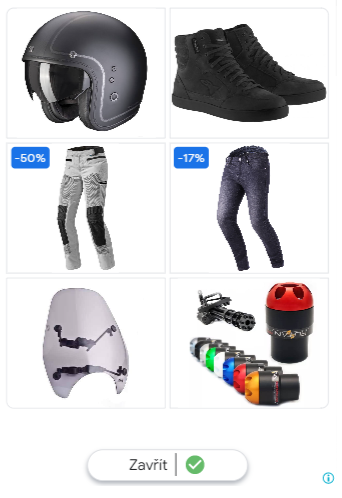 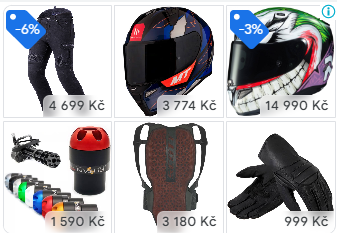 [Speaker Notes: Vyloučení aplikací]
YouTube
[Speaker Notes: 2. Nejpoužívanější vyhledávač
Vyšší míra vybavení značky
Př. Inzerát > Banner 5s. Video
Na digitalní mark konferecni v Německu, kde mluvili z youtube > Shorts
2s rozlisitelnost

2005]
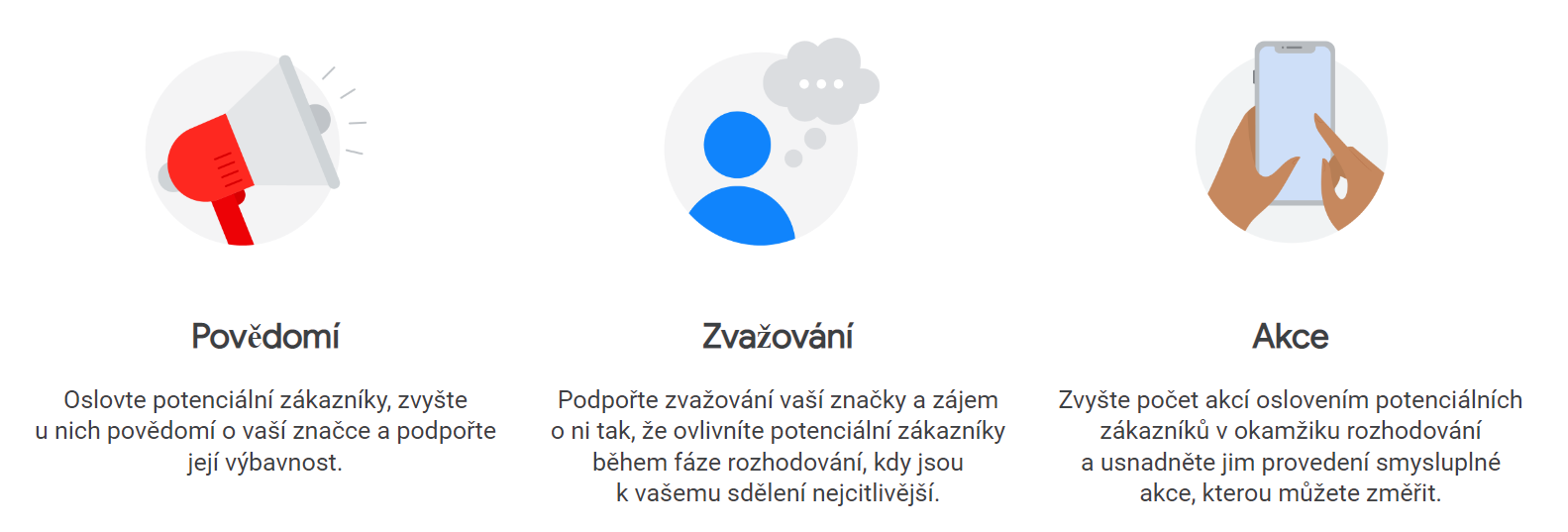 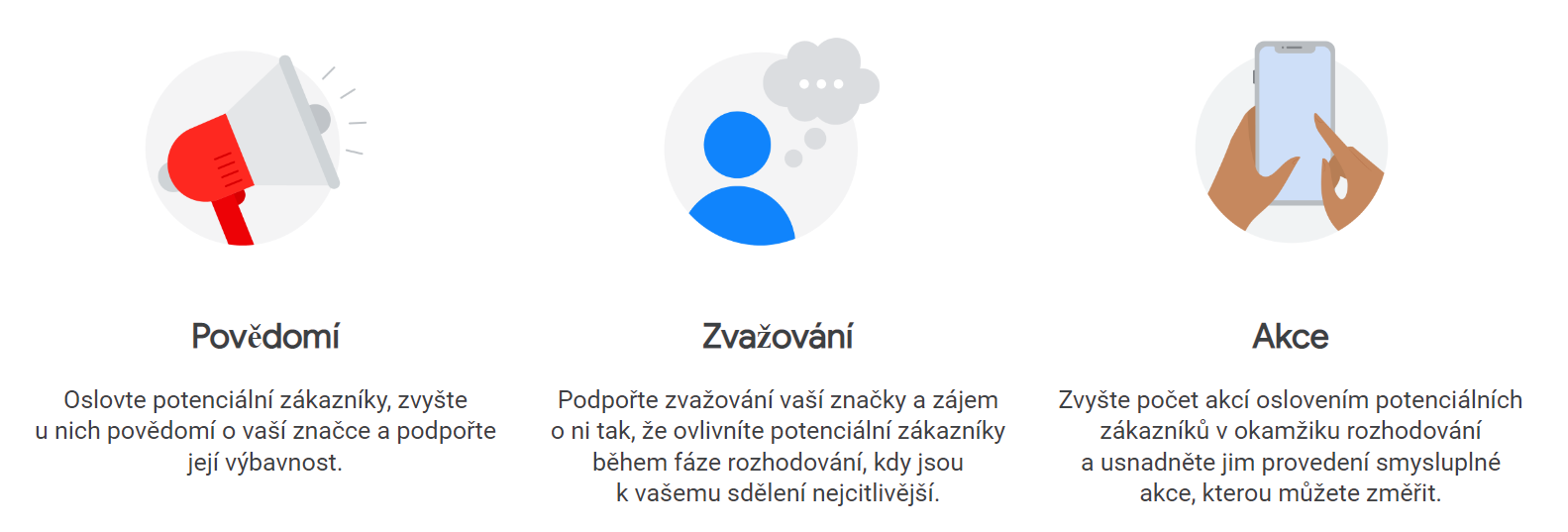 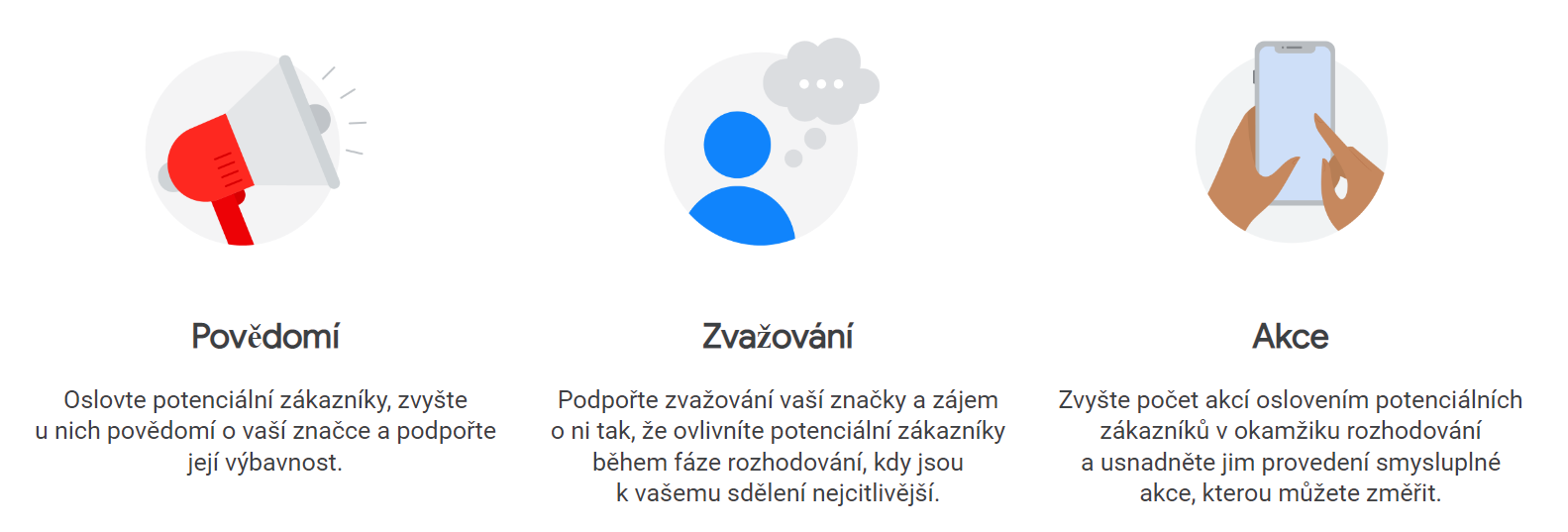 Povědomí
Zvažování
Akce
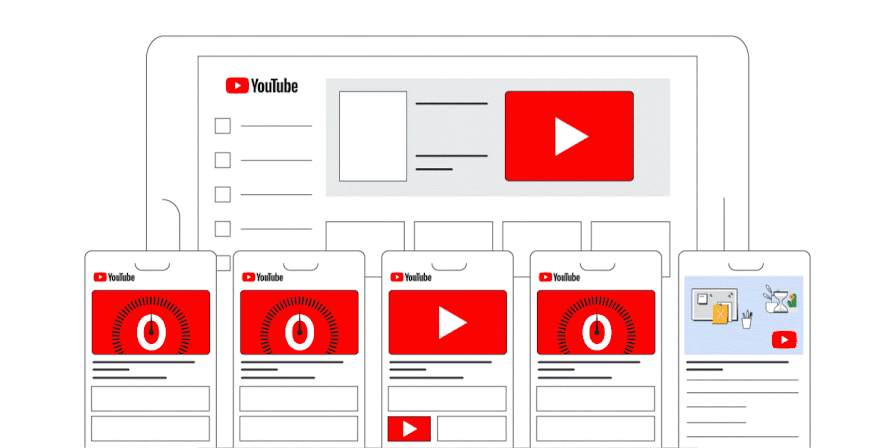 [Speaker Notes: Masthead
Přeskočitelné
Infeed
Nepřekočitelné
Mikrospot
Outstream]
Platba
[Speaker Notes: Za proklik:
Sledování reklamy nad 30 sec.
Dokoukání reklamy
CPM]
Vložení XML feedu
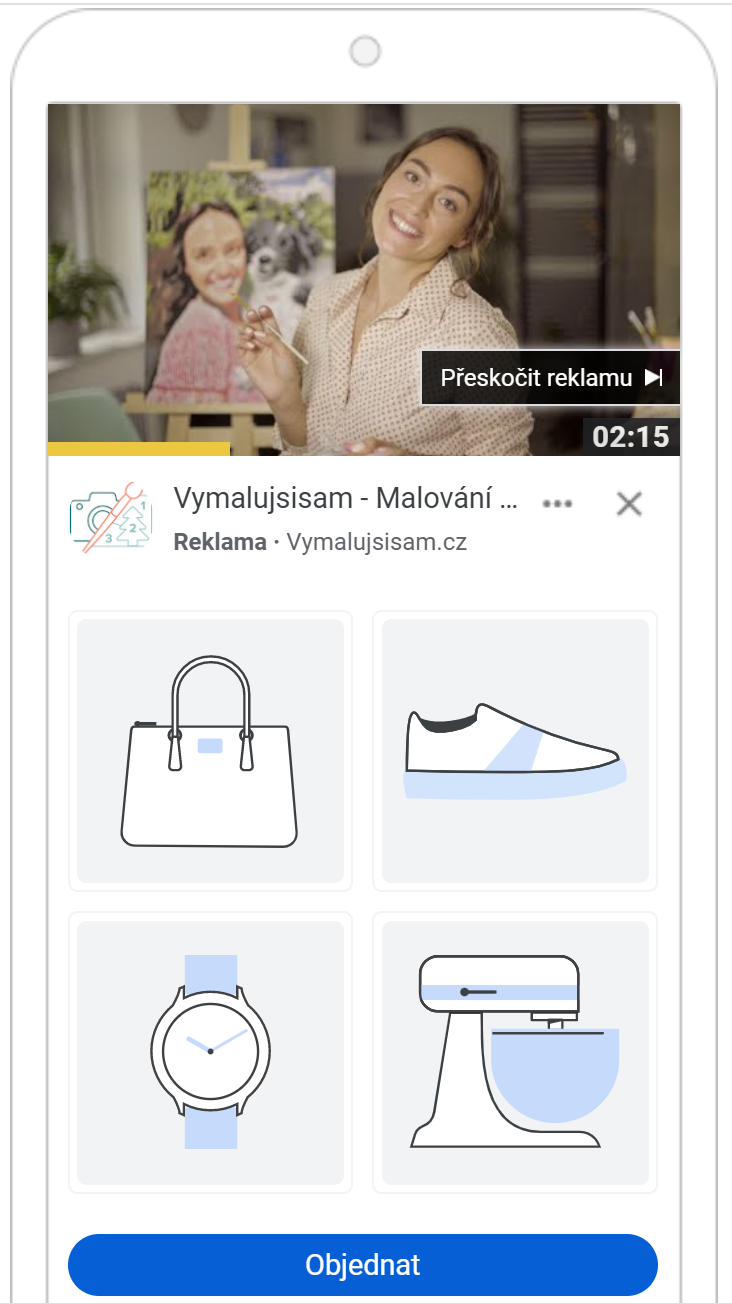 Kontextové
Behaviorální
Umístění, témata
Věk
Pohlaví
Lokalita
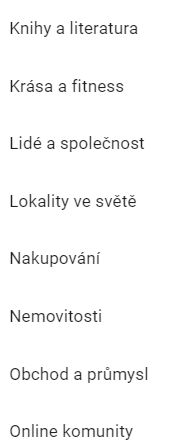 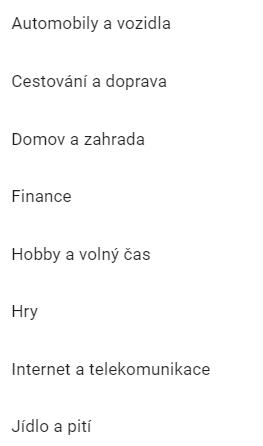 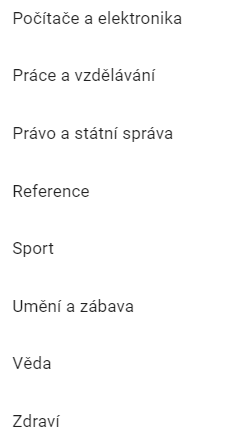 [Speaker Notes: Témata má lepší Sklik
Publika proberem později]
Nákupy
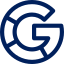 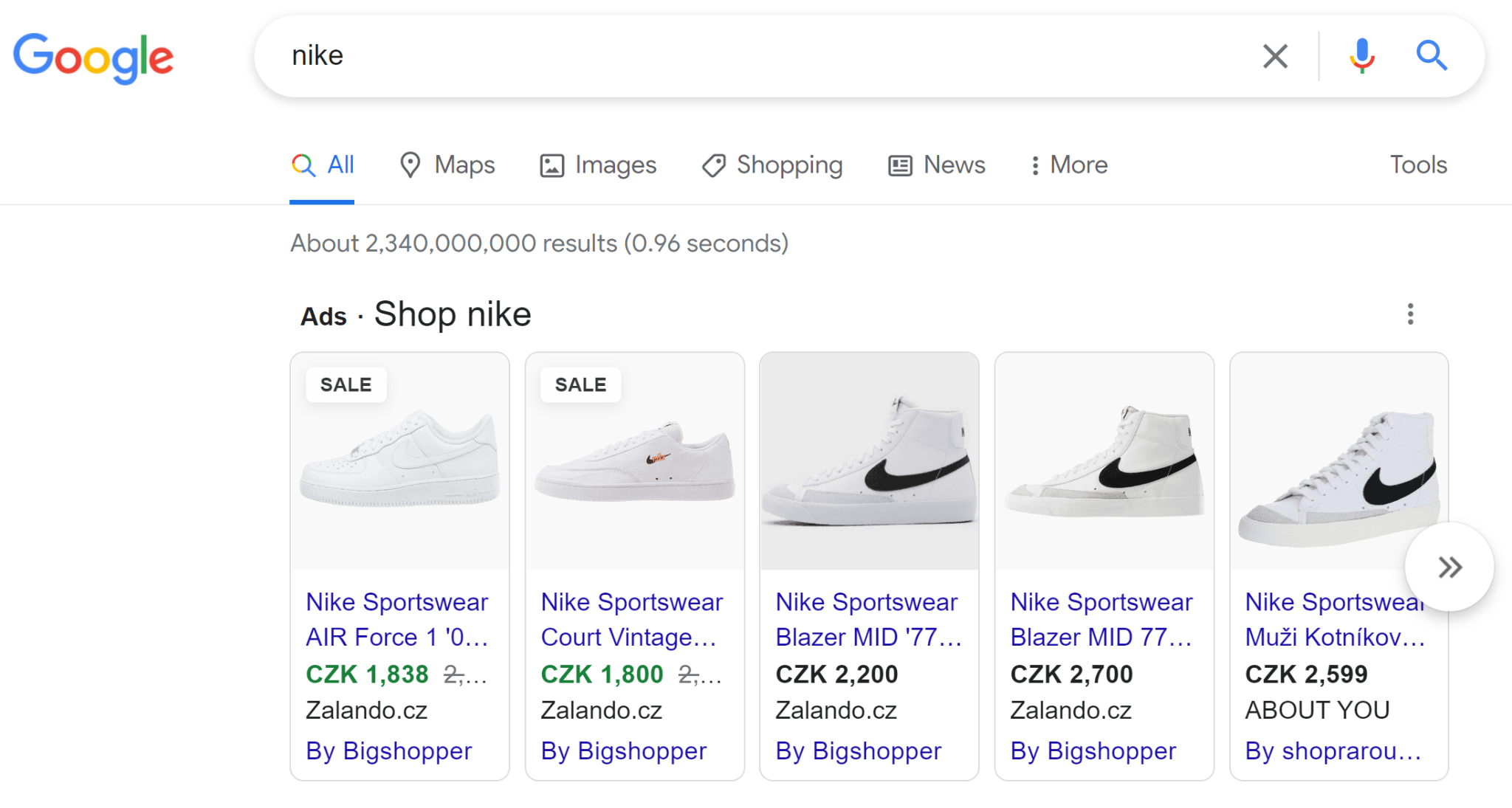 [Speaker Notes: Vznik pro velké firmy s hodně produkty > jednoduše dostat své produkty na int.
Obrázek
Cena 
porovnání]
XML feed
<g:id>0001</g:id>
<title>Suunto Core Alu Black</title>
<description>Hodinky, jejichž funkce pravděpodobně nevyužije každý. Jsou stvořené do přírody - umí měřit výšku, teplotu, vlhkost, tlak a mnoho dalšího.</description>
<summary>Hodinky, jejichž funkce pravděpodobně nevyužije každý. Jsou stvořené do přírody - umí měřit výšku, teplotu, vlhkost, tlak a mnoho dalšího.</summary>
<g:product_type>Módní doplňky > Hodinky</g:product_type>
<link>https://398700.myshoptet.com/suunto-core-alu-black/</link>
<g:availability>in stock</g:availability>
<g:price>800 CZK</g:price>
<g:brand>Suunto</g:brand>
[Speaker Notes: Nevyužívají klíčových slov, ale
XML feed
Informace z Názvu a Popisu a hledá shodu s vyhledávacím dotazem
Je to soubor s informacemi o produktech
příklad:]
Název produktu - Title
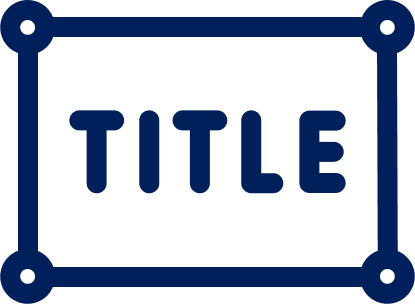 Produkt + Atributy + Značka (Když je známá)

Atributy:
Barva, velikost, styl, materiál
Příchuť, množství, váha, počet
Model
[Speaker Notes: Atributy:
barva, velikost, styl, material
Příchut, množství, váha, počet
model]
Google Merchant Center
[Speaker Notes: Kontrola produktů
E-shop > GMC > Google Ads
Automatická aktualizace
Zamítnuté produkty
Cenová srovnání u Nákupů]
Chytré Nákupní kampaně
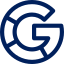 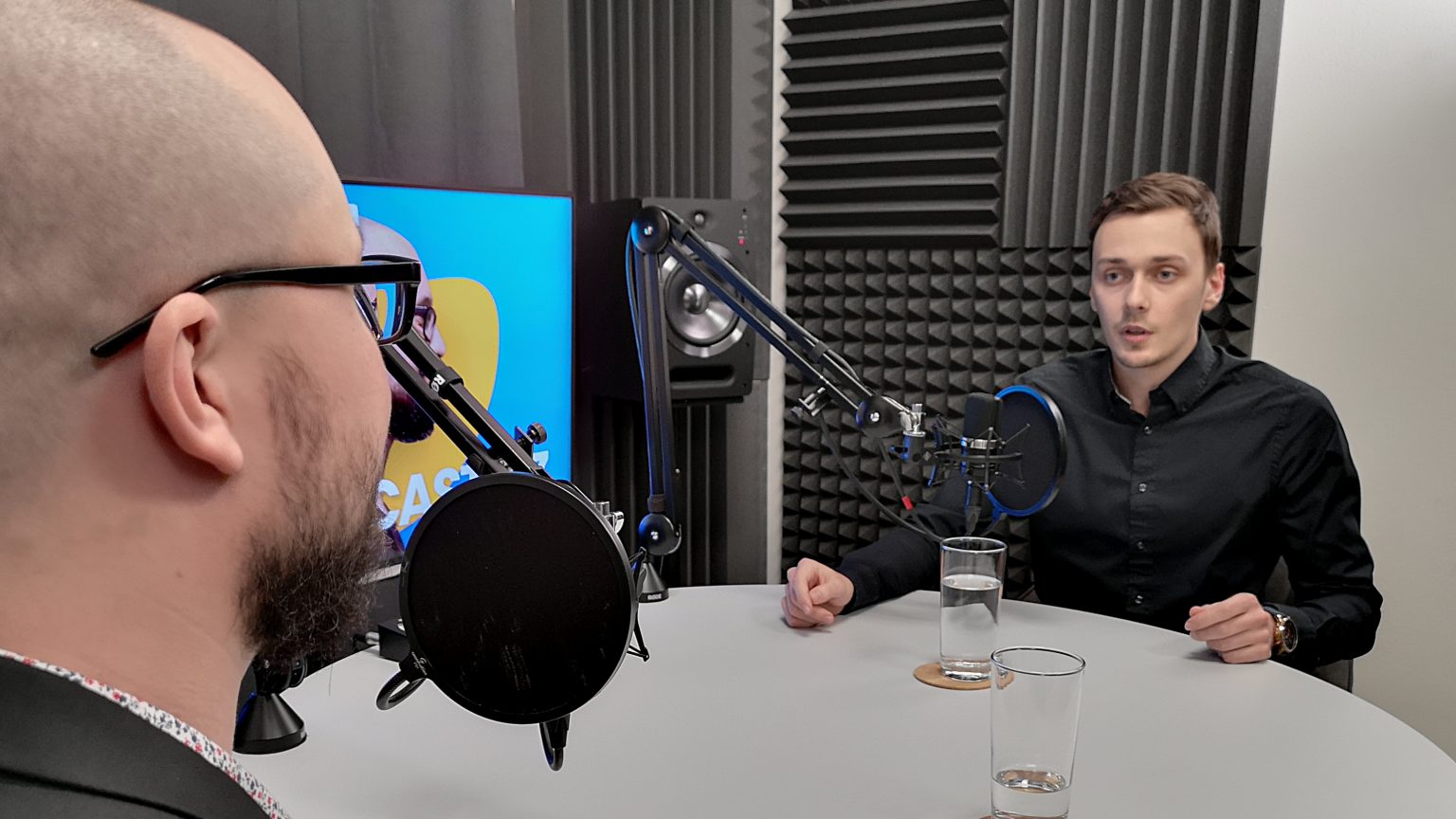 [Speaker Notes: PLA + DRTG
52% tržeb šlo přes SSC]
Performance Max
Od září 2022
Nové inventory
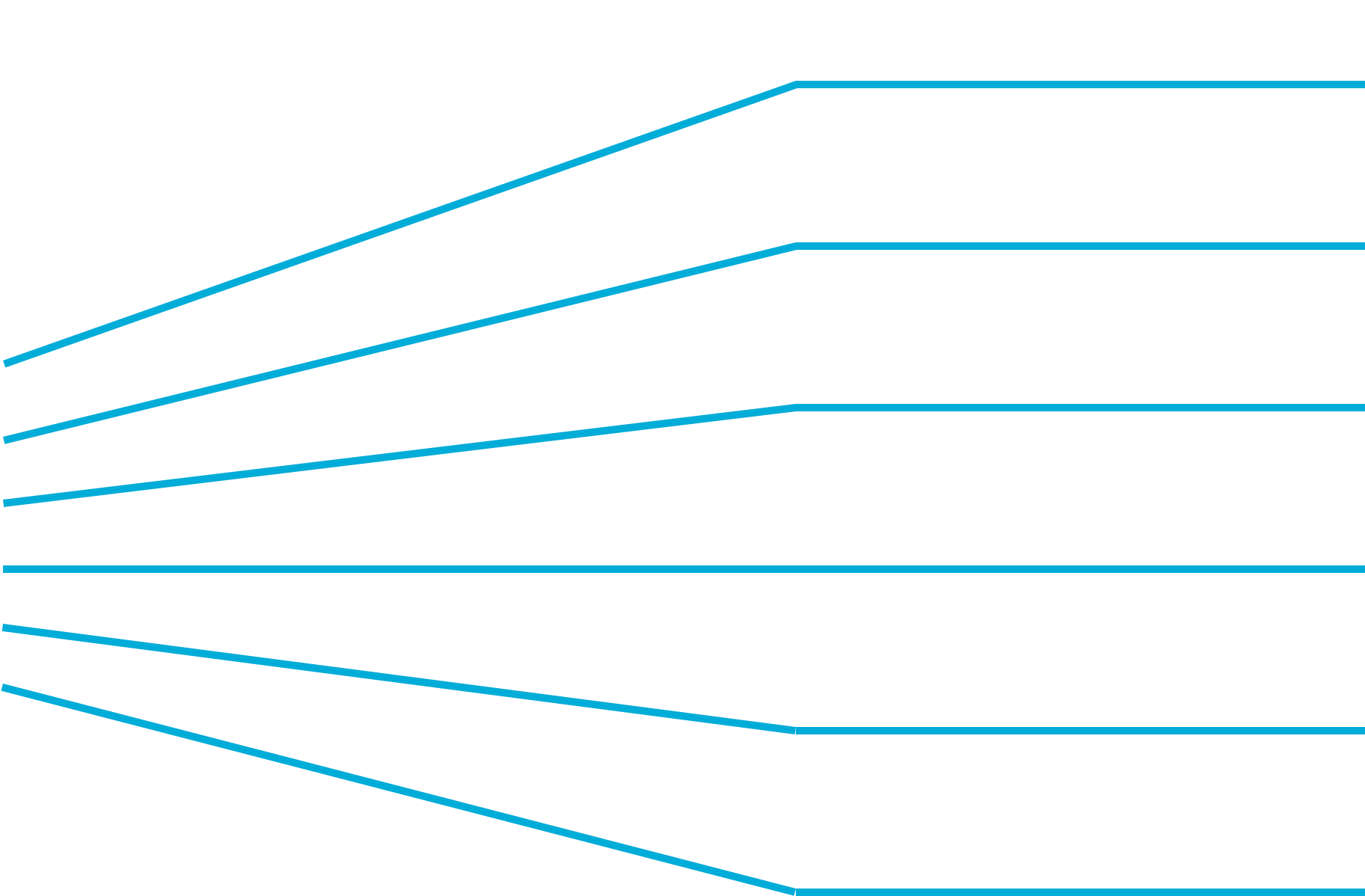 [Speaker Notes: Pmax stojí na PLA, ale služby ne
Vyloučení podle lokality a času
Automatická tvorba videa - -kontrola / investice do nových
Nevidíme většinu dat
Dál zakládat i další kampaně, kde data vidíme]
Síla reklamy
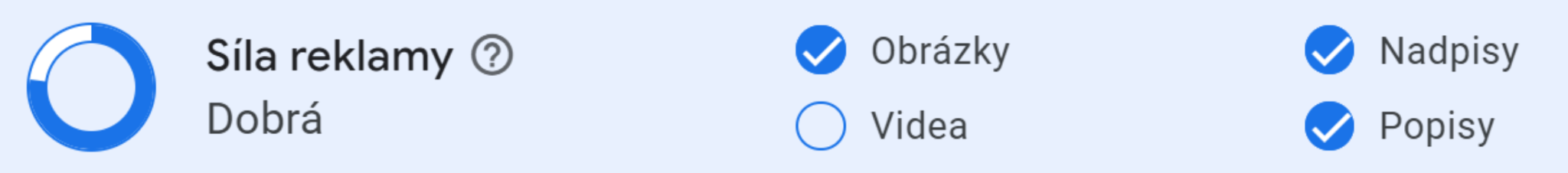 [Speaker Notes: Podle návodu z vyhledávaček]
Rozdělení skupin záznamů
[Speaker Notes: Kategorie
Marže
Značky]
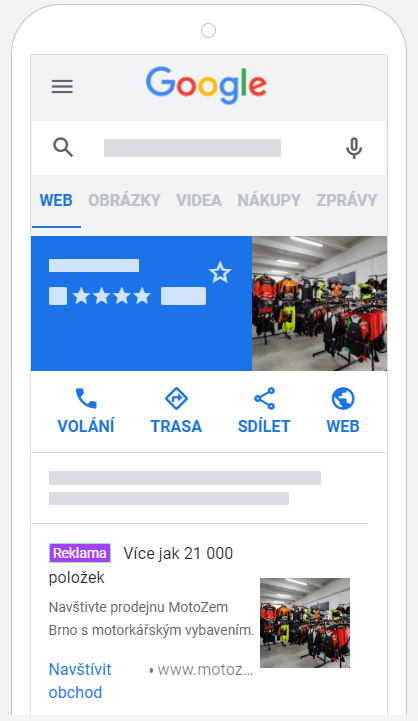 Cíl: Návštěvy
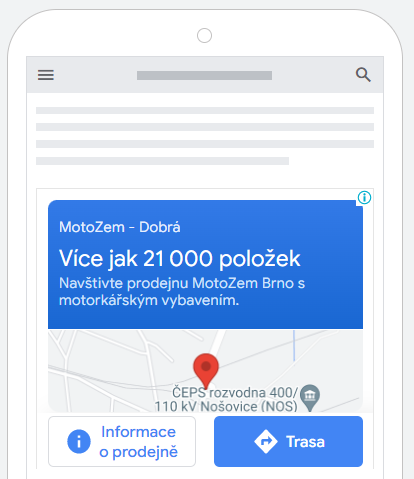 [Speaker Notes: Propagace návštěv do kamnenné prodejny]
Rozšířené cílové URL
Vyloučit nekonverzní stránky:
O nás
Obchodní podmínky
Blog
[Speaker Notes: Rozšíření cílové URL pomáhá optimalizovat kampaně typu Maximální výkon. Pomocí tohoto rozšíření lze cílovou adresu URL nahradit relevantnější vstupní stránkou založenou na vyhledávacím dotazu a záměru uživatele a generovat dynamický nadpis reklamy, popis a další podklady tak, aby odpovídaly obsahu vstupní stránky.

Vypnuto = jen url z feedu.]
Signály: Segmenty
[Speaker Notes: Vyhl. dotazy
Zájem a záměr
Konkurence]
Signály: Publika
[Speaker Notes: Vyhl. dotazy
Zájem a záměr
Konkurence
Vaše data
Demografické údaje]
Bonusy:
SLOŽKA NA DISCU
Jak napsat úspěšný inzerát?
Škála přesnosti
Nejzobrazovanější bannery
Kontrola webu
[Speaker Notes: Odkaz v popisu pod videem]
Publika
Řešení pro práci s publikem
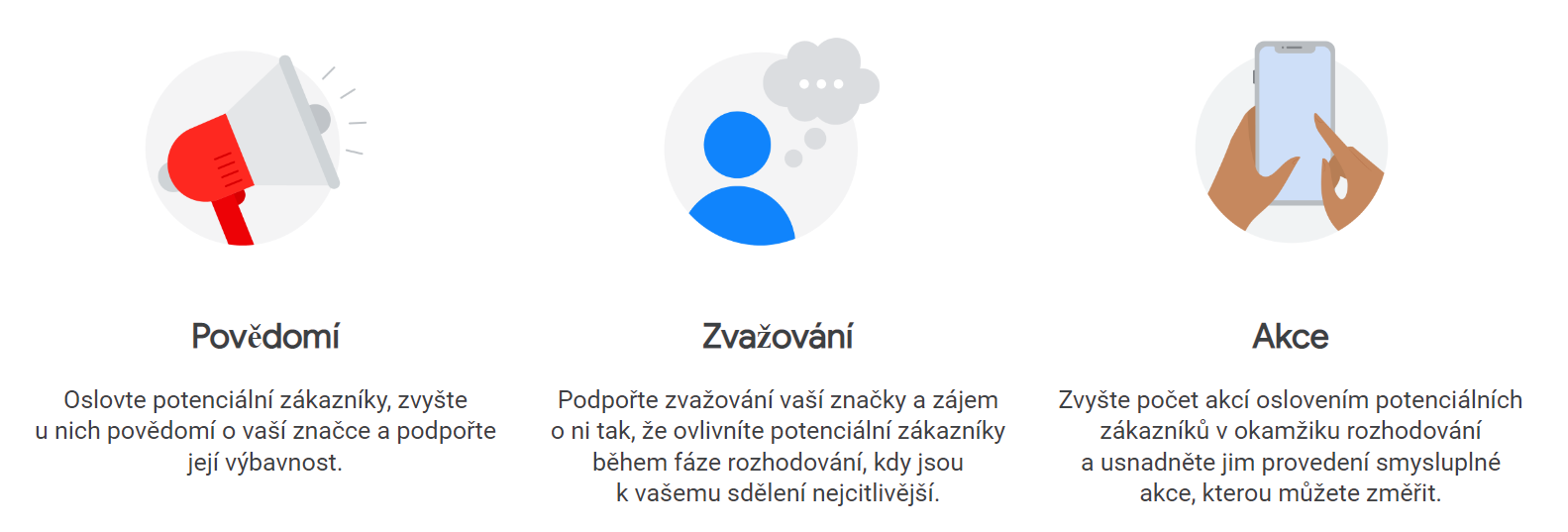 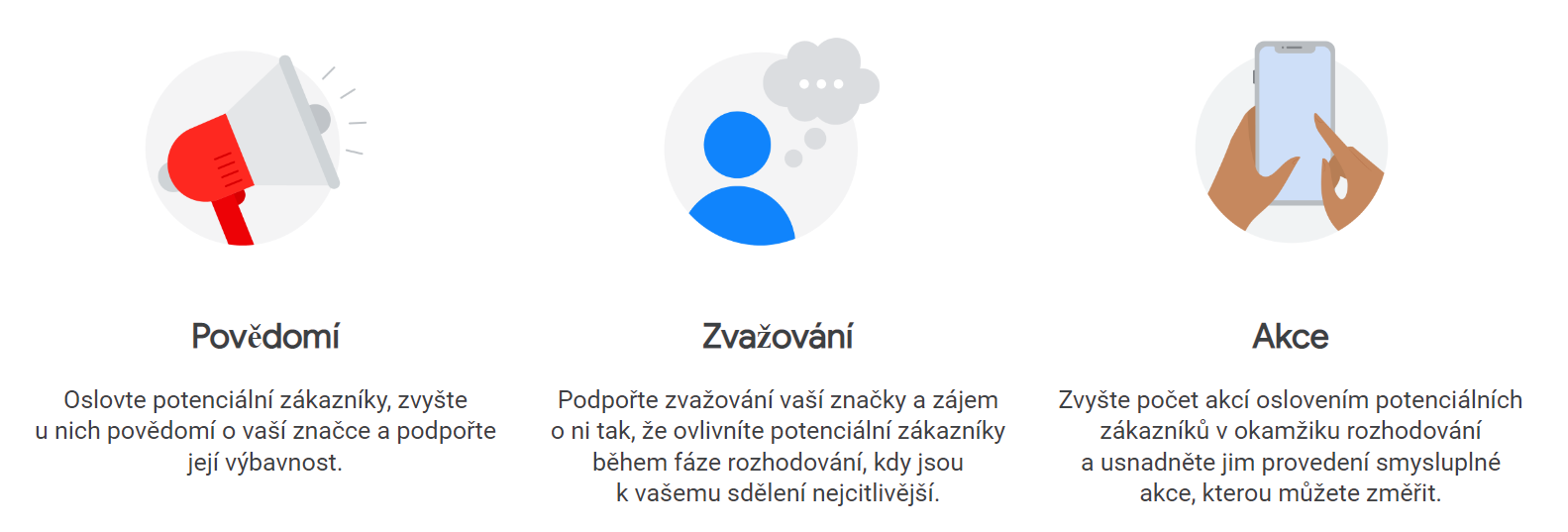 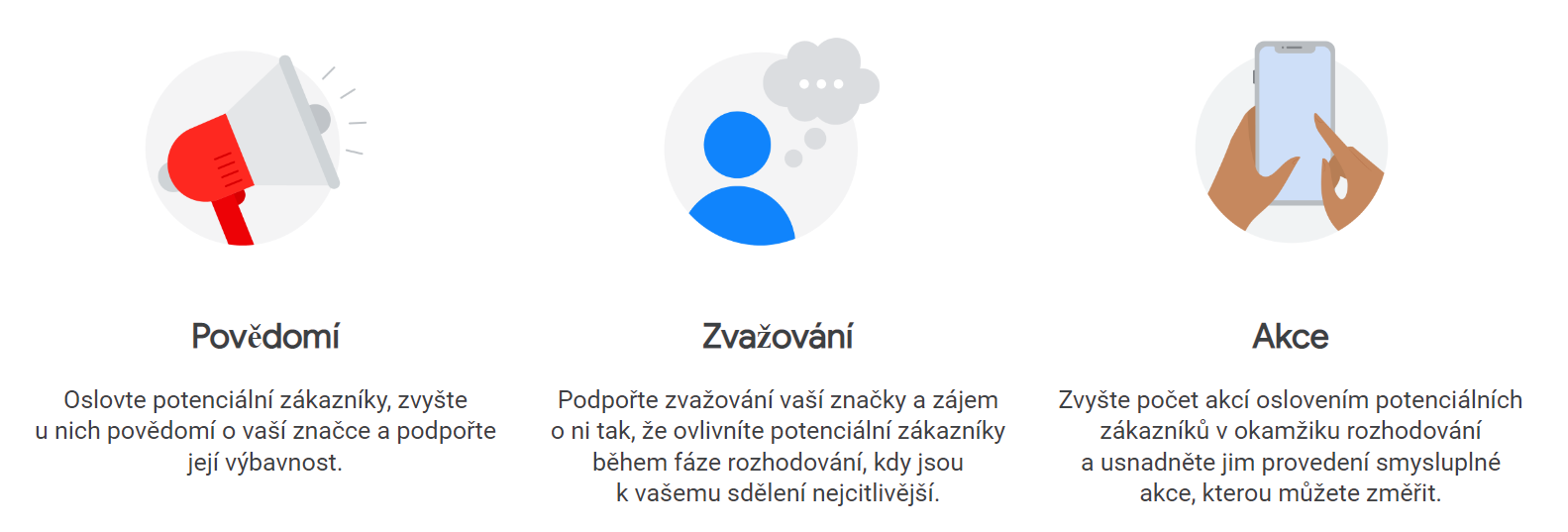 Povědomí
Zvažování
Akce
Demografické cílení a podrobné demografické cílení
Publika podle zájmů
Vlastní publika
Vlastní publika
Publika s pravděpodobným zájmem
Životní události
Remarketing
Vlastní publika
Vlastní seznamy zákazníků
[Speaker Notes: Projdeme publika pro pokrytí celé nákupní cesty zákazníkaDemografie - věk, pohlaví, lokalita]
Pravděpodobný zájem
[Speaker Notes: Konec rozhodovacího procesu
Aktivně vyhledávají]
Vlastní publika
[Speaker Notes: URL
Aplikace
KW]
Životní události
[Speaker Notes: životní milníky
Vzdělání
Rodinný stav]
Remarketing
[Speaker Notes: Znovu oslovení
Rmk kód - víc ve videu: Jak měřit úspěšnost
Dynamický
RLSA
Dlouhodobý 3 - 6 - 9 - 12 měsíců - podle délky nákupního cyklu]
Prospecting
[Speaker Notes: Facebook]
Vlastní seznamy
[Speaker Notes: Email, telefon, psč…
Proč?
Oslovování offline konvertujících
Udržení spojení
Cross-sell]
Řešení pro práci s publikem
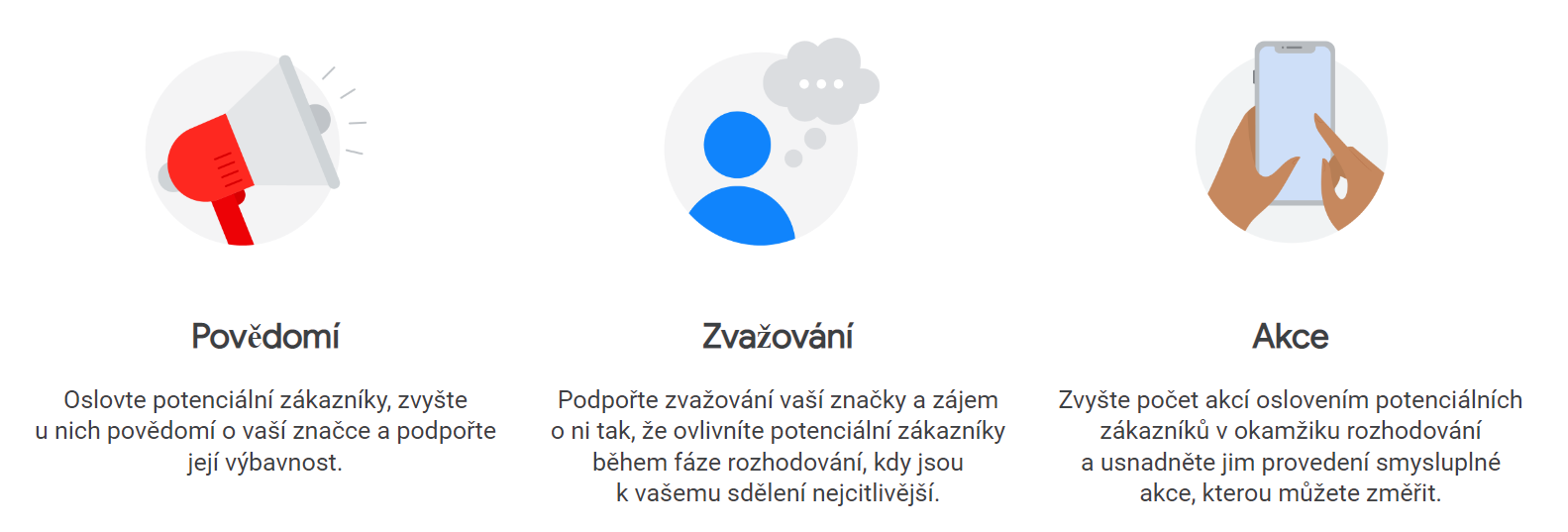 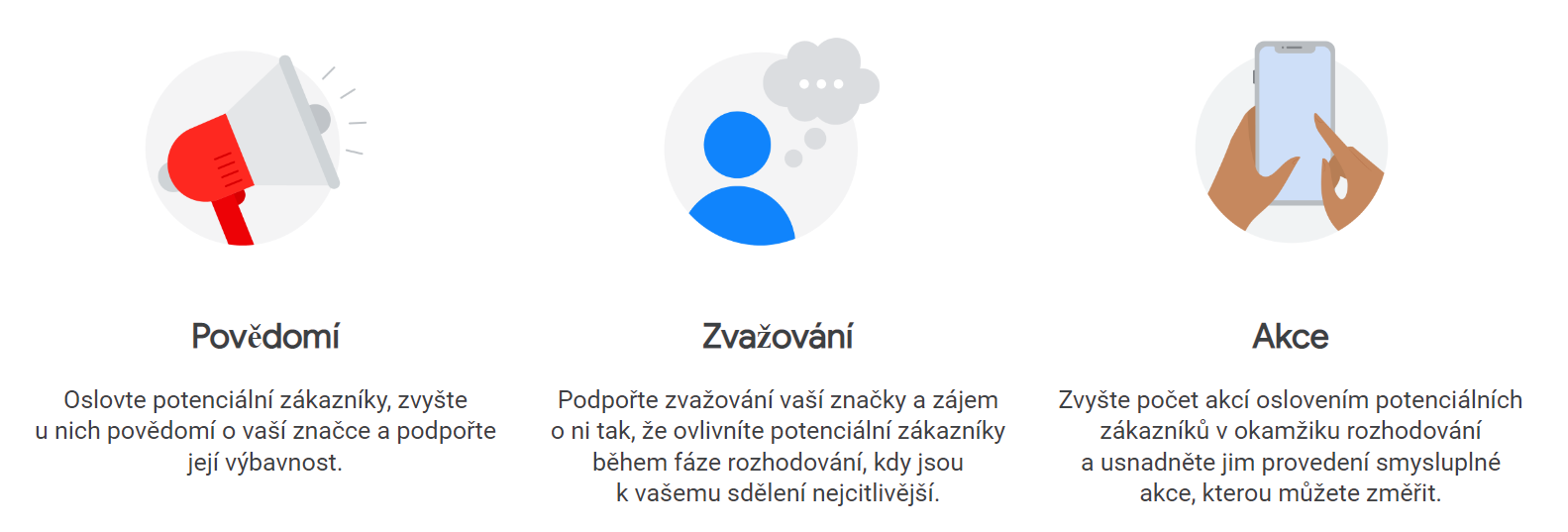 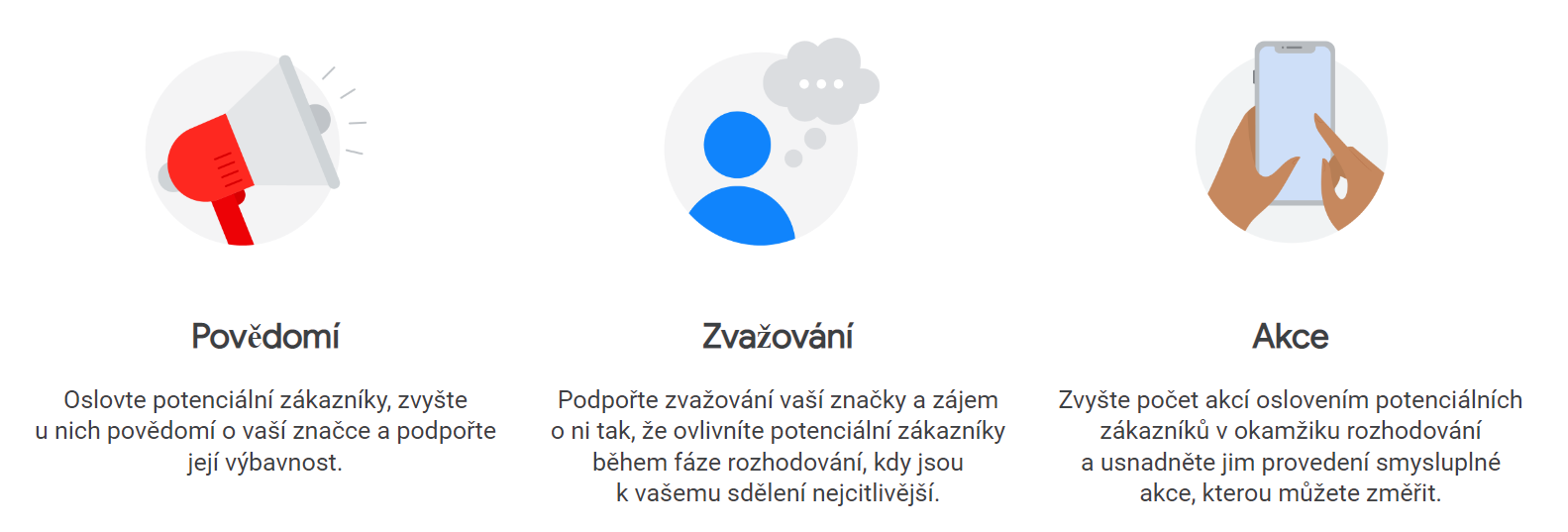 Povědomí
Zvažování
Akce
Demografické cílení a podrobné demografické cílení
Publika podle zájmů
Vlastní publika
Vlastní publika
Publika s pravděpodobným zájmem
Životní události
Remarketing
Vlastní publika
Vlastní seznamy zákazníků
[Speaker Notes: Publika využijte podle nákupního procesu, který chcete pokrýt.]
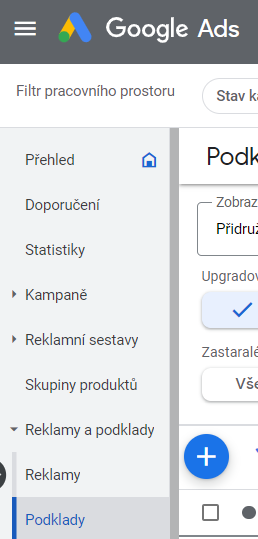 Podklady
Prvky, které můžeme přidatk inzerátu.
Google pak vybere ty, které se mají zobrazit, aby plnili cíle.
[Speaker Notes: Rozšíření inzerátů
Zvýší viditelnost a velikost
Manuální vs automatické
CPC stejna jako klik na inzerát]
Odkazy na podstránky
Další odkazy: Podkategorie, TOP produkt, 
Možnost konkrétního data kdy se mají zobrazit - pro časově omezené akce
Jiné podstránky pro brand jine pro kategorii
[Speaker Notes: Vyhledávací síť a YouTubeVyhl. síť - Nadpis (25) a dva popisy (35) délka znaků, URL. Pro PC min. 2. A max. 6 Mobil min. 1 a max 8 podstránek. Pro mobil se zobrazí v jednom řádku a uživatel může posouvat zleva doprava. Popisy slouží k zvýšení výkonu. Pomůže najít další zajímavý sortiment nebo informace o tom co zákazník hledá > přesměrují na konkrétní stránky. Jednoduchá aktualizace, pokud upravíte tak neztratíte his.data. Přehledné statistiky v GAds podle svých sloupců. Dají se přidávat jak na úrovni účtu tak kampaně i sestavy. Tady bych dbal na relevantních informacích.Youtube - poplatky jsou jiné podle formátu a cíle kampaně. TrueView pro akce nebo videokampaně zaměřené na akci vám zaúčtujeme poplatky na základě ceny za tisíc zobrazení lidem, kteří shlédnou vaši reklamu. Platíte za každých 1 000 zobrazení své reklamy. Přidáním odkazů na podstránky do videokampaní si můžete snížit cenu za akci (CZA). Zobrazují se pokaždé jinak a to na základě zařízení, pozice reklamy a další faktory. Min. 2 a max.4 podstránky, zobrazují se pod videem.]
Volání
Okamžitě vidí číslo, nemusí na web
Pro koho:
služby, restaurace, prodejny ale i e-shopy
[Speaker Notes: Zvýšení míry prokliků. Bud volají pokud to zařízení umožňuje nebo se můžou prokliknout na web. Přidat čas a den kdy se rozšíření může zobrazovat. Cena jako za proklik reklamou. Dají se měřit konverze. Zobrazují se u resp. Reklam, u kampaní nastavených na strategiích max.konv, ecpc, eCPA atd. Číslo se musí ověřit.]
Popisky
Jedinečná nabídka:
Doprava zdarma od
Podpora nejhodnotnějších USP, benefitů
Pro Služby, e-shopy
Plati se jako proklik na reklamu
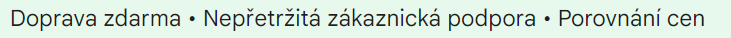 [Speaker Notes: Zdůrazňují hlavní benefity, unikátní nabídky, přesnější info o firmě. Dají se nastavit jako každé rozšíření na úrovni účtu, kampaně, sestavy. Zobrazují se na PC, mobil, tablet. Zobrazují se na PC oddělenými tečkami. U mobilu a tabletu se zalamují do odstavců. Zobrazí se max. 10 popisků. Počet zobrazených závisí na délce, výkonu, pořadí. Všeobecné popisky by měly být přidány na úrovni účtu, podrobnější přesnější na úrovni kampaně nebo sestavy. Lze nastavit den, čas kdy se mají zobrazovat. Jed. aktualizace. Max. délka 25 znaků. V Japonštině 12.]
Promoakce
Black friday, MDŽ, Valentýn, výprodeje
LP na speciální nabídku
Slevu můžete vyjádřit částkou nebo v procentech. Můžete také uvést veškeré podmínky akce, například nutnost předložit během daného období kupón nebo slevový kód, případně limit útraty.
[Speaker Notes: Lze nastavit datum, den spuštění, od kolika do kolika. Zvýraznění akci, poutají pozornost. Cena jako za proklik na reklamu. Zobrazí až dva řádky textu. Dá se vyplnit text dlouhý 20 znaků + slevový kód. Dostupné ve všech jazycích. Jed. aktualizace. Jsou tam promoakce, výprodeje, slevové akce, slevové kódy. Uprava textu bez ztráty dat. 36 různých příležitostí včetně zahraničních.]
Obrázky
+10% Míra prokliku
[Speaker Notes: Doplňují reklamu o vizuální zobrazení produktu nebo služeb. Zvyšují výkon. Vizuální informace. Můžete oslovit více zákazníků pomocí vyhledávání youtube. Účet musí být aktivní více než 90 dní. Min. inzeruje ve vyhl. Kampaní 28 dní. Max 20 obrázků k sestavě nebo kampani nevíš?. Musí splňovat důležité požadavky např.: nesmí mít uměle vložený text, všechna práva, PNG, JPG, statický GIF. Čtverec nebo na šířku. 1:1 nebo 1,91:1. Max. velikost 5120 kB. Doporučení do 80% plochy doprostřed.]
Strukturované úryvky
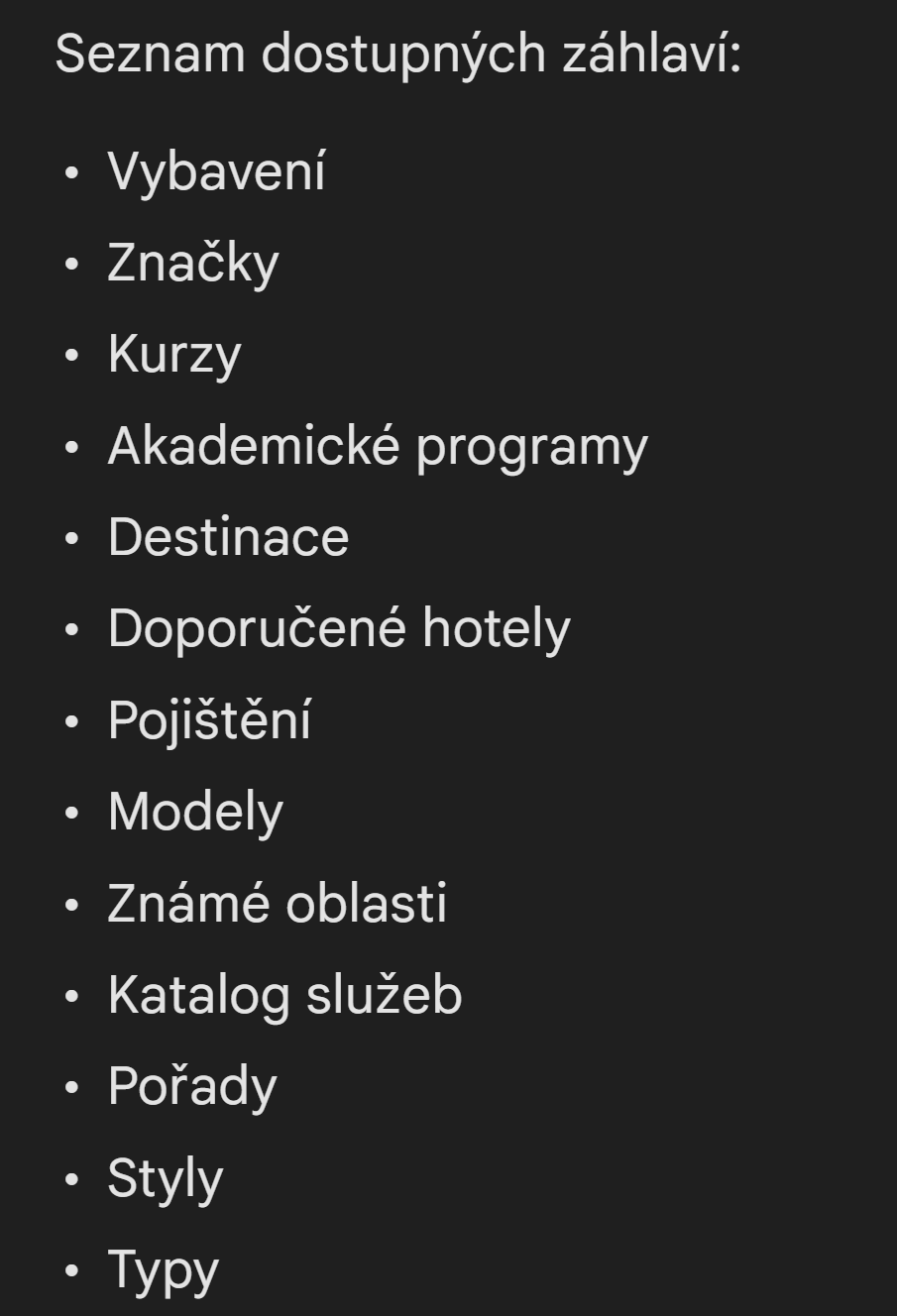 [Speaker Notes: Zdůrazňují jedinečné aspekty nabízených produktů nebo služeb. Nastavuje se jazyk, záhlaví jestli se jedná o vybavení, služby, styly, typy atd.. Na PC se zobrazí max.2 záhlaví, u mobilu a tabletu pouze 1. Na základě algoritmu zobrazuje proto je lepší vyplnit co nejvíce záhlaví ne pouze 1. Zvyšují relevanci. Zvyšují návratnost. Nastavení které dny, hodiny se zobrazují. Je vždy důležité zachovat zahlavi a hodnoty jinak to google zamítne. Když povolíte dynamické strukturované úryvky tak google bude mít větší šanci zobrazit více záhlaví.]
Lokalita
[Speaker Notes: Údaje o poloze pobočky nebo sídla. Obsahuje adresu, lokalitu, vzdálenost k firmě. Název města a vzdálenost prodejny (na mobilním telefonu),
adresa prodejny (na počítači), tlačítko Volat, odkaz na stránku s podrobnostmi o prodejně (otevírací doba, telefonní číslo, fotky, trasa apod.). Pro youtube (TrueView in-stream a v mikrospotech), PMAX, obsahové kampaně(když je uživatel blízko vaší firmy, nebo projevili zájem), mapy. Jde sledovat počet hovorů, prokliků na lokalitu. Název firmy, maximálně 80 znaků, adresa max. 80 znaků, kód země, URL. Propojení z Google Moje firma.]
03
JAK ZMĚŘIT ÚSPĚŠNOST
[Speaker Notes: „Když něco nemůžete změřit, nemůžete to ani řídit.“ 
Jak tedy změřit a řídit vaše marketingové aktivity?
To projdeme dnes.
Co je pro nás uspech?
Je to Akce, kterou chceme, aby návštěvník udělal.]
Konverze
Nákup
Formulář
[Speaker Notes: Abychom dokázali změrit, potřebujeme…]
Konverzní kód
[Speaker Notes: Eshop - Děkovací stránka - nákup
Služba - Kliknutí na tlačítko - Form

Nedostatek konverzních akcí]
Mikrokonverze
Přidání do košíku
Scroll 
Engagement 
Newsletter
Volání
Místní trasa - Navigovat
[Speaker Notes: Scroll a engagement jsou v GA4 automaticky > Import do Ads]
Atribuce
Odhalují cesty zákazníků při dokončení konverze
[Speaker Notes: Před konverzí často proběhne více interakcí se zákazníkem.]
Atribuční modely
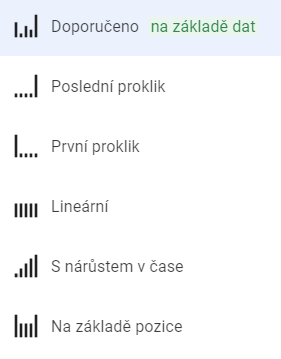 [Speaker Notes: určují, jak bude mezi prokliky a zobrazení rozdělena konverze.

Doporučuju na základě dat pro většinu byznysůPorovnání modelů]
Zpoždění konverze
Atribuční okno
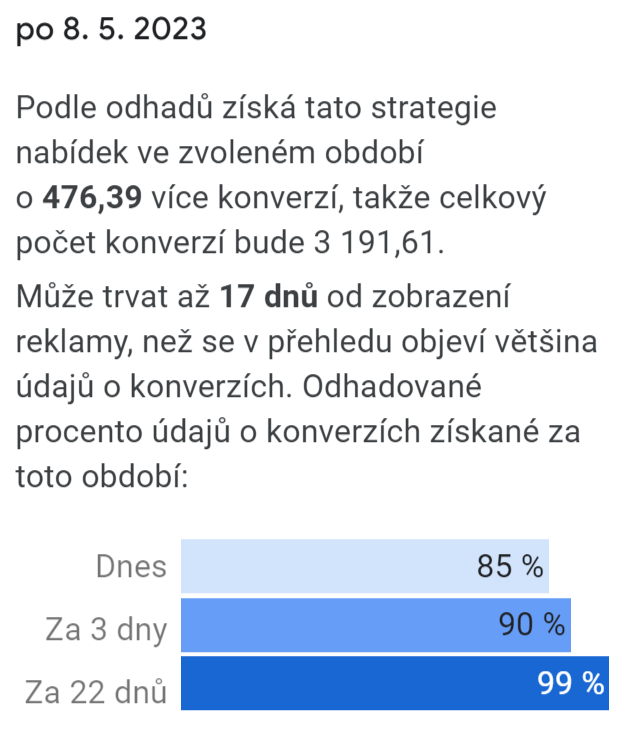 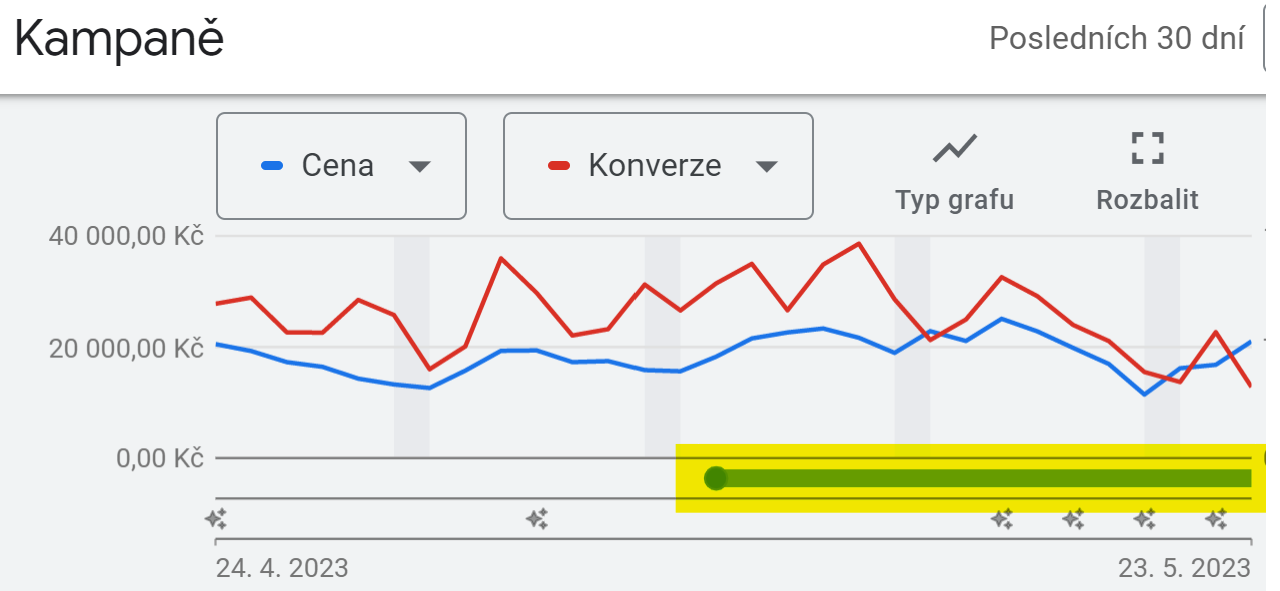 [Speaker Notes: Ads ke dni prokliku
Posun vyhodnocovaní před okno - o dobu nakupního procesu.]
Google Analytics UA > GA4
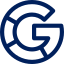 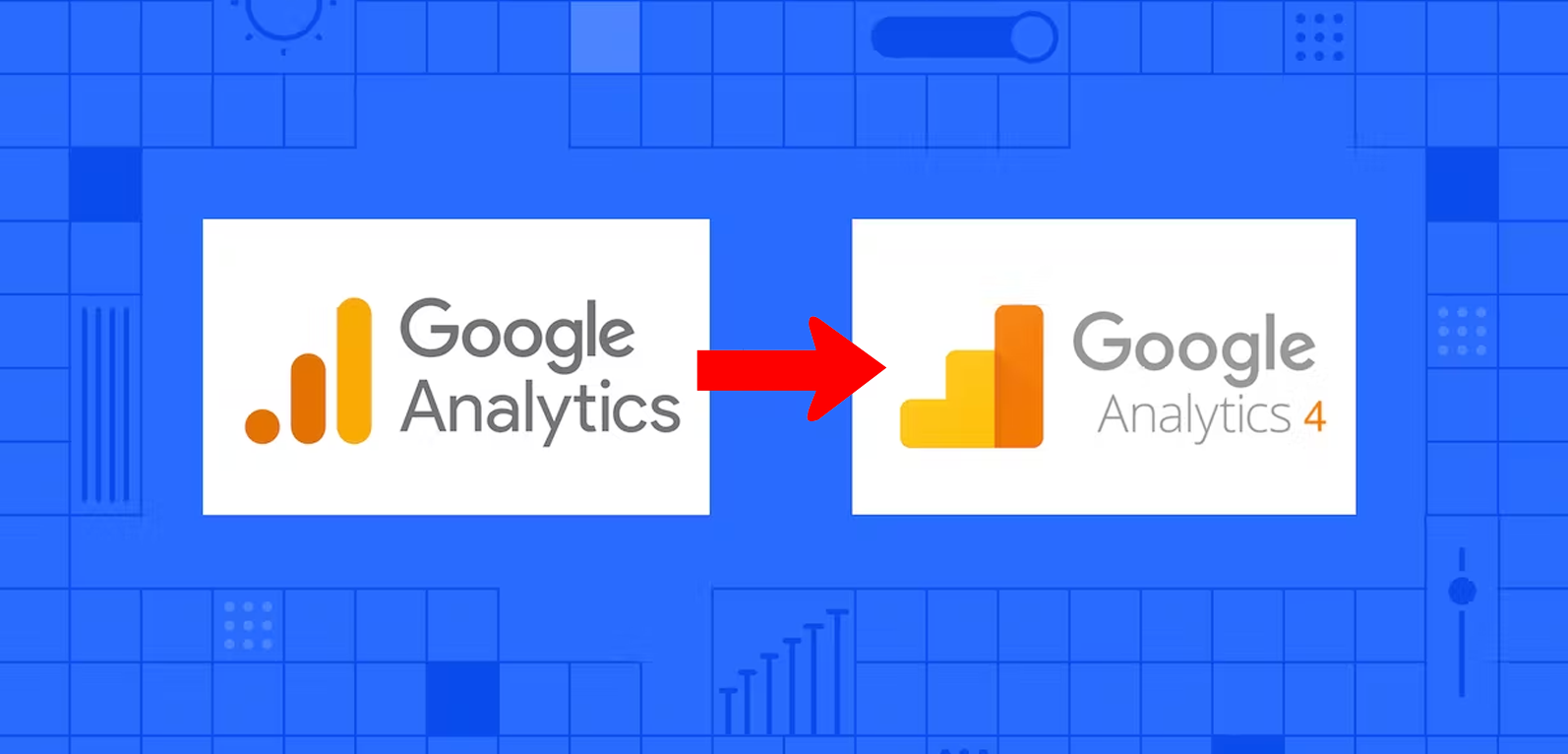 [Speaker Notes: Července končí GA Universal
Import konverzí jako seknudár, pro porovnání
Zatím neumí Import nákladů > Jílek]
Rozšířené konverze
Zpřesněné meření
Hashované / anonymizované údaje první strany
Jméno, email, PSČ, číslo, adresa
[Speaker Notes: Shoptet easy - ikdyž to hází chyby. Řesili jsme to s podporou.a mělo by to fungovat dobře.]
Remarketingový kód
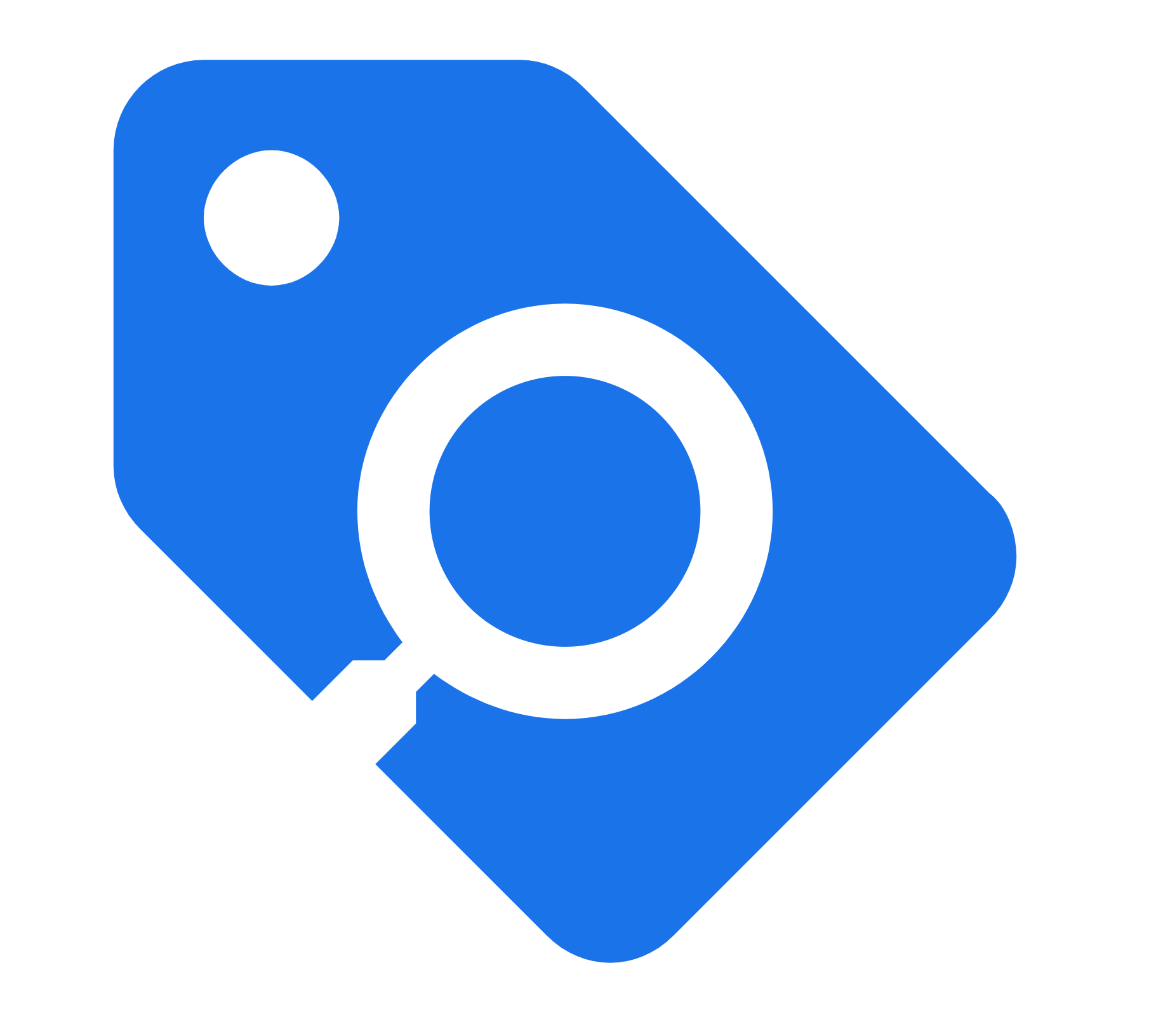 [Speaker Notes: Parametry id, typ stránky, user id, hodnota…]
Cookie lišta - Úbytek dat
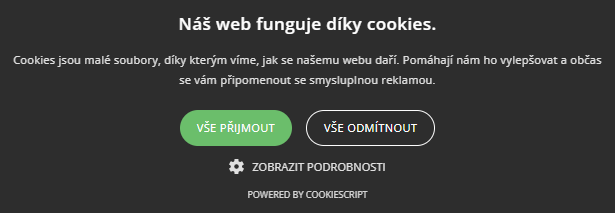 [Speaker Notes: Od 1.1.2023 povinnost]
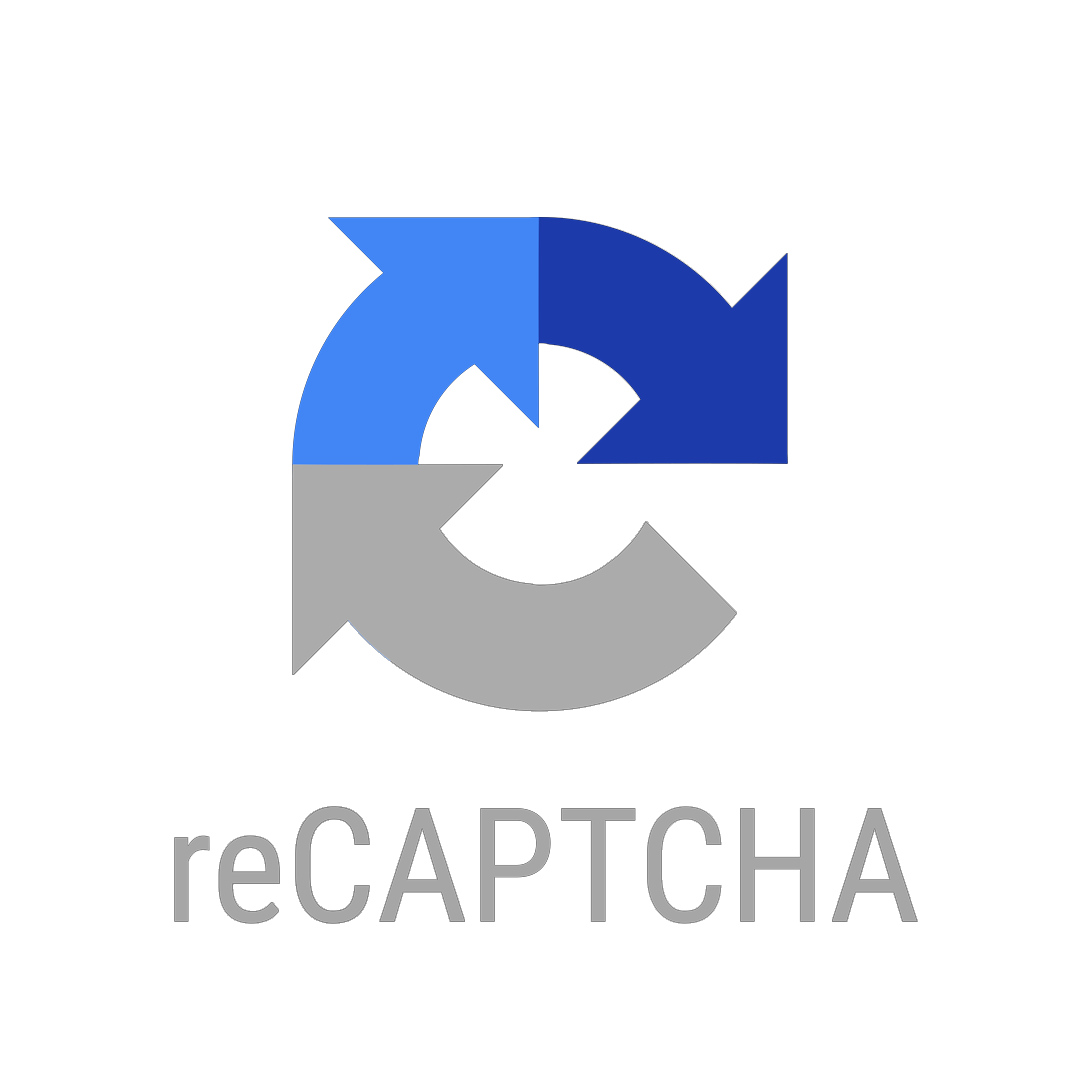 [Speaker Notes: Odfiltrování botů]
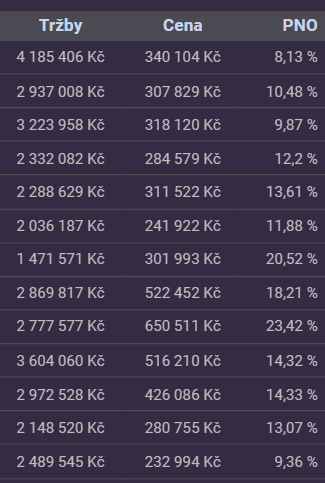 PNO, ROAS, ROI
[Speaker Notes: Řídit podle výkonnostních metrik PNO, roas, ROI

Na urovni inzertního systému
Na urovní spolupcáce s agenturou (započítání nákladu)
Celkový výkon
import nákladů ze ST (cookie lišta) - bonus odkaz pod videem
Looker studio]
04
UMĚLÁ INTELIGENCE V PPC
[Speaker Notes: Po příchodu ChatuGPT na sebe AI strhla velkou pozornost. 
Ja AI sleduju od příchodu smart shoppingu v roce 2018 a dnes se ti pokusím předat.
Jak funguje AI funguje, 
jak můžete AI využít, neuronoví síte
chytré strategie nabídek
+ bonusové materiály v průběhu videa.

Hlavním cílem umělé inteligence je vytvořit počítačové systémy, které mohou samostatně řešit úkoly.]
Strojové učení
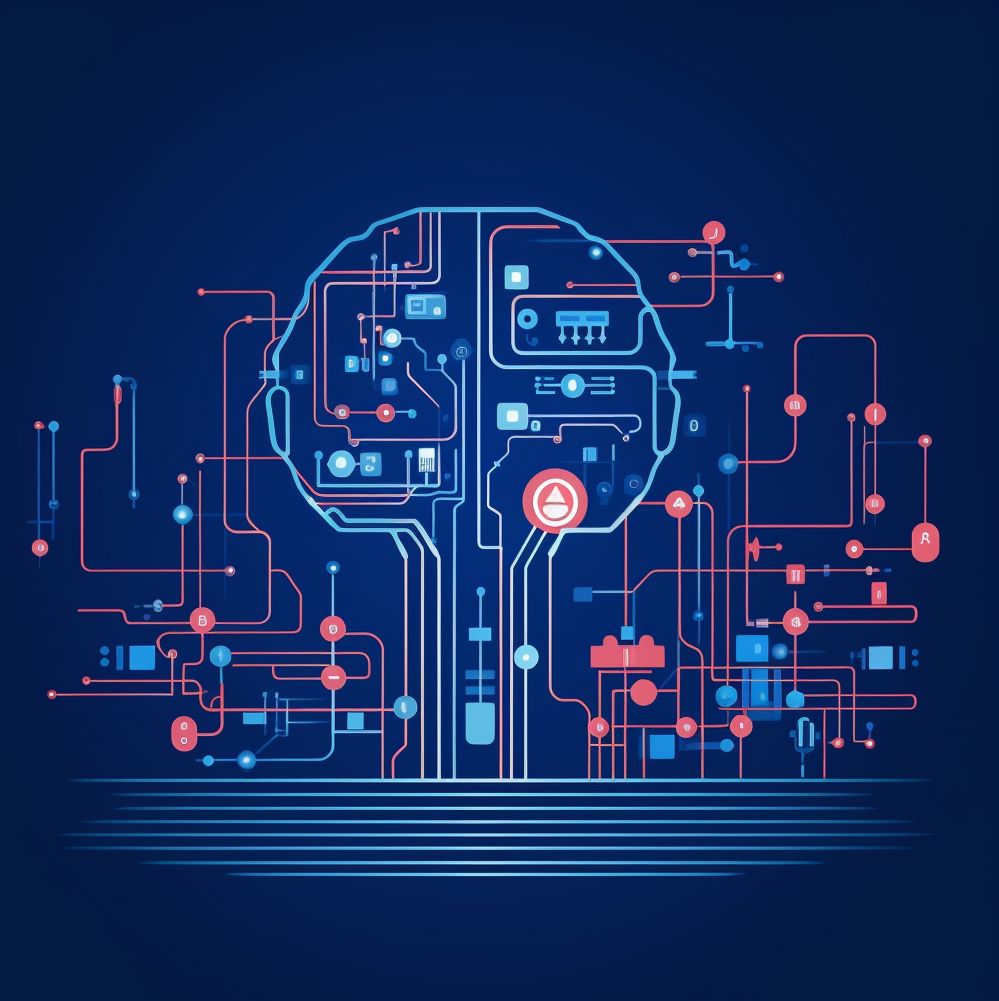 [Speaker Notes: je podoblastí umělé inteligence.
Zaměřuje se na vývoj algoritmů, které umožňují počítačům učit se z dat.
…
Strojové učení v googlu používá neuronové sítě,]
Neuronové sítě
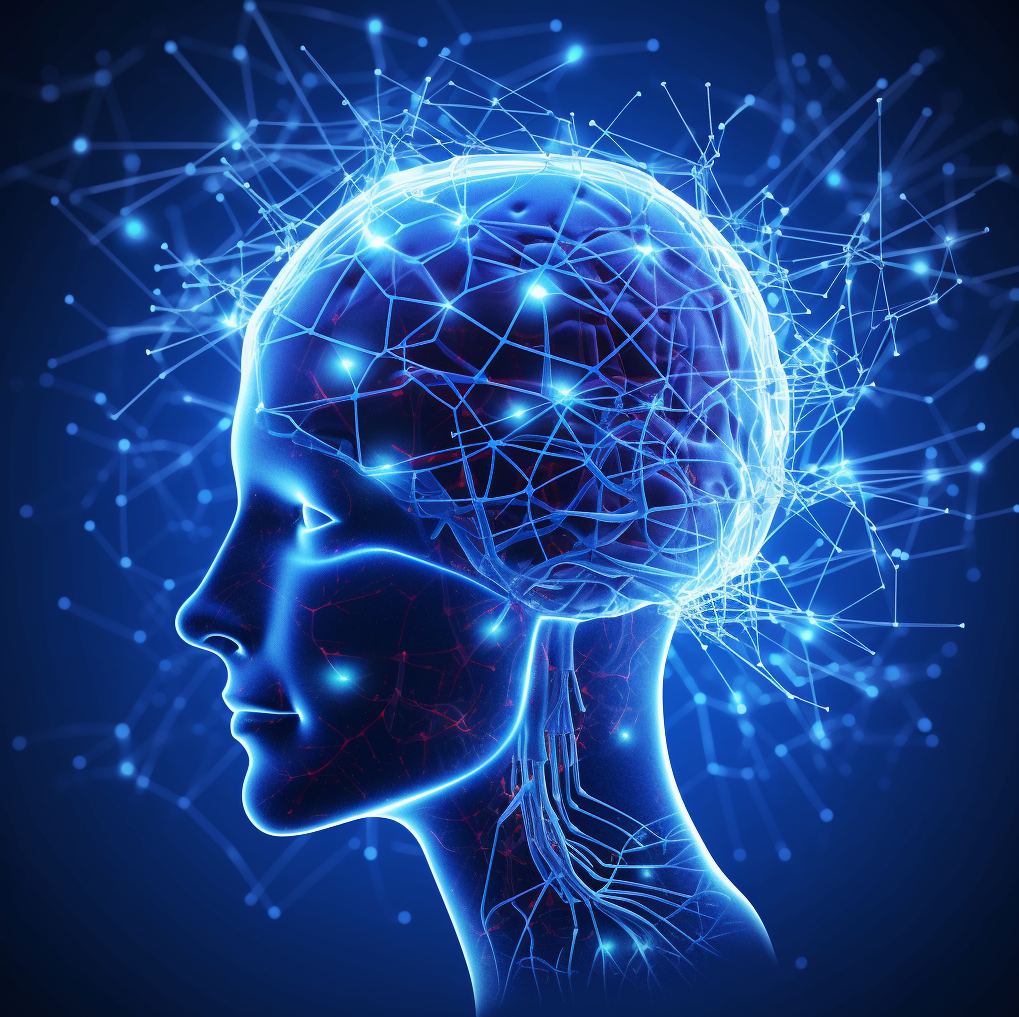 [Speaker Notes: Je typ Strojového učení, který je inspirovaný strukturou a funkčností lidského mozku. 
…
Neurony a synapse]
Lokalita
Zařízení
Věk
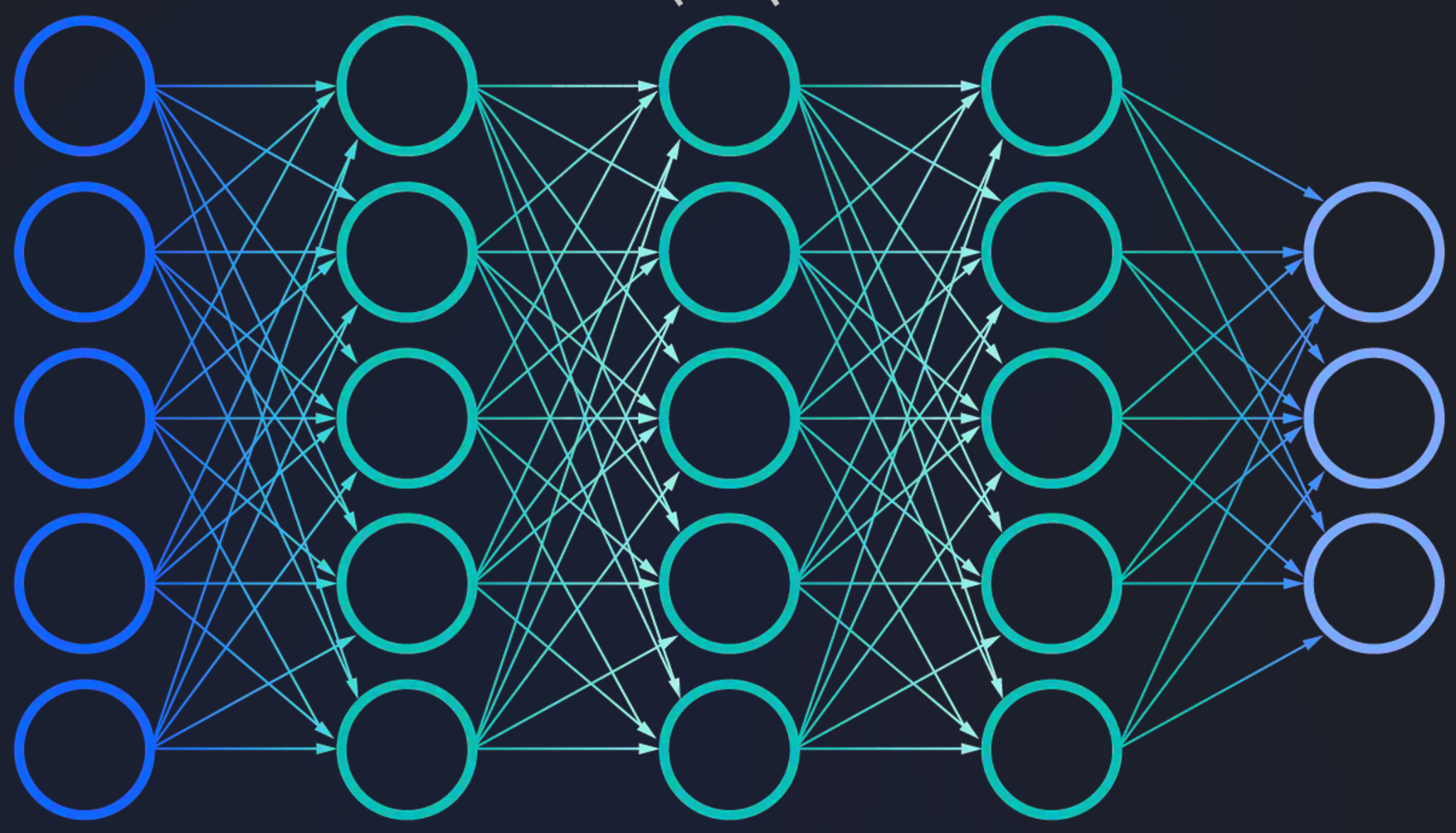 dotaz
kw
CPC
XML feed
Inzerát
Rozšíření
banner
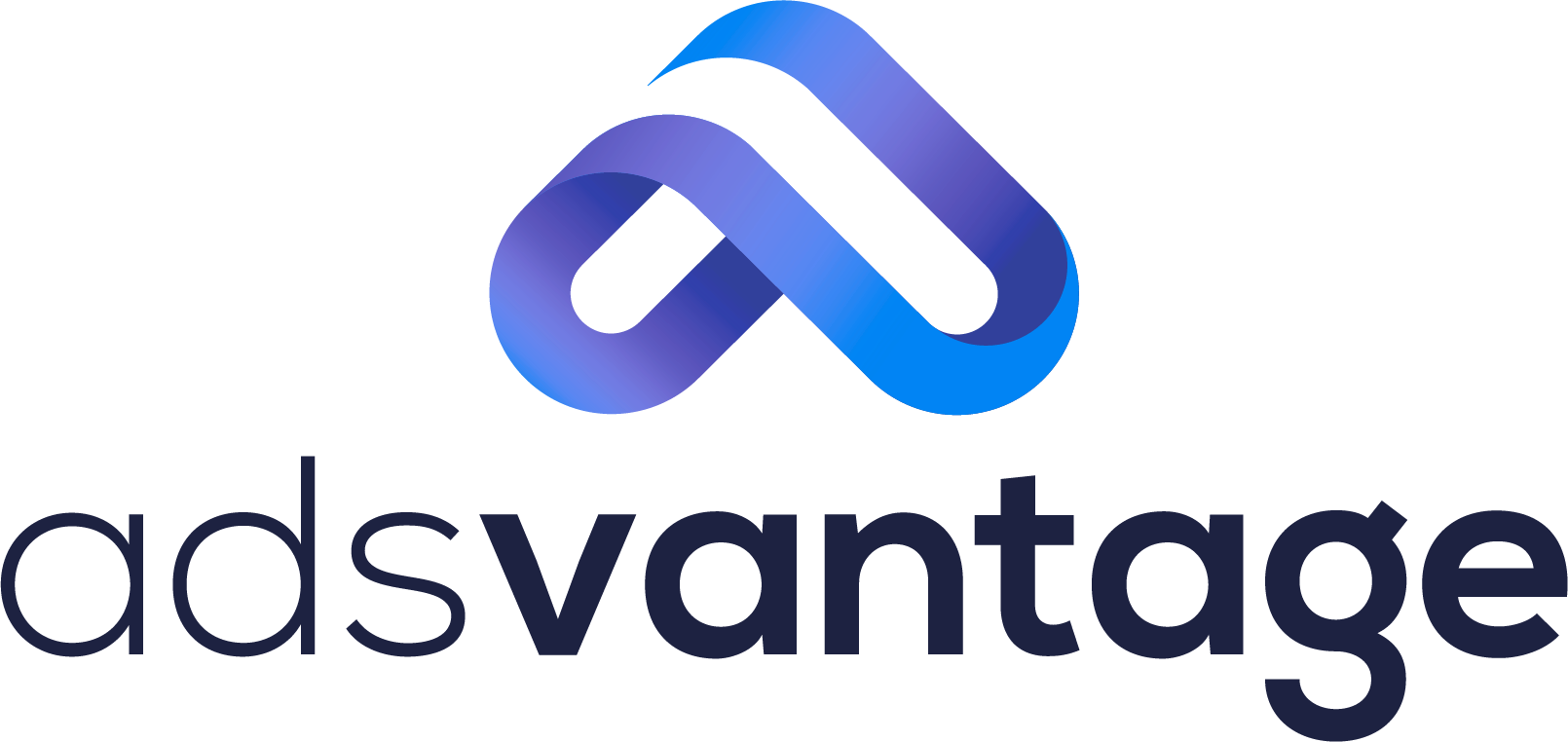 CPA
[Speaker Notes: Kruhy znázorňují neurony a šípky synapse, ty se mezi sebou propojují a zesilují. 
První sloupec jsou vstupy, které neuronové síti dáváme, jsou to …
Další 3 sloupce jsou signály, které zná google o uživateli. Jsou to: zařízení, lokalita, věk a spousta dalších.
Poslední sloupec jsou výstupy, ty určí Cenu za proklik, text inzerátu a rozšíření]
Lokalita
Zařízení
Věk
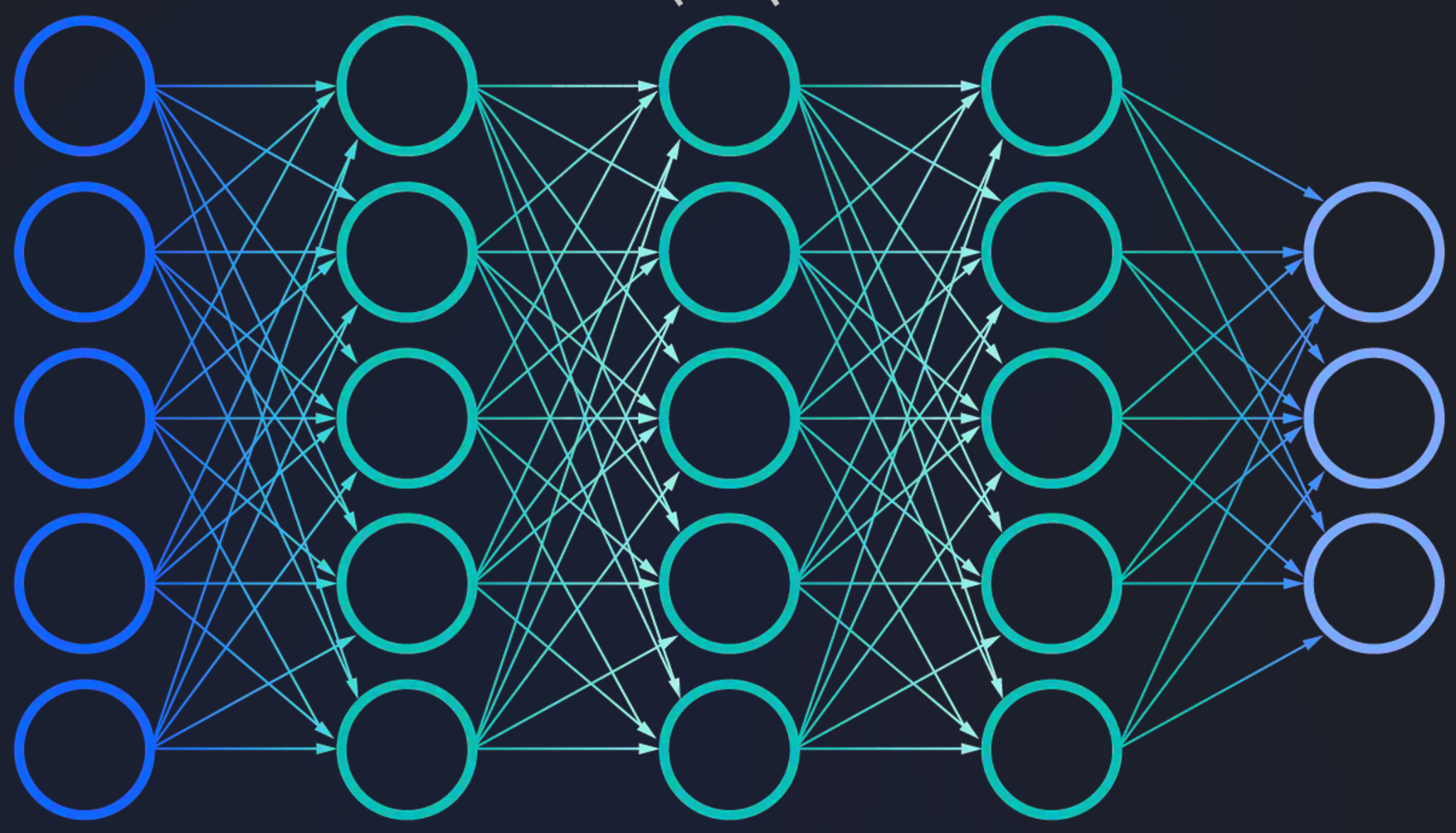 dotaz
iphone
Prg.
23
kw
CPC
Mob
XML feed
Inzerát
Rozšíření
banner
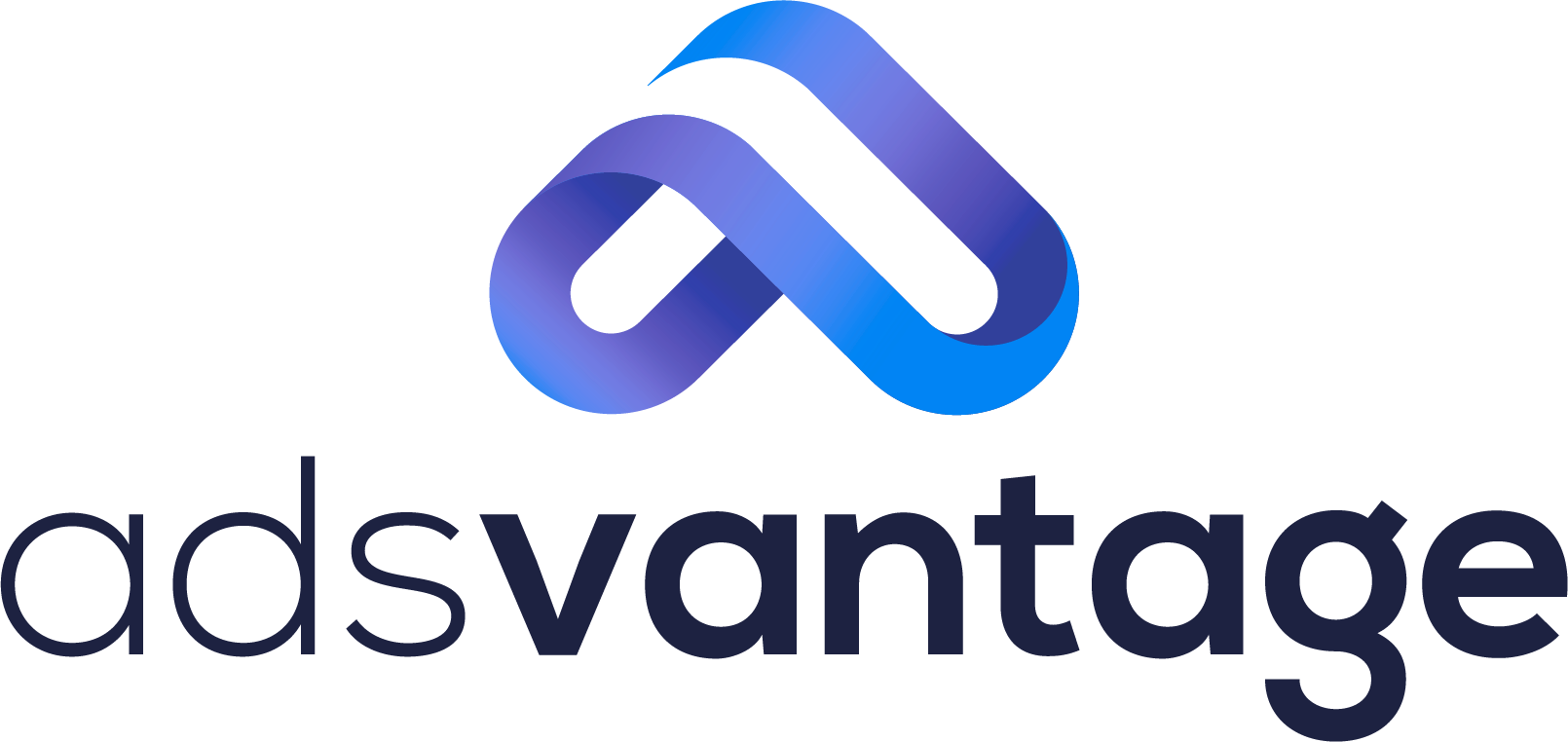 CPA
[Speaker Notes: Konverze - nákup / formulář
Zaznamenání
Zesílení synapse
Příklad
Zvýšení CPC
Vyšší pravď.
Znovu a znovu
tuhle činnost dělá stroj lépe než člověk.]
Úprava nabídky + signály
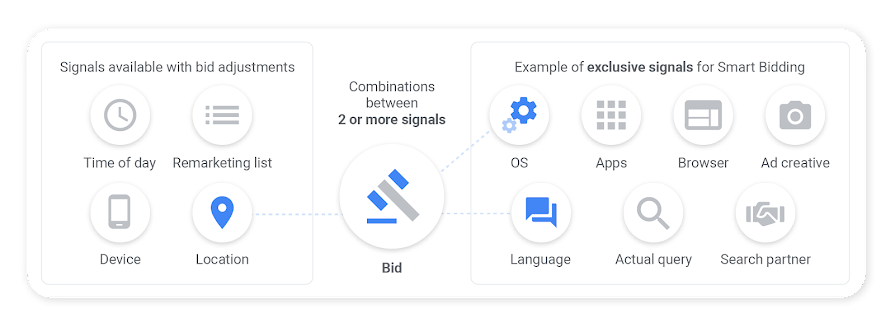 [Speaker Notes: Vstupují tam také všechny Signály - gmail, yt, mapy, android]
Vědec v počítačové formě
Sleduje konverze
Formuluje hypotézy k vysvětlení konverzí
Testuje hypotézy znovu s více konverzema
Upřesňuje nebo vyřazuje hypotézy
Celý proces znovu a znovu
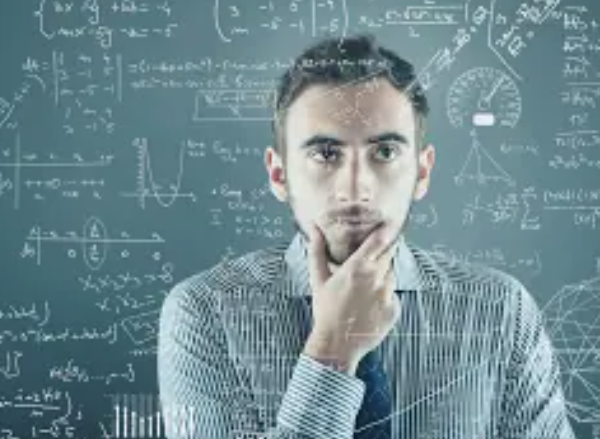 [Speaker Notes: Pokračuje dokud není sebejistý, že má dobrou teorii o fenoménu, který studuje]
Učící fáze
A/B testy
Historická data
30 konverzí za měsíc
Čím více signálů, tím rychleji
Využití v Google Ads
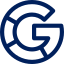 Chytré nabídky
Responzivní vyhledávací reklamy
Responzivní obsahové reklamy
Relevance na Youtube
Návštěvy prodejny
Cílení
[Speaker Notes: FB taky využívá strojové učení a neuronové síte. Např na strategie nabídek, dynamické kreativy a look a like publika.]
Využití v Google Ads
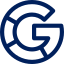 Analýza klíčových slov
Product Studio
Clicking Goat - Mergado
[Speaker Notes: Jiří Schaffer na PPC campu prezentoval AI nástroje pro PPC
Product studio - Doplní pozadí -odstraňte pozadí, zvětšete obrázek a popište, jak chcete, aby obrázek vypadal (známé jako „generování scény“).
Clicking goat z Paramtrum udělá popis.
Zbytek na blogu Jirky - odkaz v popisu.

https://jirischaffer.substack.com/p/vyuziti-ai-nastroju-pro-ppc-specialisty]
Chytré nabídky
[Speaker Notes: Největší úspora času
Menší možnosti optimalizace

Jsou strategie nabídek, které na základě strojového učení optimalizují na daný cíl.
Každá chytrá nabídka (neuronka) se musí chovat jinak.]
Maximalizace konverze
CÍL:
Co největší množství konverzí v rámci nastaveného rozpočtu
[Speaker Notes: Ignoruje CPC, CPA, ROAS…

Mužeme zapnout i u nové kampaně, ale pouze pokud vidíme, že se prodává i přes jiné kanály.

Pokud CPA uškrtí kampaň a chceme znovu nasbírat data]
proklik na reklamu,
s informacema, které známe o uživateli
a vyhledávacím dotazem
=
dosáhne konverze?
Optimalizace
Typ úpravy nabídky
Maximalizovat konverze
Pouze -100 %
Zařízení
Lokalita
Ne
Časový rozvrh reklam
Ne
Publika
(Včetně seznamů RLSA)
Ne
Volání
Ne
Demografické údaje
Ne
[Speaker Notes: Po nasbírání konverzí 15-20 za měsíc přepnout na CPA]
Cílová cena za konverzi
CÍL:
Co největší množství konverzí, aby splnila Cenu za konverzi
[Speaker Notes: Omezený počet aukcí - už nepůjde všude jako Max. konv.

Nastavit CPA na základě hist dat. Radši volněji a postupně utahovat.]
proklik na reklamu,
s informacema, které známe o uživateli
a vyhledávacím dotazem
=
dosáhne konverze s danou Cenou za konverzi?
Cílová cena za konverzi
Typ úpravy nabídky
Cílová CPA
Ano
Zařízení
Lokalita
Ne
Časový rozvrh reklam
Ne
Publika
(Včetně seznamů RLSA)
Ne
Volání
Ne
Maximalizace hodnoty konverze
CÍL:
Co největší hodnotu konverzí v rámci nastaveného rozpočtu
[Speaker Notes: Ignoruje CPC, CPA, ROAS
Zaměřuje se na dražší produkty
Moc pro rozjezd kampaně nepoužíváme]
proklik na reklamu,
s informacema, které známe o uživateli
a vyhledávacím dotazem
=
dosáhne maximální hodnoty konverze
Optimalizace
Typ úpravy nabídky
Maximalizace hodnoty konverze
Pouze -100 %
Zařízení
Lokalita
Ne
Časový rozvrh reklam
Ne
Publika
(Včetně seznamů RLSA)
Ne
Volání
Ne
Demografické údaje
Ne
Max. hodnoty konverze + ROAS
CÍL:
Co největší hodnota konverzí, aby splnila ROAS
[Speaker Notes: ROAS = return on ad spend.
Pravděpodobnost konverze + za vyšší hodnotu
Od 15 konv. 
Ideálně 50
Do kolika aukcí půjde]
proklik na reklamu,
s informacema, které známe o uživateli
a vyhledávacím dotazem
=
dosáhne hodnoty konverze s daným Podílem na obratu?
Optimalizace
Typ úpravy nabídky
Cílová návratnost investic do reklamy (ROAS)
Pouze -100 %
Zařízení
Lokalita
Ne
Časový rozvrh reklam
Ne
Publika
(Včetně seznamů RLSA)
Ne
Volání
Ne
Demografické údaje
Ne
Cílový podíl zobrazení
CÍL:
Zobrazení v určitém % aukcí
[Speaker Notes: Zcela nahoře
Horní část
Kdekoliv na stránce
Visibilita, zvýšení povědomí]
Úprava chytrých nabídek
Typ úpravy nabídky
-100 % možné?
Maximalizace počtu kliknutí
Cílový podíl zobrazení
Cílová CPA
Cílová návratnost investic do reklamy (ROAS)
Maximalizovat konverze
Maximalizace hodnoty konverze
Ano
Ano
Ano*
Pouze -100 %
Pouze -100 %
Pouze -100 %
Pouze -100 %
Zařízení
Lokalita
Ne
Ano
Ne
Ne
Ne
Ne
Ne
Časový rozvrh reklam
Ne
Ano
Ne
Ne
Ne
Ne
Ne
Publika
(Včetně seznamů RLSA)
Ne
Ano
Ne
Ne
Ne
Ne
Ne
Volání
Ne
Ano
Ne
Ne
Ne
Ne
Ne
Demografické údaje
Ne
Ano
Ne
Ne
Ne
Ne
Ne
[Speaker Notes: Mužete vypnout cílení na lokalitu
U PMAx i čas
Zařízení jen u vyhl

Měnit max o 20%
Počítat se zpožděním konverzí
Pokud u kampaně děláte velkou změnu, tak pouze 1, at ji dokážeme vyhodnotit]
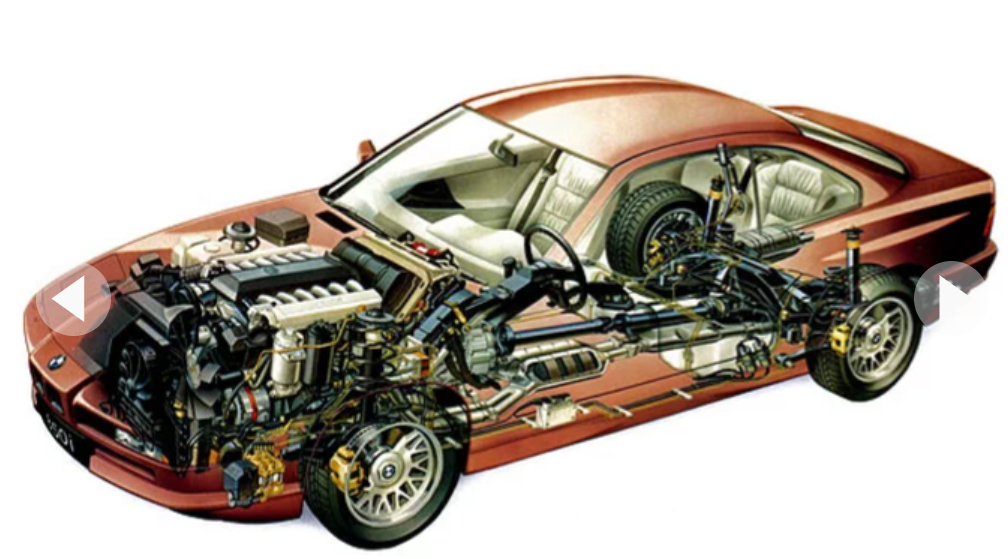 [Speaker Notes: př. auto: nemusíš přesně vedet jak motor funguje musís vedět jak řídít]
Digitální garáž
Pro úspěch v digitální ekonomice je důležité se soustředit na rozvoj v klíčových oblastech:
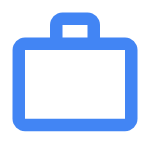 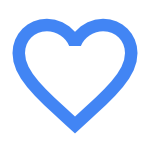 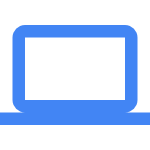 Nejnovější technologie
Podnikatelský mindset
Měkké dovednosti
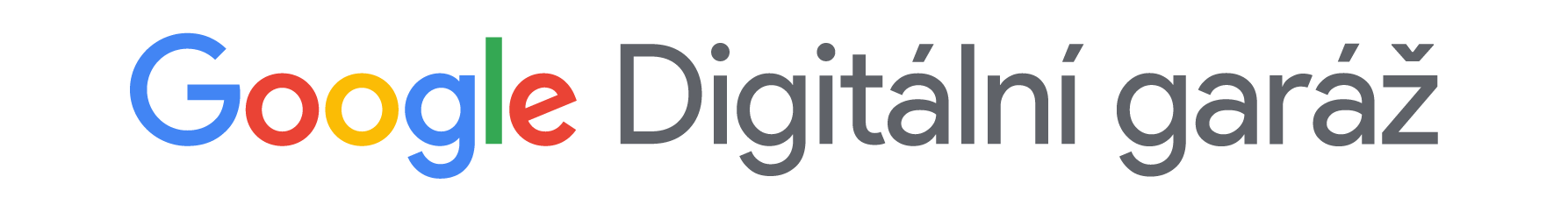 [Speaker Notes: Pre úspech v digitálnej ekonomike je potrebné sústrediť sa na rozvoj a neustále vzdelávanie v nasledujúcich oblastiach:
Najnovšie technológie (nie sú len pre programátorov, sú dôležité pre každého - 90% povolania ich bude vyžadovať ako základne znalosti). Pokročilé digitálne zručnosti budú rozhodujúce pre digitalizáciu hospodárstva v Česku, ale ľudia s týmito zručnosťami sú stále menšinou. Zároveň však budú musieť všetci zamestnanci rozvíjať základné digitálne zručnosti, pretože od pracovníkov sa bude vyžadovať, aby pri svojej každodennej práci používali online aplikácie alebo iné technologické nástroje. Preto je dôležité neustále sledovať vývoj technológií a venovať im pozornosť.
Podnikateľský mindset (think 10x big, neustále učenie sa, skúšanie, odolnosť)
Mäkké zručnosti (Dnes už je všeobecne známe, že makke zručnosti sú dôležitou súčasťou. Čo medzi ne patrí? leadership, EQ, odhalenie vlastného talentu ...) Potvrdzuje to rad výskumov aj aktuálne požiadavky v ponukách práce.  Podľa štúdie McKinsey Global Institute bude v nasledujúcom desaťročí možné automatizovať až polovicu súčasných pracovných pozícií. Každá práca tak v sebe nesie rôzne aspekty. Ide o to, aby ste kultivovali a rozvíjali tie aspekty vášho povolania, ktoré umelá inteligencia preberie len veľmi ťažko, ak vôbec. Ide o tie, ktoré vyžadujú emocionálne zapojenie alebo reakciu na kontext.]
Klíčem k nastartování ekonomiky
a digitální transformace je vzdělávání.
Od roku 2016 pomáhá Digitální garáž Google firmám, studentům, neziskovkám a institucím v Česku přijímat digitální transformaci bezpečným způsobem.
330 000 lidí
jsme společně proškolili v dovednostech potřebných pro budoucnost.
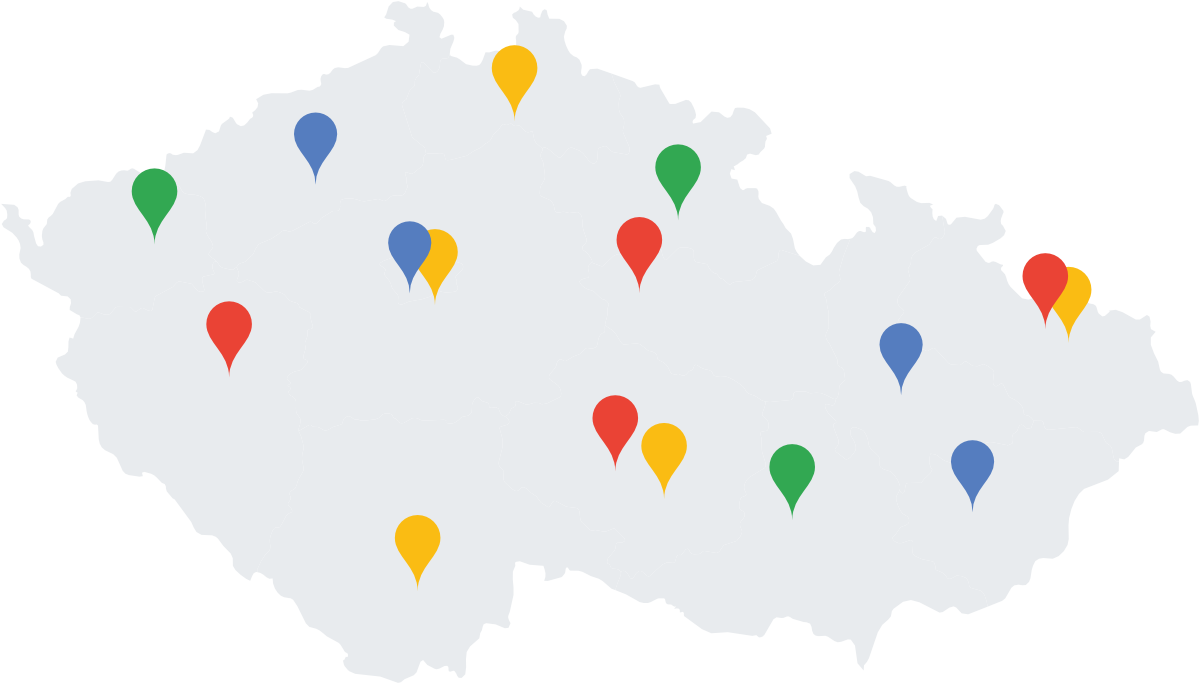 1 300 školení
jsme spolu s partnery poskytli po celém Česku.
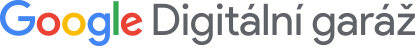 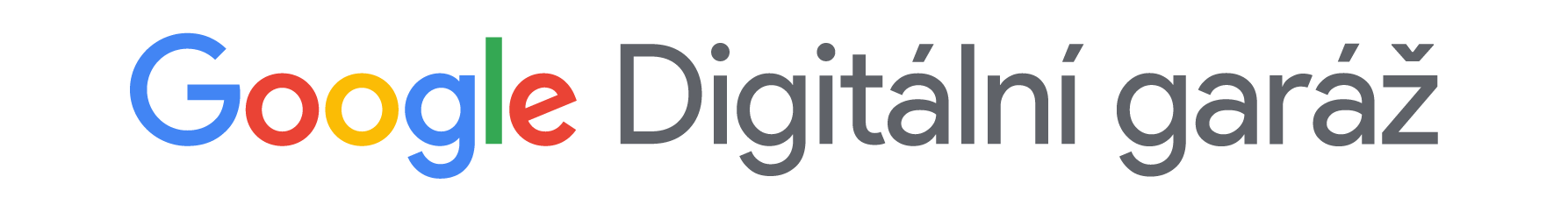 [Speaker Notes: A práve schopnosti, ktoré sme si povedali, sa pokúša rozvíjať nie len u jednotlivcov ale aj firiem iniciatíva Digitalni garaz Google. Táto globálna iniciatíva funguje v Česku od roku 2016 a pomáha rôznym skupinám prijímať digitálnu transformáciu bezpečným spôsobom. 
Vyškolilo sa už viac ako 330 000 ľudi a v rámci nej sa zorganizovalo viac ako 1300 školení vo všetkých regiónoch CR.]
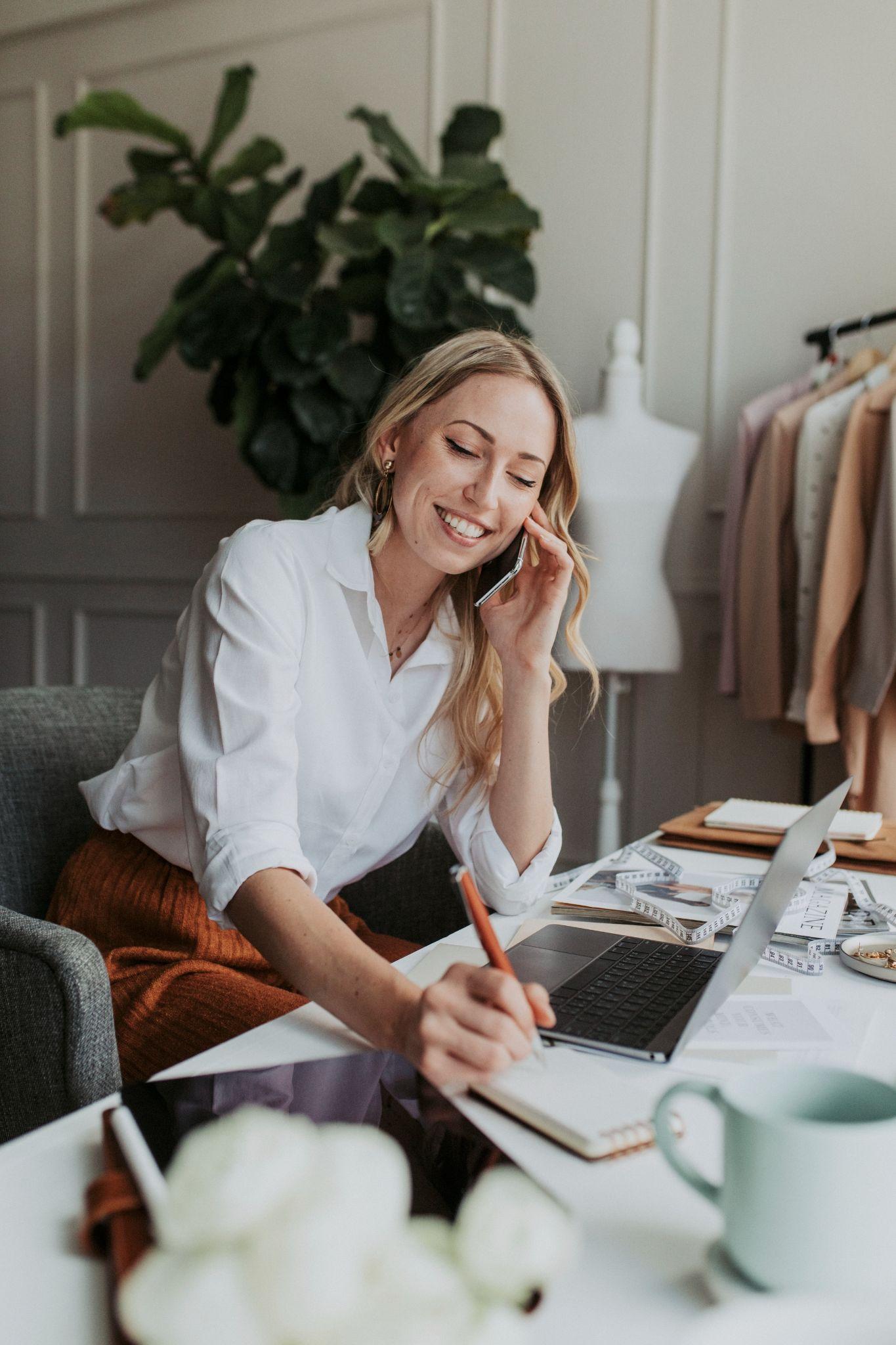 Co je Digitální garáž Google?
Globální iniciativa, jejímž cílem je vytvořit více příležitostí pro všechny.  

Poskytuje kurzy, nástroje a školení, ať už online, nebo offline, které lidem pomáhají získávat ty správné dovednosti, aby si našli práci, posunuli svou kariéru či nastartovali své podnikání.
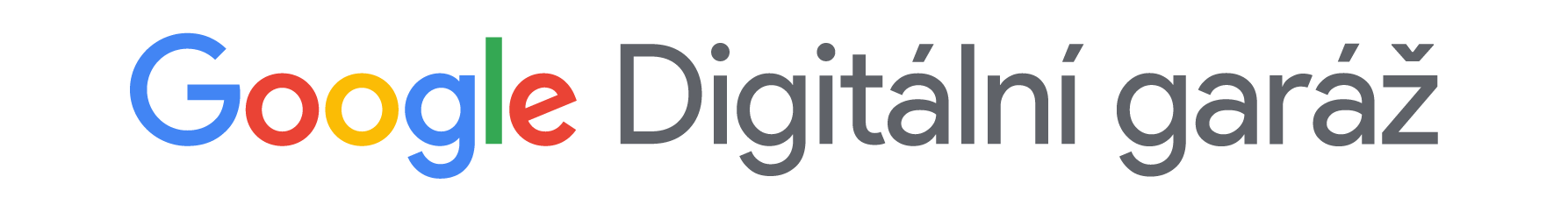 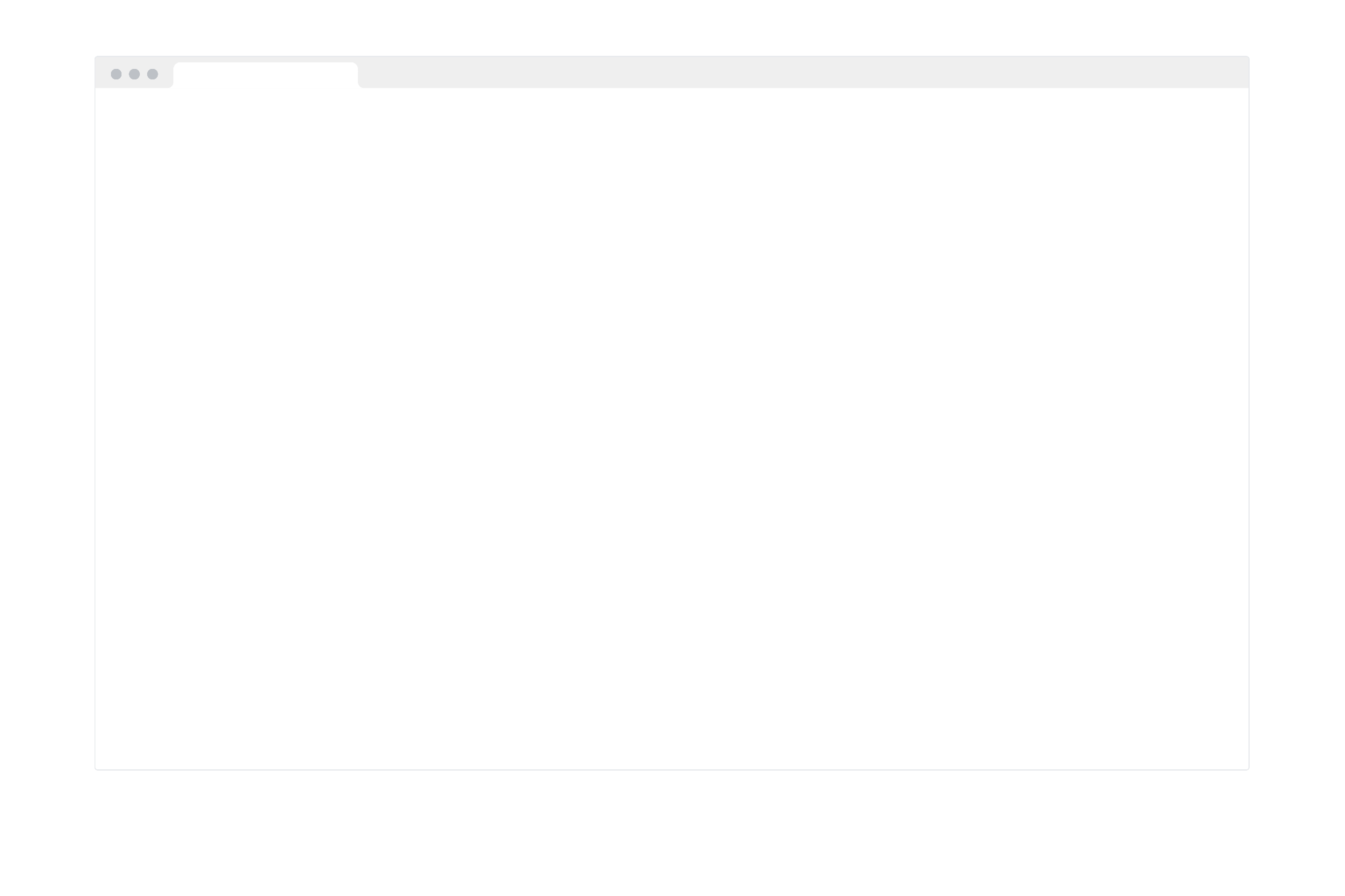 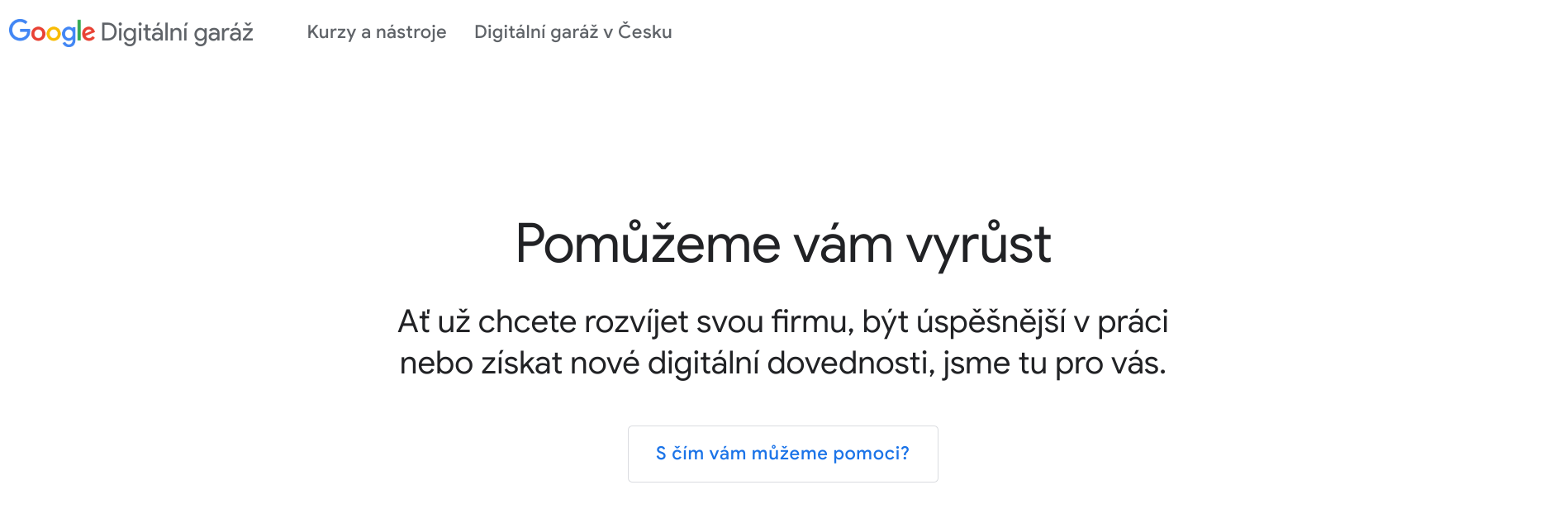 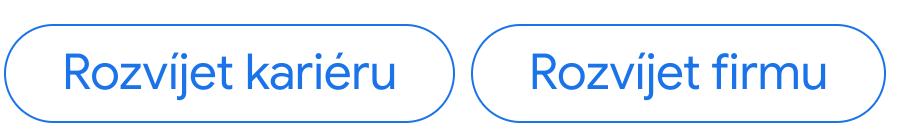 www.digitalnigaraz.cz
[Speaker Notes: Viac informácii nájdete na webstránke www.digitalnigaraz.cz Dočítate sa tam viac o rôznych vzdelávacích príležitostiach, ako napriklad …[kazdy trener nech si vyberie, co je mu blizke a co chce odprezentovat z webstranky, prosim, web si najprv prelustrovat]]
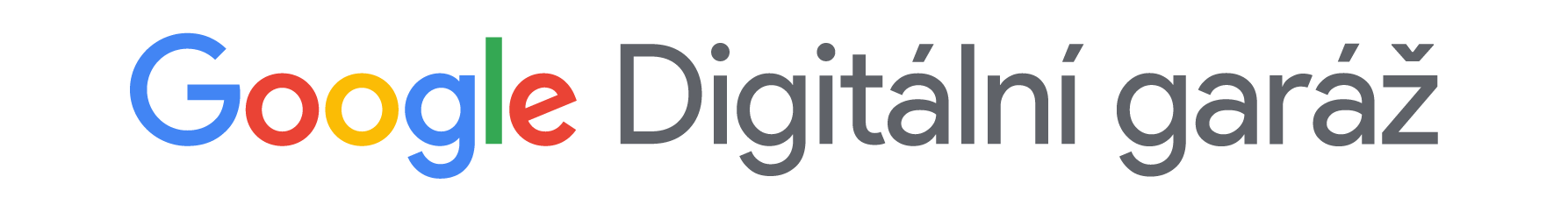 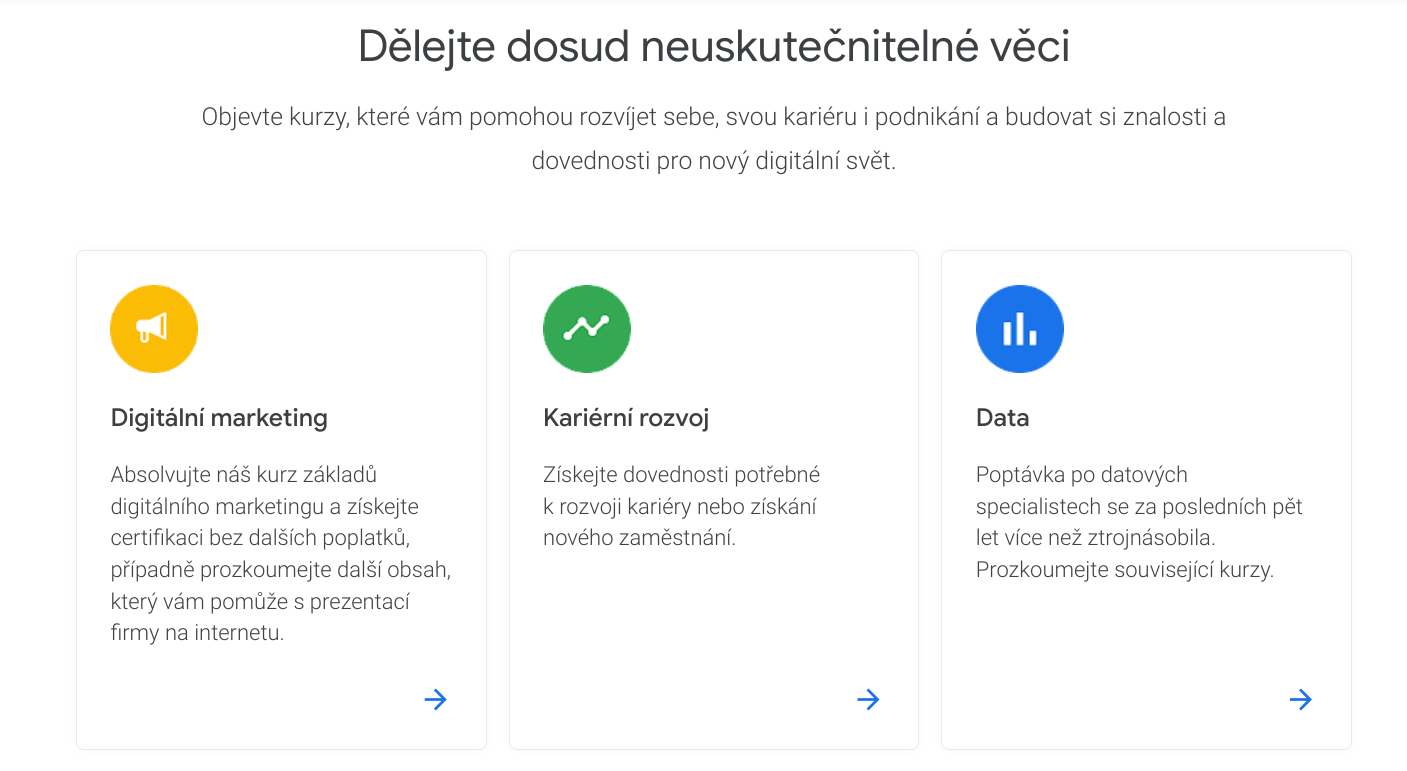 [Speaker Notes: [pozn. Mozete dat kratke interaktivne cvicenie, kde budu dvihat ruky / hlasit sa] Kto z vas pozna vzdelavaciu platformu Digitalni garaze? Kto z vas ma z nej certifikat? Pre tych, co nepoznaju: Digitálni garáž je online vzdelávacia platforma, ktorá ponúka kurzy z oblasti digitálneho marketingu, kariérneho rozvoja či dát a technológií. Pre viac info navstivte web: www.digitalnigaraz.cz]
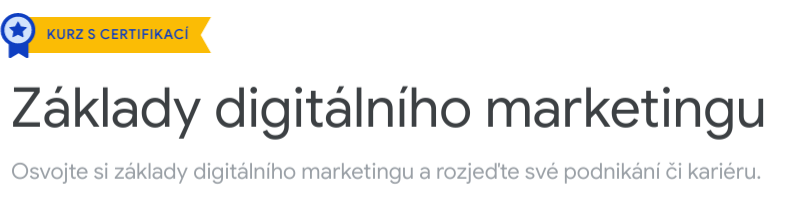 26 témat
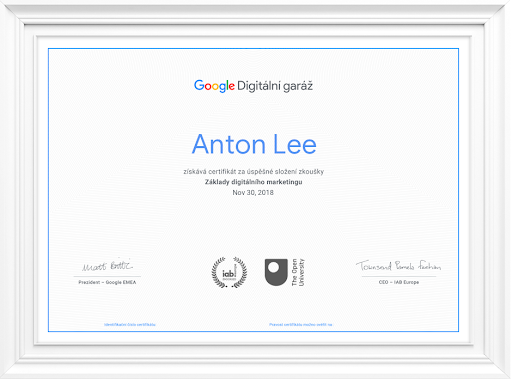 106 lekcí
40 hodin obsahu
0 kč
[Speaker Notes: Základy digitálneho marketingu je jeden z kurzov, ktory platforma ponuka. Zahŕňa certifikáciu, nielenže potvrdzuje znalosti v oblasti online marketingu, ale aj posilňuje digitálne zručnosti. Kurz je primárne určený zaciatocnikom, ktorí chcú začať s úspešným podnikaním v digitálnom svete, alebo tým, ktorí si hľadajú prácu a majú záujem zvýšiť úroveň svojich vedomostí a zároveň aj šancu svojim životopisom zaujať. Kurz pozostáva z 26-tich tém z oblasti digitálneho marketingu, stačí sa len zaregistrovať a môžete začať s online vzdelávacím plánom. Po naštudovaní jednotlivých video lekcií vás čakajú krátke kvízy a po úspešnom ukončení všetkých lekcií finálny test, po ktorého úspešnom absolvovaní získate certifikát.]
DĚKUJI!
Máte nějaké otázky?
michal.lysek@adsvantage.eu
770 600 870
Adsvantage.cz / .eu
[Speaker Notes: Pripadovky
Kariera - hiring
Sledujte sítě
Z 0 na 7,8
Vyukové videa na yt]
05
JAK NA OPTIMALIZACI
[Speaker Notes: Optimalizace je proces nejefektivnějšího využití zdroje. 
Jedná se o provádění změn v inzertních systémech aby zvyšoval
prodej, 
ziskovost, 
A vnímání značky.]
Chytré nabídky
Manuálně
PROŠLI JSME
[Speaker Notes: 2 směry
Chytré nabídky - prošli jsme

Manuálně
Úzké cílení - niche
Malý rozpočet
Nízky objem
Sklik]
Manuálně
Klíčová slova
Zařízení
Lokalita
Pohlaví
Věk
Dne a hodiny
Remarketingových listů
[Speaker Notes: Úprava Nabídky - obecně
Úprava CPC]
Zařízení
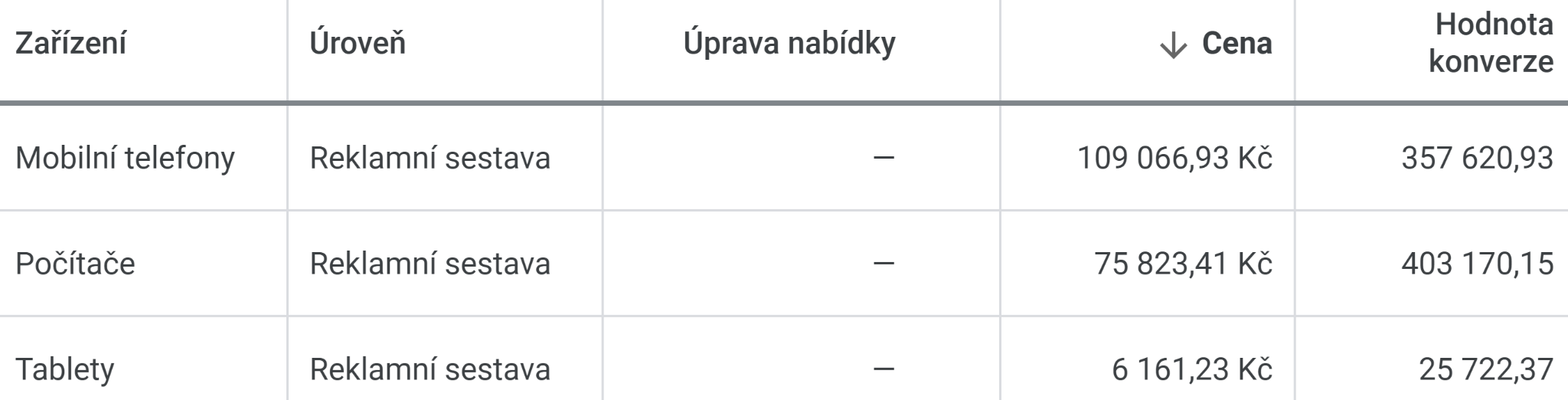 [Speaker Notes: Když dopočítáme pno]
Lokalita
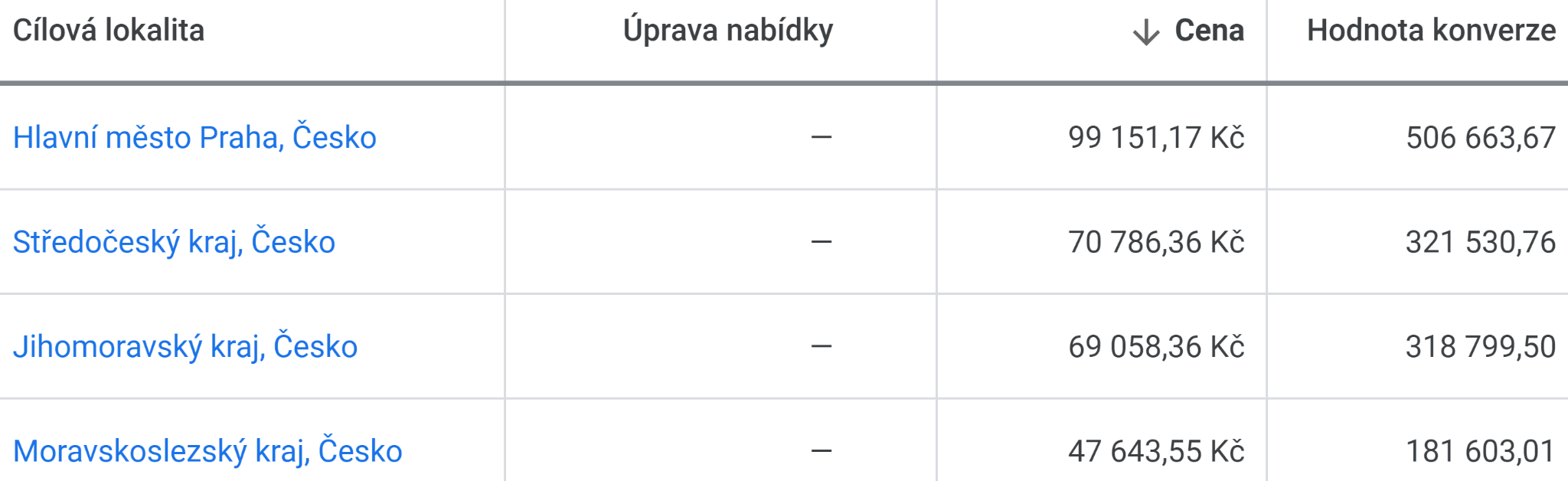 Dny
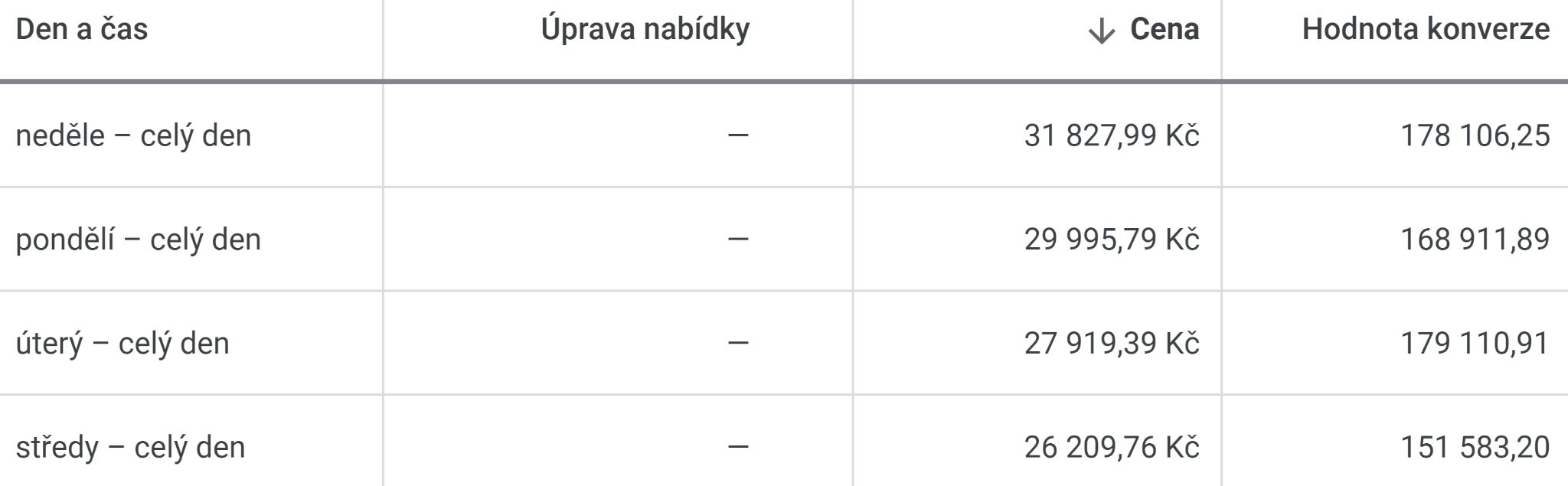 Vyhledávací kampaně
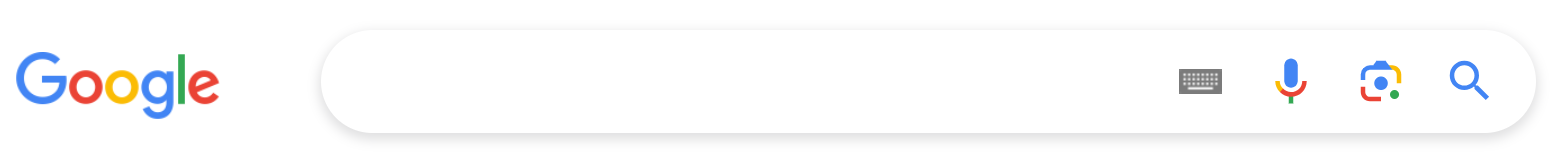 [Speaker Notes: Info o kampaní v jiném videu
Zjednodušování
Nerozdělujeme data
Úspora času na správu
Přehlednější opt.
Kw do úzce tematických sestav na základě podobných produktů, služeb. 
To vám umožní vytvářet relevantnější reklamy pro každou reklamní skupinu, to vede k lepšímu výkonu.]
Reklamy
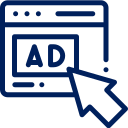 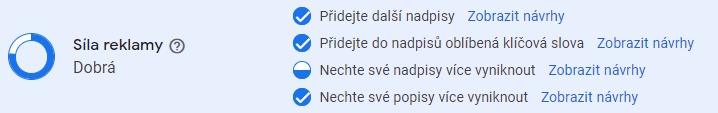 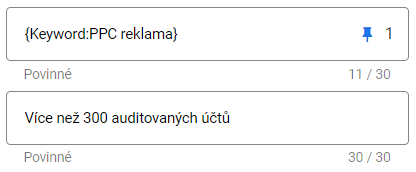 [Speaker Notes: Cíl: dostat se na Dobrou
Podle fajfek nahoře v pravo
Pinovat 1. Pozici
Textama trumfnout konkurenci
Podle návodu z 2? Videa
Zobrazení podrobnosti podkladů > Podklady - optimalizace podle Výkonu

Kombinace]
Klíčová slova
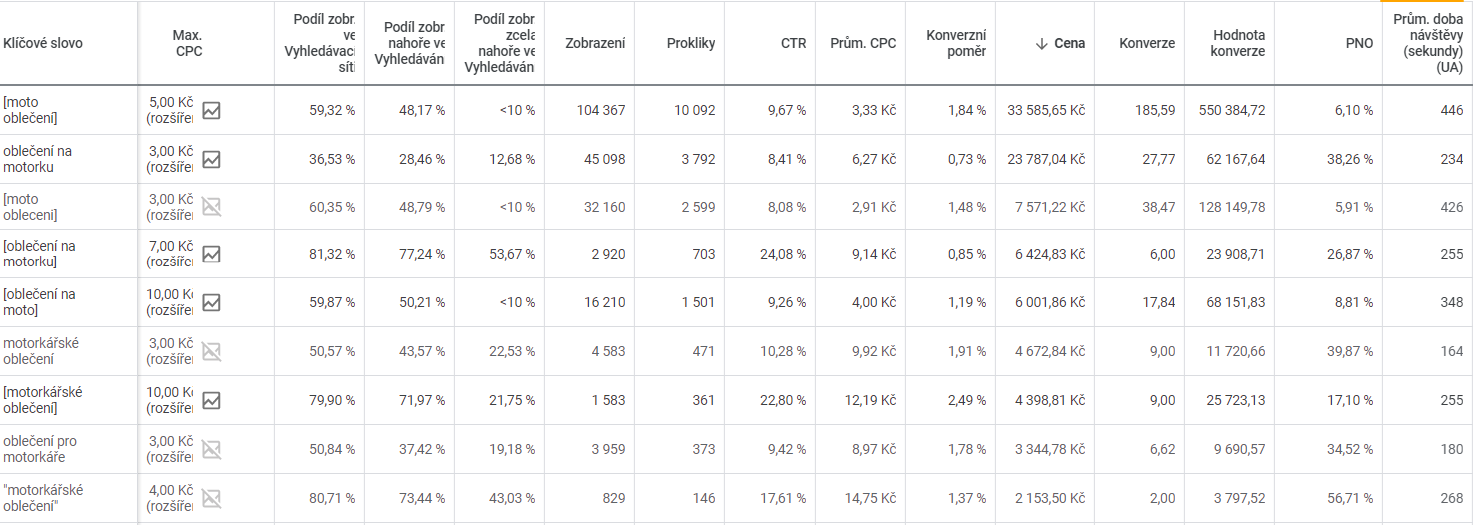 [Speaker Notes: uprava cpc u kw na základě techto metrik + QC

Bid nezobrazujících se kw]
Vylučování
Klíčových slov
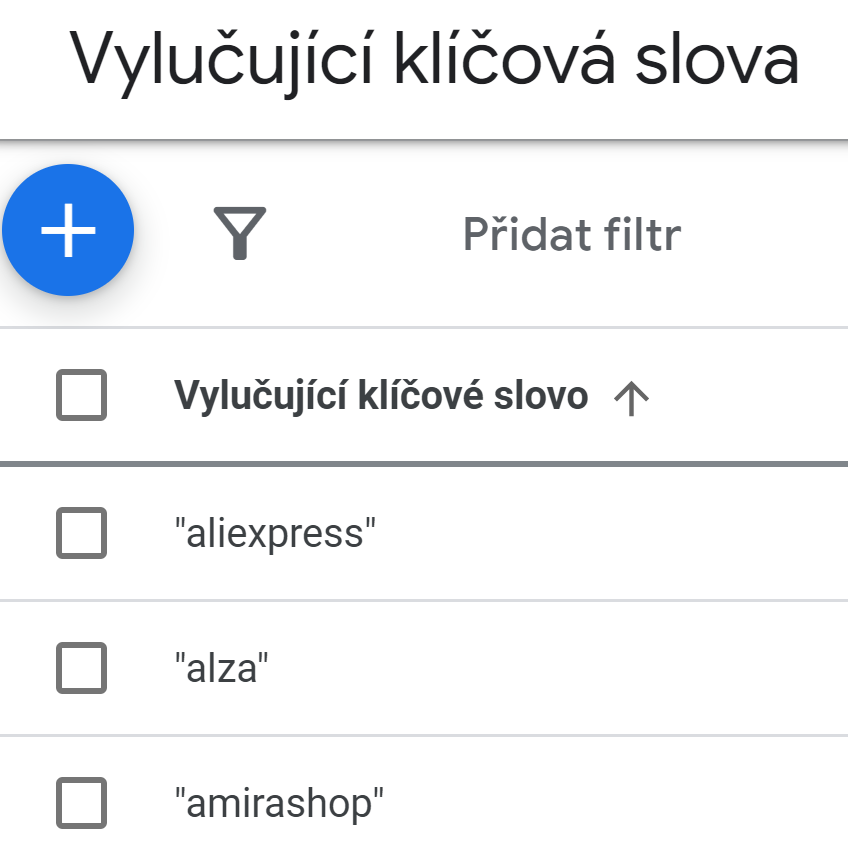 [Speaker Notes: Z jiných zdrojů
Ads neukazuje všechny
Co vyloučit rovnout - v bonusech - než vložíte zkontrolujte

Obnovení před sezónou]
Obohacování Klíčových slov
[Speaker Notes: Z vyhledávacích dotazů
Kw planner
prohlížeč]
Obsahová síť
[Speaker Notes: Vice o ni v předchozím videu Typy kampaní

Nízká CTR
Musíte zaujmout
Unikátní nabídka]
Vylučování
Aplikací
Stránek
Frekvence
[Speaker Notes: Omezení frekvence

Odbočka k příjmému nákupu. Jako media planner jsem měl dříve možnost plánovat nákup bannerů a videi pro značky jako ČEZ a Peugeot.
V příjmem nákupu nevstupujeme do aukce jako v Google Ads, ale napříjmo rezervujeme počet impresí a hlídáme frekvenci.

na daná období u mediálních domu např. economia, CNC, Mafra.
Ty pak garantuji zobrazení bannerů za předem stanovenou cenu. 

Kde se budeme zobrazovat záleží hlavně na afinitě.]
Měření konverzí
Nejčastější konverzní trasy
Konverze po zobrazení
Nástroj pro porovnání modelů
Performance Max
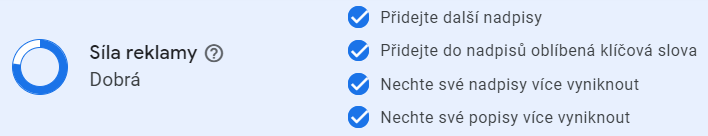 [Speaker Notes: ROAS
Síla
Kombinace - nejčastejši zobr.
Výkon > malá oběm
Nahrazení headlinu, long headline, description se špatným výkonem (zobrazit podrobnosti)]
Vylučování produktů
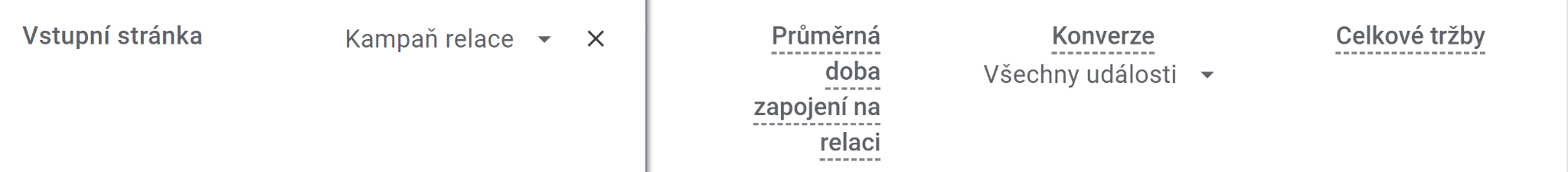 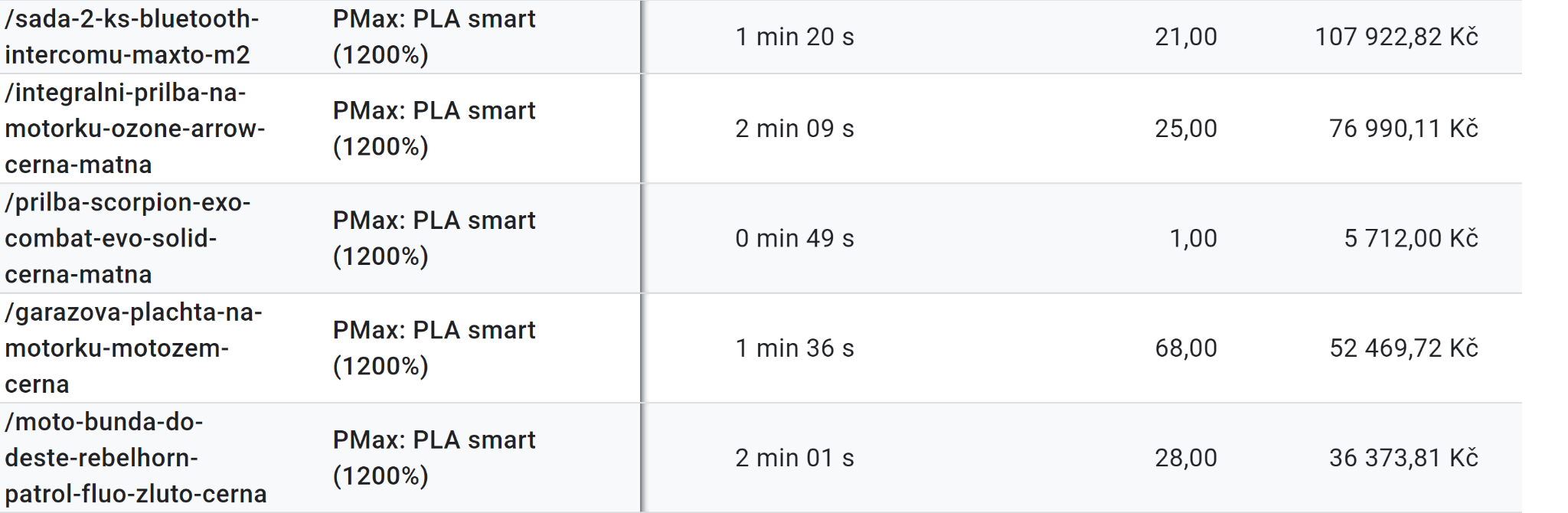 [Speaker Notes: PMax v GA - Zdroj/medium > Kampaň > Vstupní stránka - tam najdeš URL produktu, ale hlavně dobu na stránce
vracení zpět na sezonu]
Performance Max
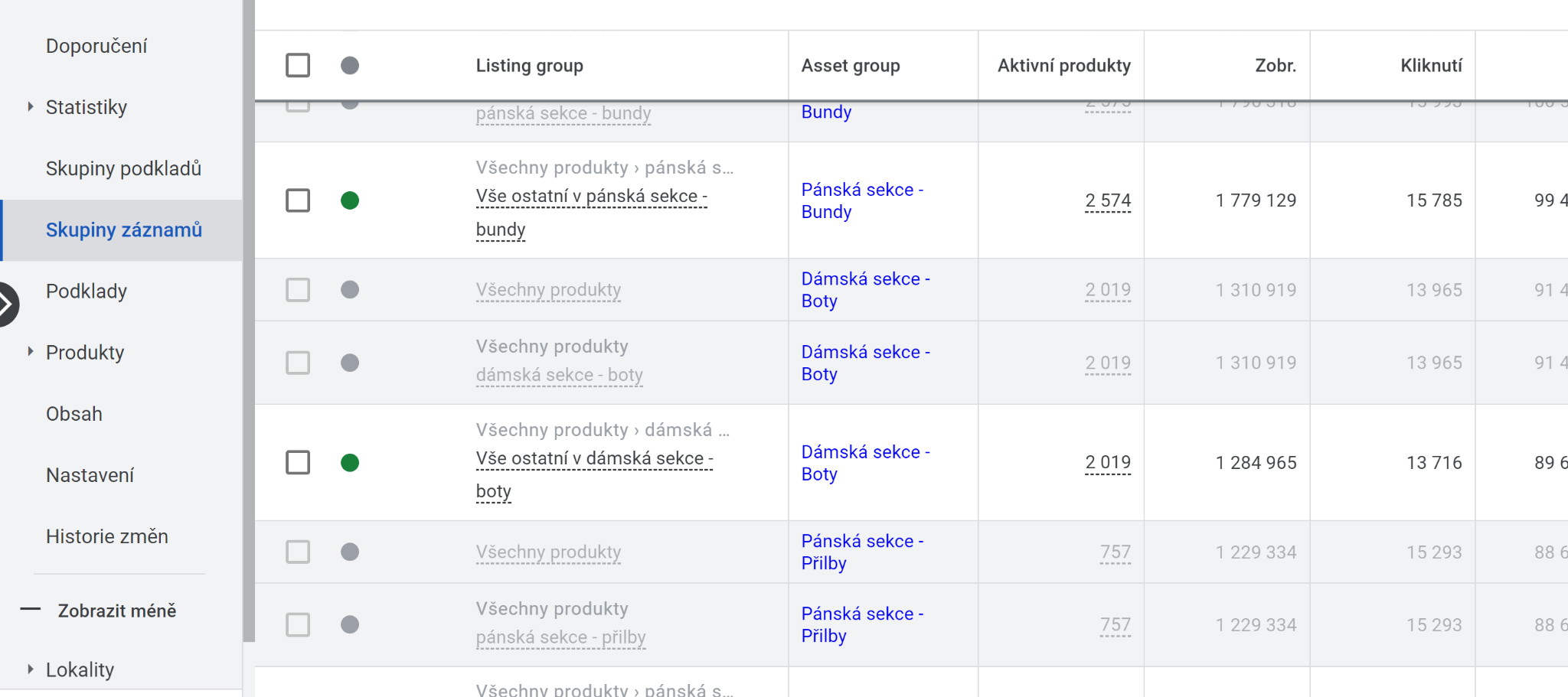 [Speaker Notes: nejede nám nějaká kategorie, která by si zasloužila posunout do zvlášť kampaně?]
Lokalita
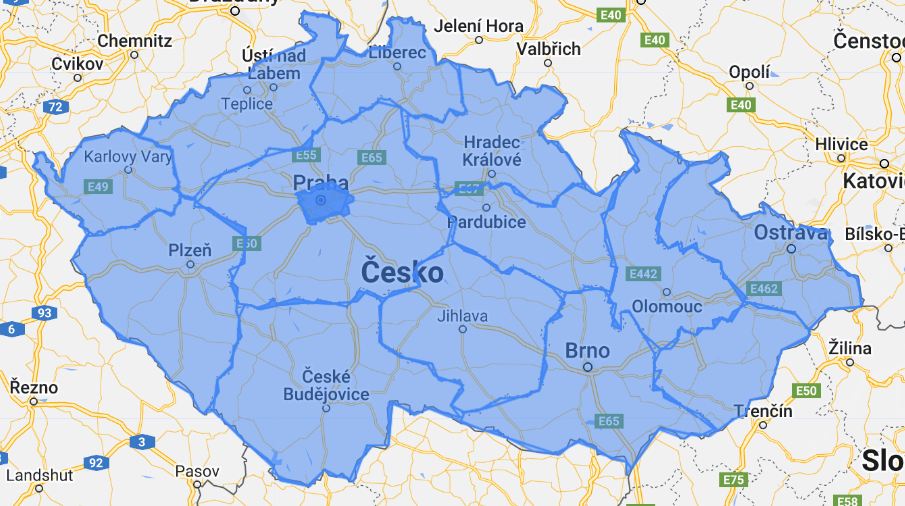 [Speaker Notes: -100%]
Časový rozvrh reklam
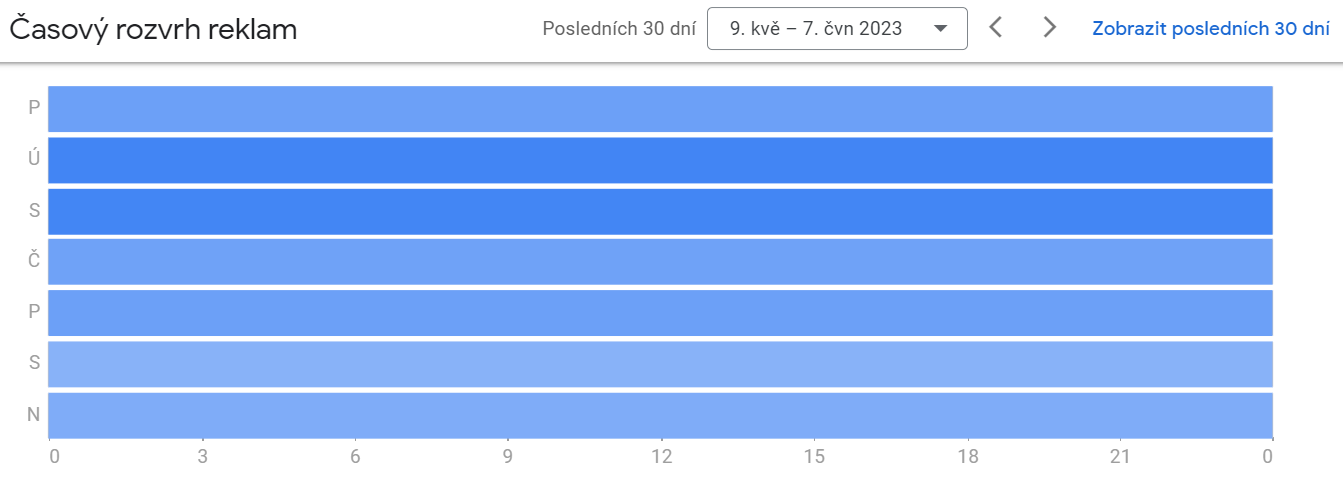 [Speaker Notes: -100%]
Vyloučení apps
[Speaker Notes: Co chci vyloučit najdu v ads učtu a vyloučít to na urovni mcc
Přehledy > jine >umístění pmaxu]
Obohacování vlastních
segmentů
[Speaker Notes: Z konv. Vyhl dotazů
Ty vložit do publika]
Noví vs Vracející se
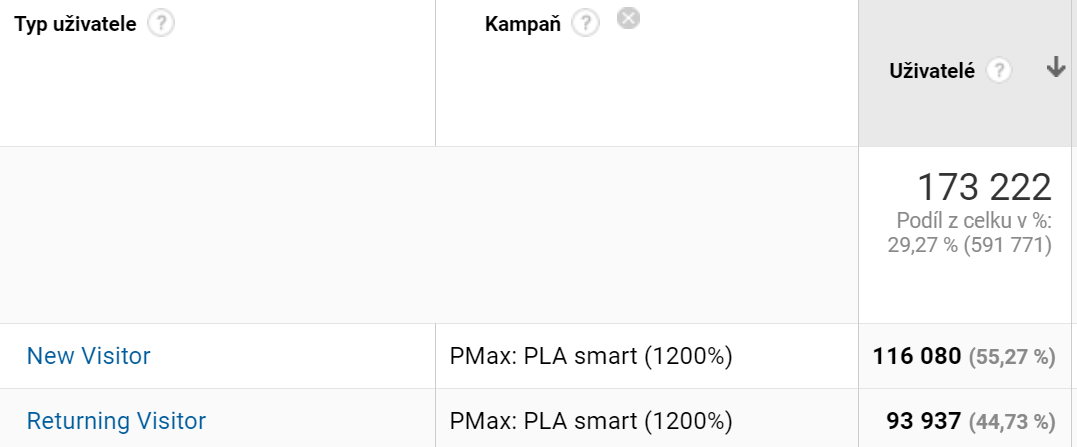 [Speaker Notes: GA Novi vs. Vracející se -  (u e-shopu) pokud bude RMK menší než 20% - založit DRMK z feedem]
Skript
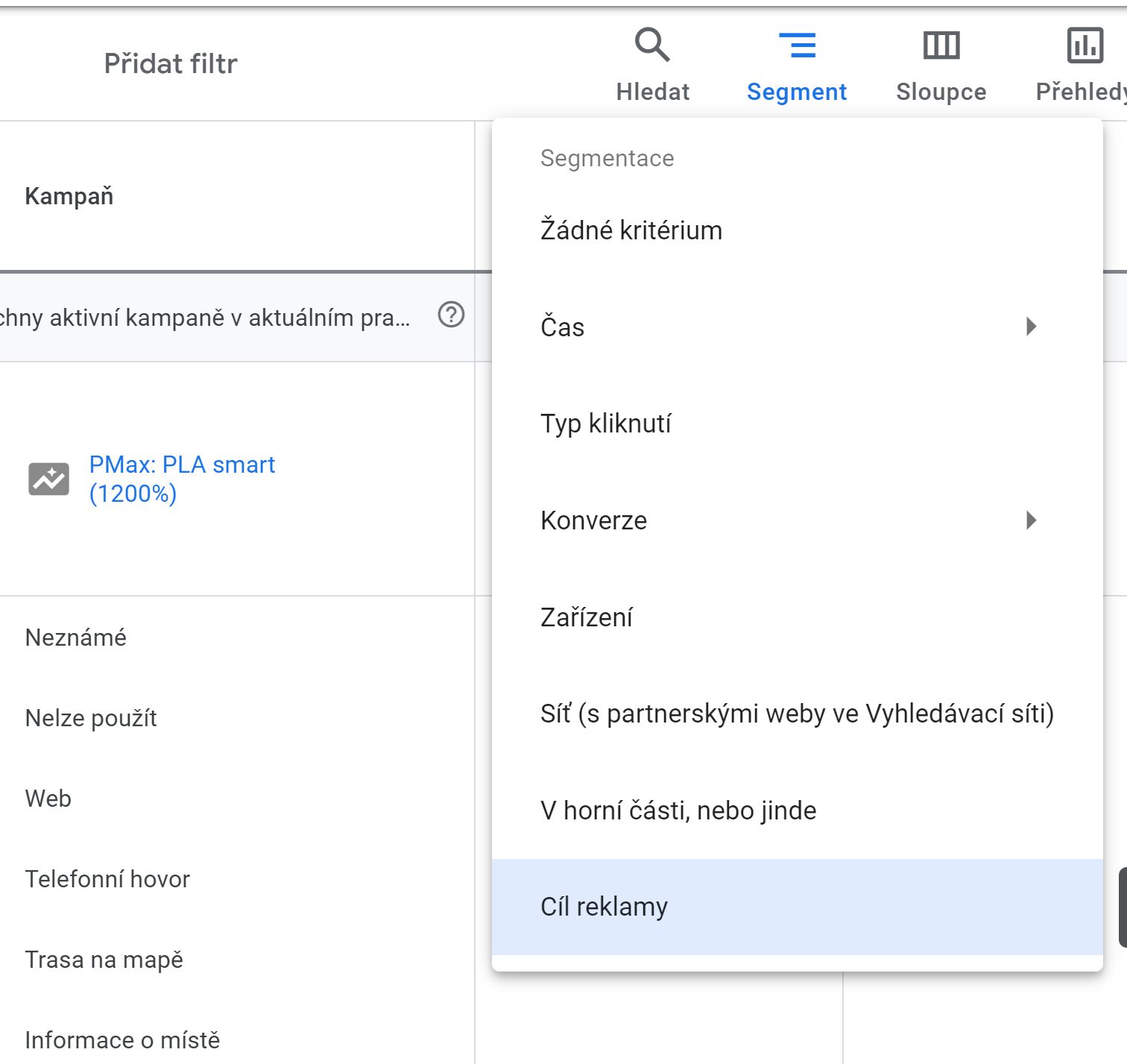 [Speaker Notes: Zombise > nová kampan
Segmentace > Cíl reklamy
Neznáme - gogole nadokázal domerit -
Nelze pozit - obsahovka
Web nakupy i vyhledavačky
Zbytek jasny]
Optimalizace XML feedu
[Speaker Notes: Pmax u eshopu stojí na Nákupech
Název
Popisek
Obráze
Velikost 
Materiál
>vše v mergadu nové video o nejpoužívanějších pravidelch soon]
Co focus:
[Speaker Notes: Měnit max o 20%
Počítat se zpožděním konverzí
Pokud u kampaně děláte velkou změnu, tak pouze 1, at ji dokážeme vyhodnotit
Zkratky - V na Google discu pod videem
Jak jsem optimalizovali my se podívejte na naše případovky

Jaké kanály mít na 99% optimalizované:
Ads, 
Heureka, Zboží
Facebook
Sklik okrajově
SEO
Katalogy - favi, glami, biano]
Optimalizace kanálů
[Speaker Notes: Je fajn když máte PNO 10% na google, ale co další kanály? Co náklady na praci. Pronájem eshopu.
Mlady podnikatel finanční řízení
PNO za kanál
PNO + agenturu 
PNO celý byss]
Závěr
Otázky do komentářů
ODEBÍREJTE NAŠE SÍTĚ
[Speaker Notes: Napiste jake témata by vás dále zajímala. 
Bonusy.
Pokud chcete dal růst, dejte odběr bude více videí. Díky za pozornost.]
Vlastní seznamy zákazníků
XML feed
RMK kód
Nové funkce
Konverzní kód
Konverzní okno
[Speaker Notes: Framework]
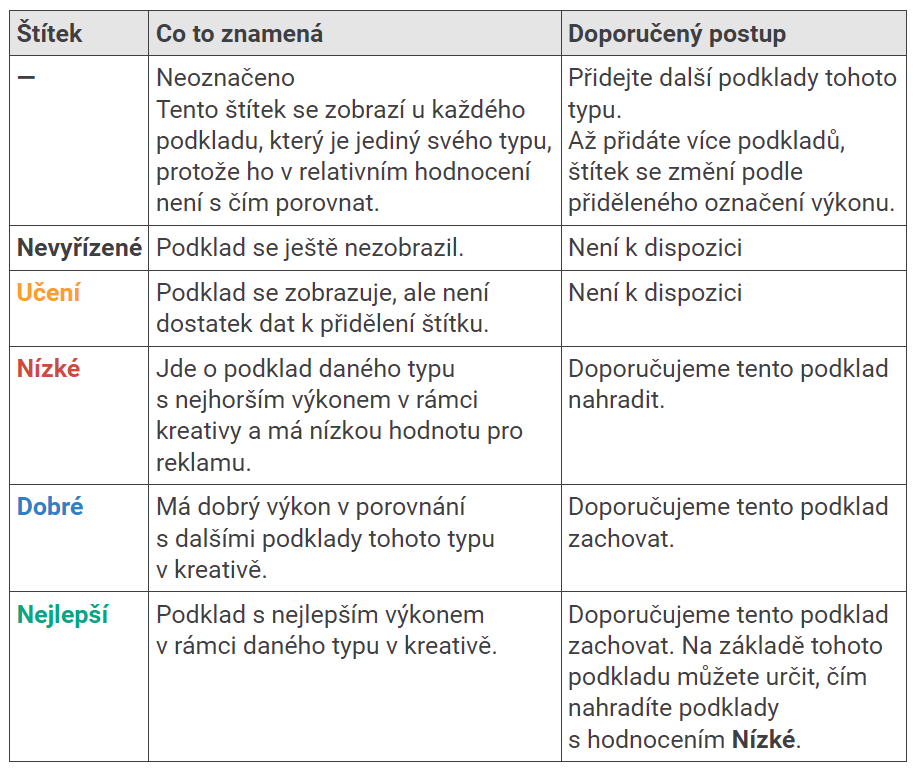 [Speaker Notes: Obsahová sít opt.]
Hledáme posily
Rychlý růst
Různorodost
Školení
PPC specialista > byznys konzultant
CZ i EN klienti
[Speaker Notes: Plat od 21 čistého - Nás obor se rychle vyvíjí takže se na pěkné peníze můžete dostat rychle, v jiných agenturach neHO
En kurzy
Adam Kuchař]
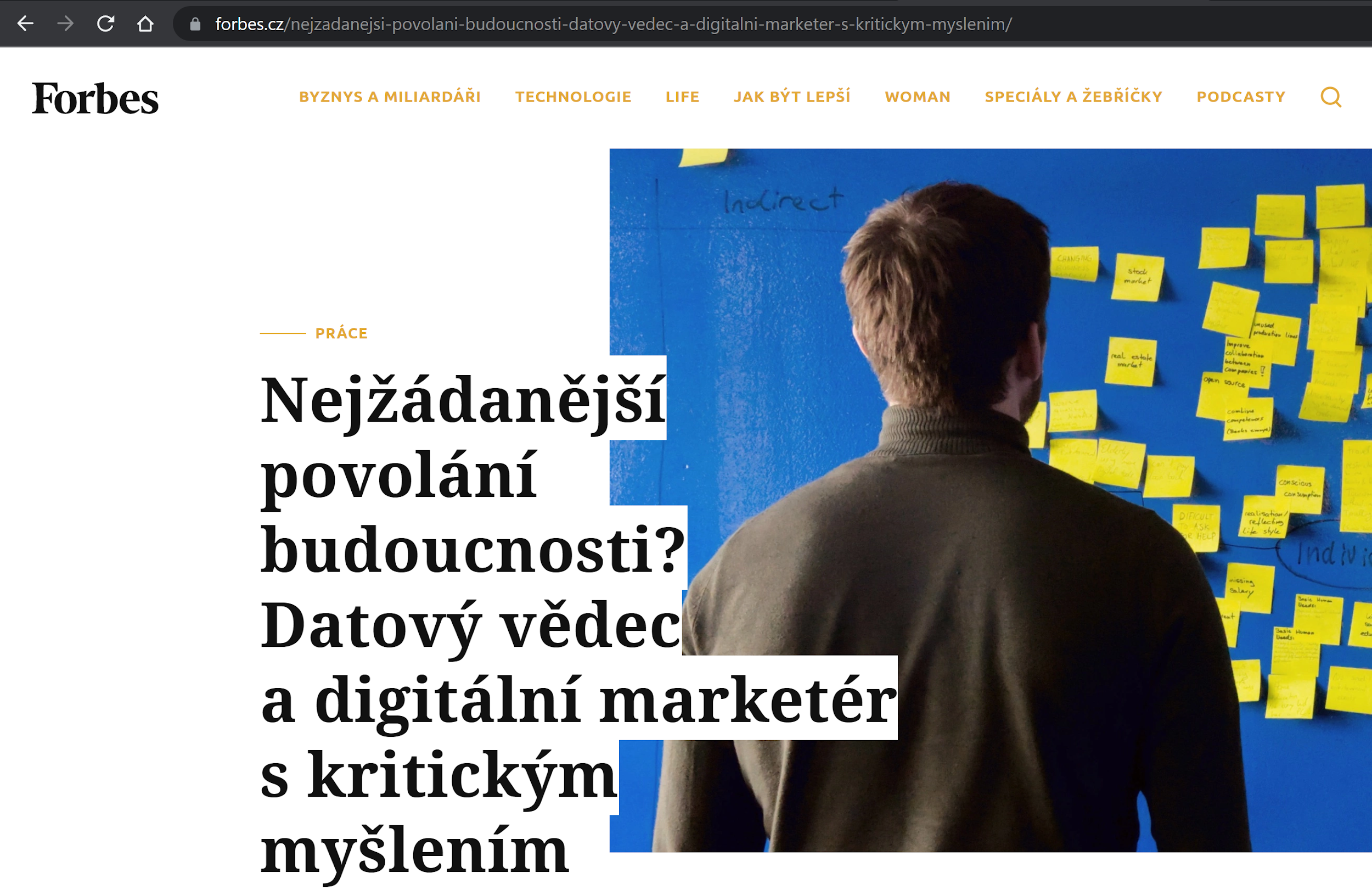 [Speaker Notes: 5 min. pauza]
06
WORKSHOP
Workshop
Vyjasnění cílů
PPC dotazník
Analýza historie - demo, geo, zdroj, výkon
Struktura účtu - jaké služby / kategorie propagovat?
[Speaker Notes: Na bit.ly jim naházet nějaké dokumenty?
Nasdílet jim proces workshopu?
Na příkladu foge? > přístup do ST]
Workshop
Založení kampaně
Analyza klíčových slov > plánovač
Unique selling proposition
Workshop
Provázat s odkazy na google support
Workshop
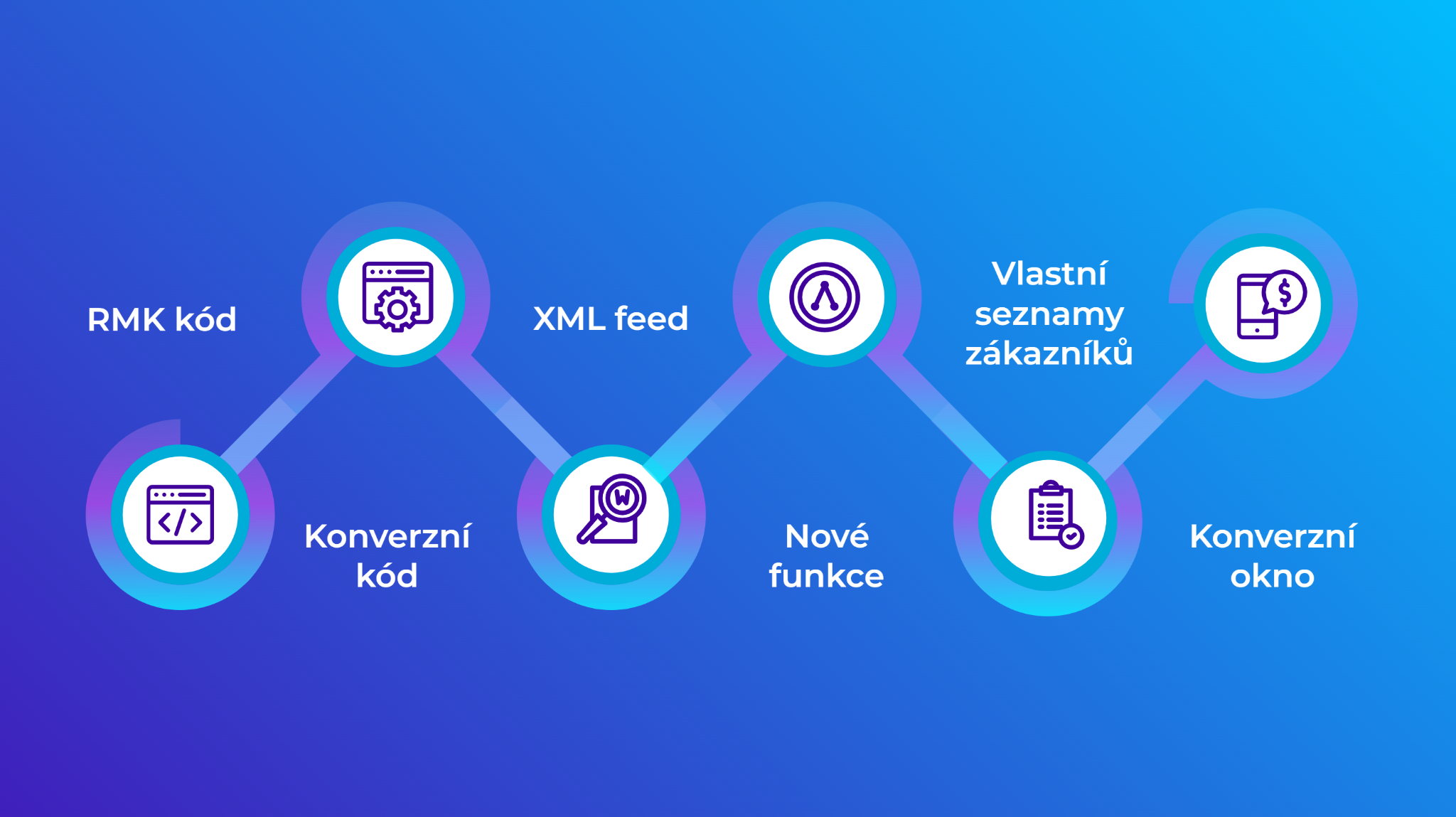 Spuštění 
Optimalizace
Rozvoj
Jak odprezentovat zadavateli:
Budete se zobrazovat na kw, které potřebujete
Remarketing
Signály z 8 platforem
Shromažďování dat pro analýzu 
Vaše konkurence to dělá taky
8 500 Kč zdarma
[Speaker Notes: Google Grants]
Co jste se naučili:
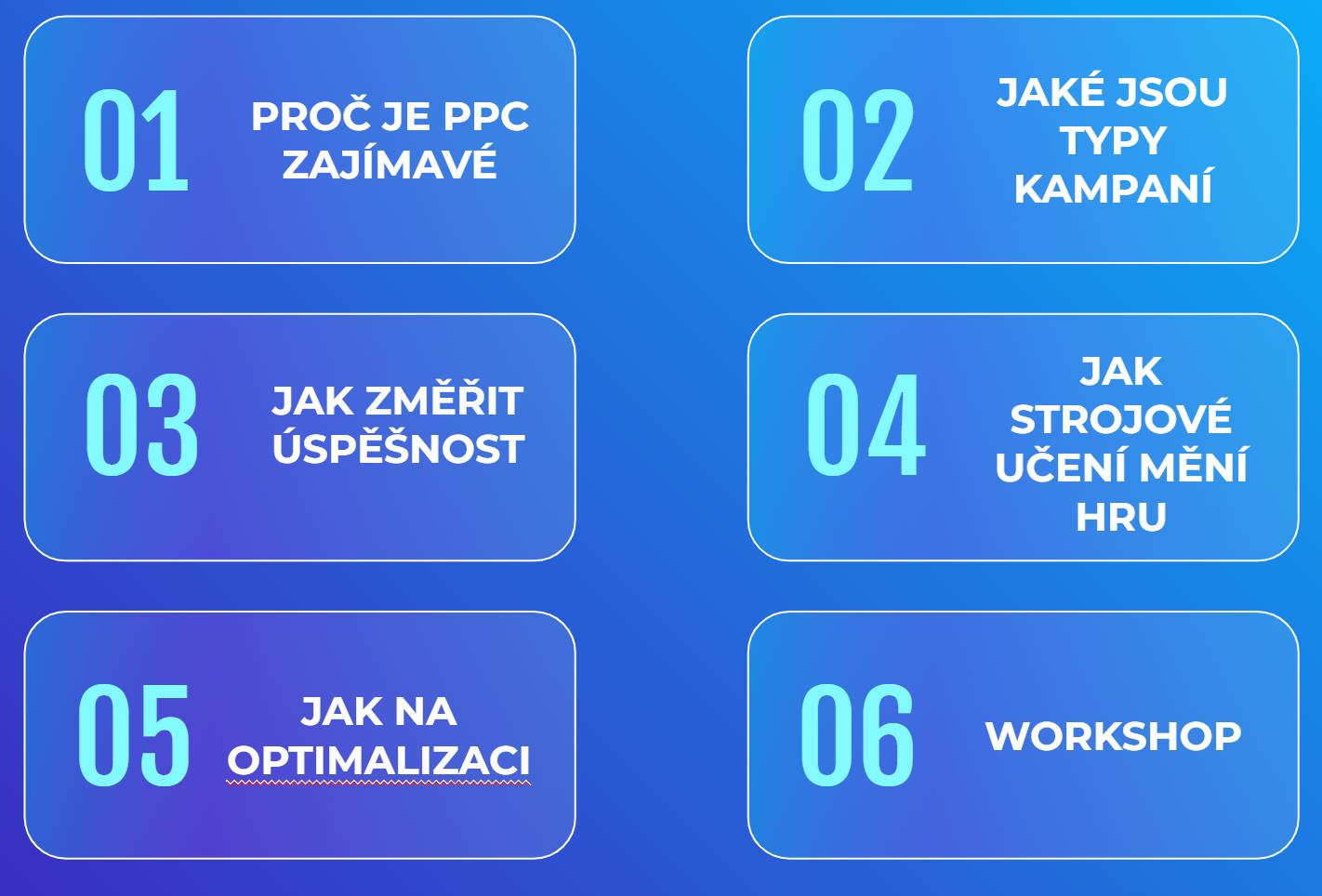 OUR EVOLUTION
2015
2005
Venus has a beautiful name
Mercury is the smallest planet
2020
2010
Saturn is the ringed one
Despite being red, Mars is cold
WHAT SETS US APART?
JUPITER
SATURN
MARS
It’s a gas giant and the
biggest planet in the Solar System
Saturn is composed mostly of hydrogen and helium
Despite being red, Mars is actually a cold place full of iron oxide dust
WHAT DO WE DO?
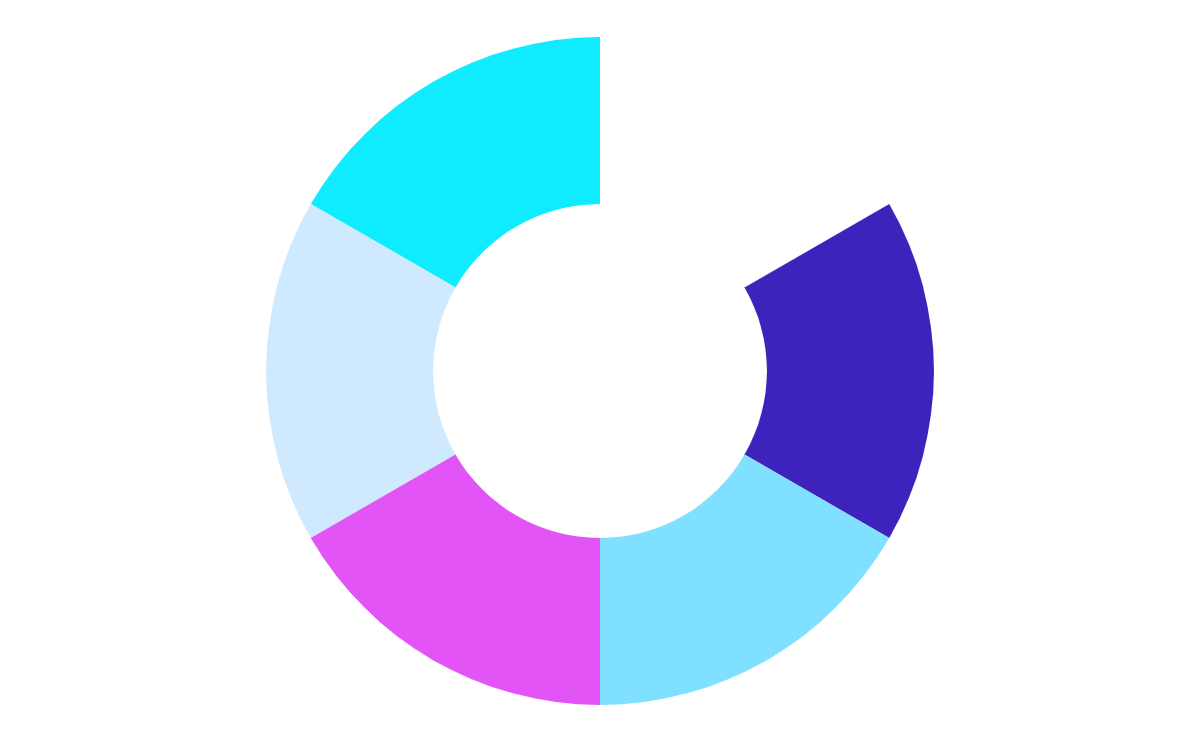 MERCURY
JUPITER
Mercury is the closest planet to the Sun
It’s the biggest planet in the Solar System
VENUS
SATURN
Venus is the second planet from the Sun
Saturn is composed of hydrogen and helium
MARS
NEPTUNE
Despite being red, Mars is a cold place
Neptune is the farthest planet from the Sun
To modify this graph, click on it, follow the link, change the data and paste the resulting graph here
WHAT DO WE OFFER?
WE ARE SPECIALIZED IN:
Here you can talk about the services you offer
Here you can talk about the services you offer
Here you can talk about the services you offer
Here you can talk about the services you offer
OUR PROJECTS
20%
15%
SATURN
EARTH
MERCURY
JUPITER
NEPTUNE
25%
20%
SUN
MARS
VENUS
OUR CLIENTS
MERCURY
VENUS
MARS
Mercury is the closest planet to the Sun
Venus is the second planet from the Sun
Despite being red, Mars is actually a cold place
JUPITER
SATURN
NEPTUNE
It’s the biggest planet in the Solar System
Saturn is composed of hydrogen and helium
Neptune is the farthest planet from the Sun
WHAT DO THEY SAY ABOUT US?
“Venus has a beautiful name and is the second planet from the Sun”
HELENA PATTERSON, 30
“Despite being red, Mars is actually a cold place full of iron oxide dust”
JOHN JAMES, 26
CASE STUDIES
3500
Number of companies that put their trust in us
A PICTURE IS WORTH A THOUSAND WORDS
AWARDS
MERCURY
VENUS
MARS
Here you could talk about this achievement
Here you could talk about this achievement
Here you could talk about this achievement
WHERE CAN YOU FIND US?
MERCURY
Mercury is the closest planet to the Sun
VENUS
Venus is the second planet from the Sun
MEET OUR TEAM
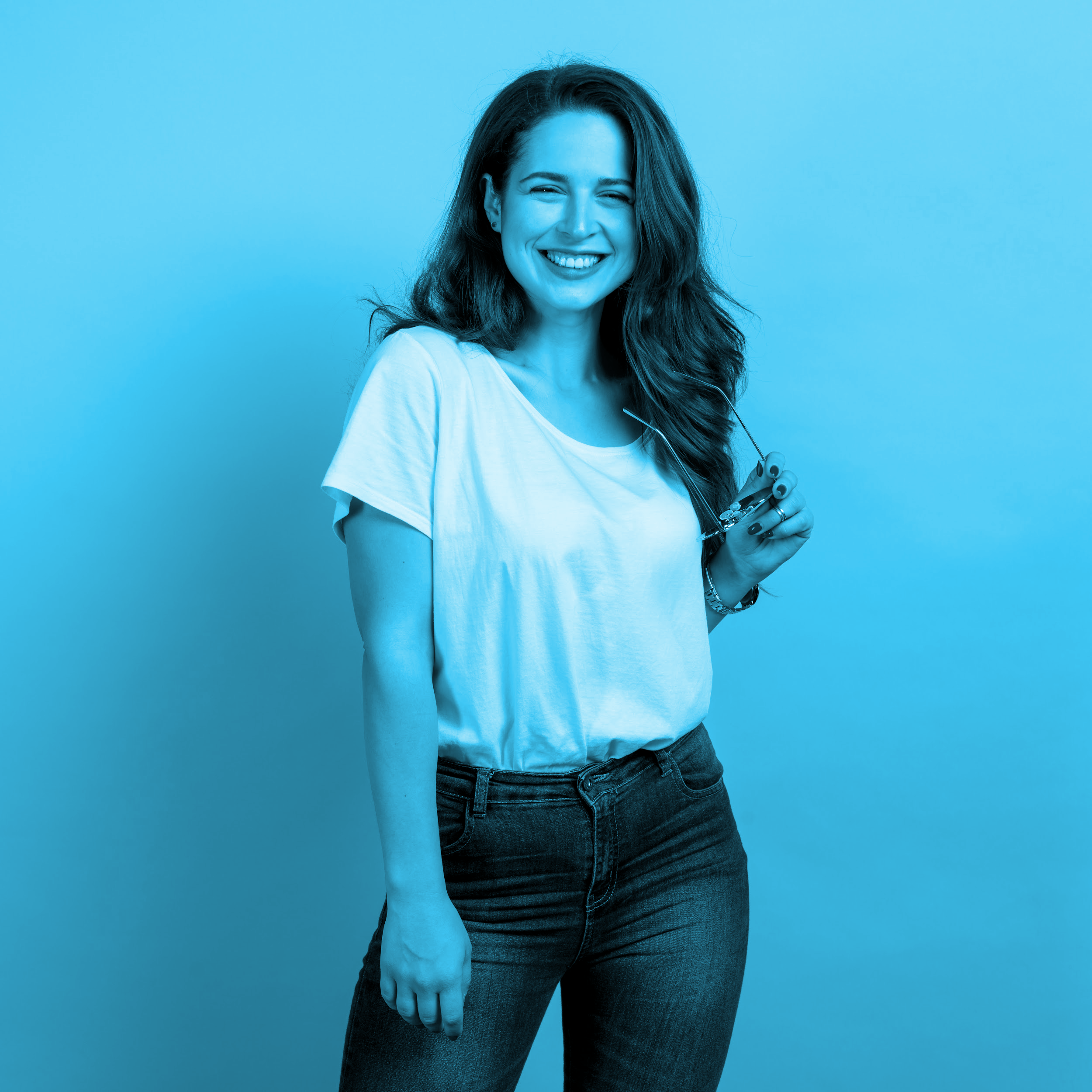 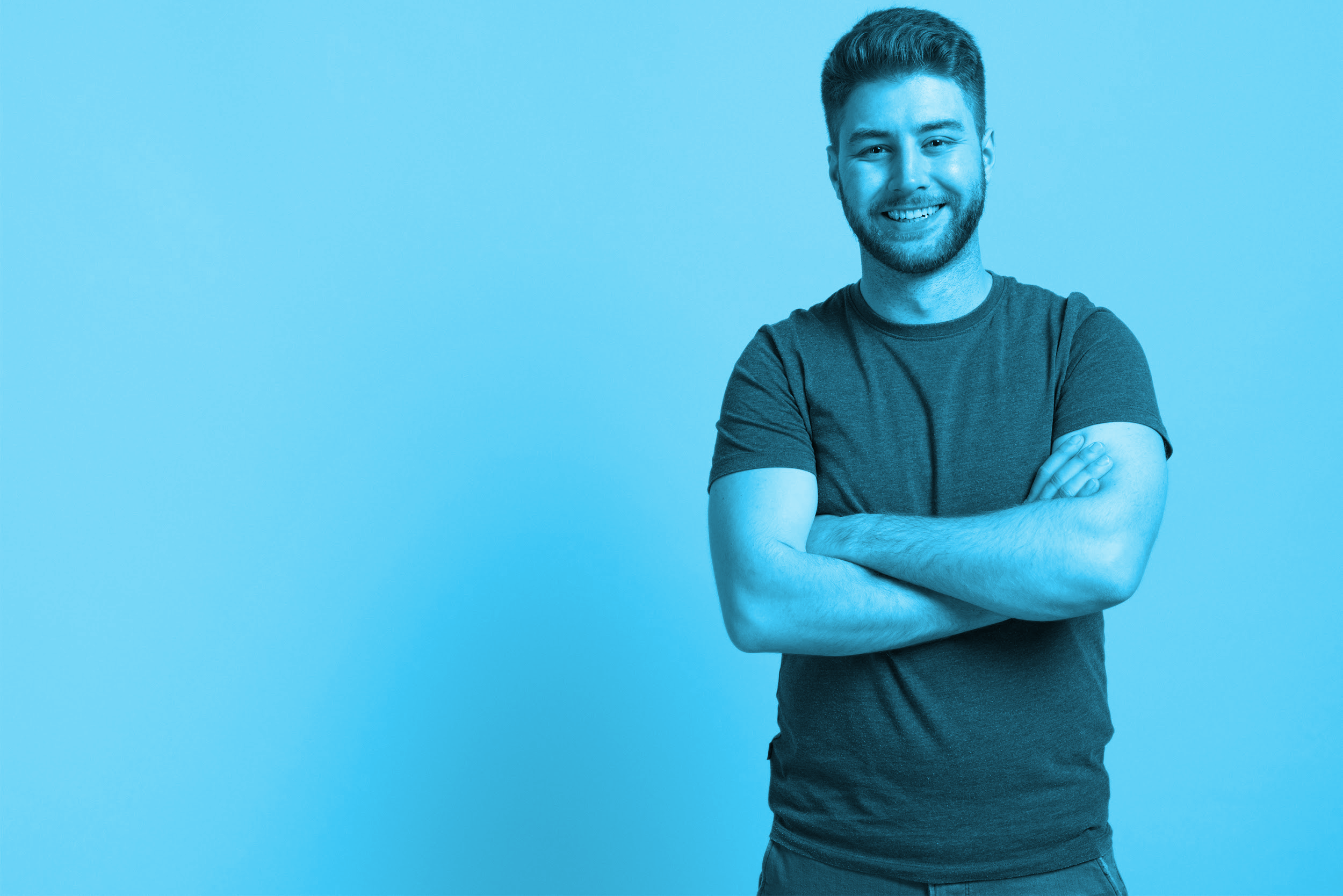 HELENA JAMES
JAMES PATTERSON
You can replace the image on the screen with your own
You can replace the image on the screen with your own
VISIT US!
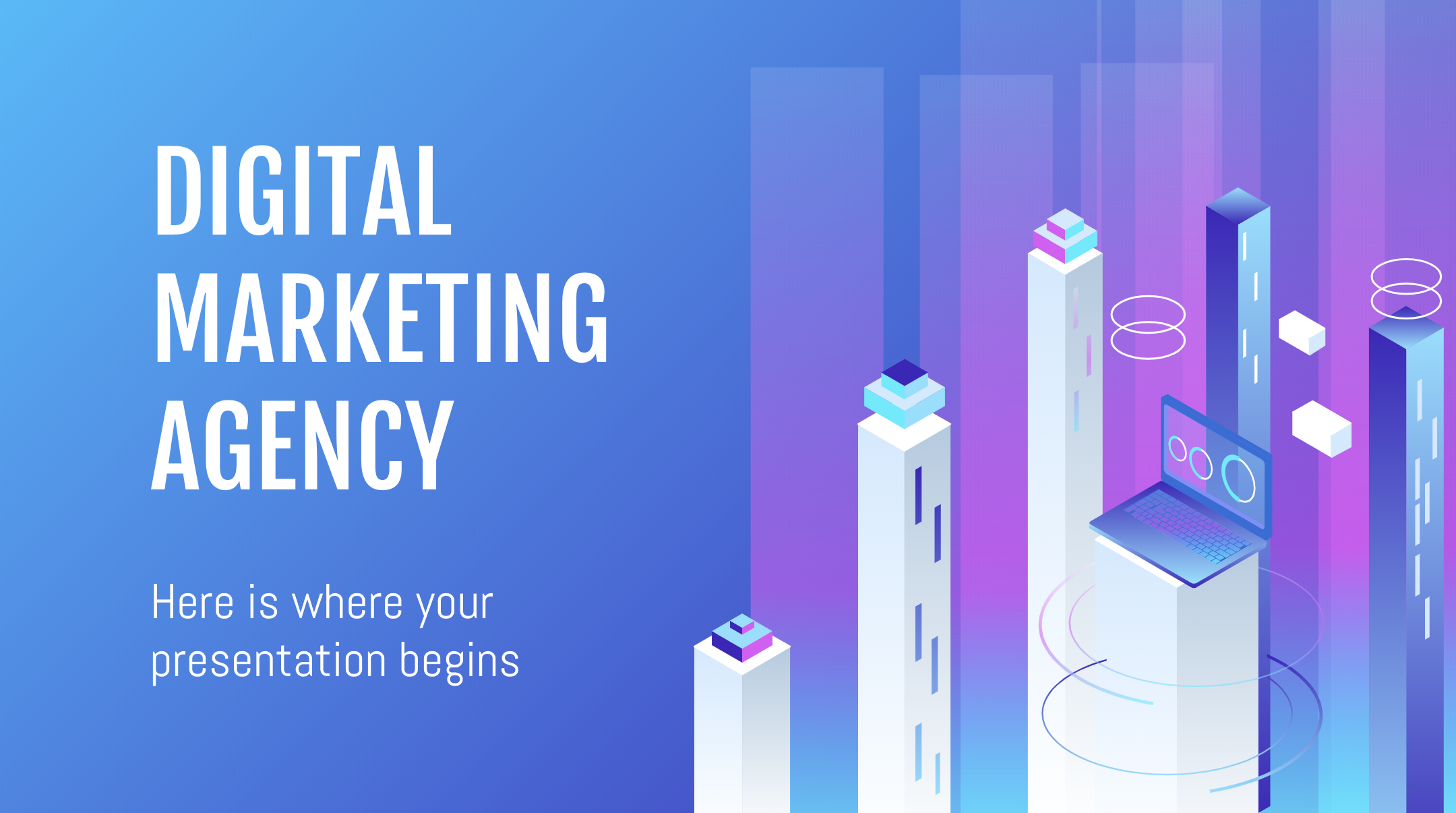 VISIT OUR WEBSITE!
You can replace the image on the screen with your own work. Just delete this one, add yours and send it to the back
THANKS!
Do you have any questions? youremail@freepik.com
+91 620 421 838
yourcompany.com
Please keep this slide for attribution.
CONTENTS OF THIS TEMPLATE
There’s what you’ll find in this Slidesgo template: 

A slide structure based on an agency presentation, which you can easily adapt to your needs. For more info on how to edit the template, please visit Slidesgo School or read our FAQs.
An assortment of illustrations that are suitable for use in the presentation can be found in the alternative resources slide.
A thanks slide, which you must keep so that proper credits for our design are given.
A resources slide, where you’ll find links to all the elements used in the template.
Instructions for use.
Final slides with: 
The fonts and colors used in the template.
More infographic resources, whose size and color can be edited. 
Sets of customizable icons of the following themes: general, business, avatar, creative process, education, help & support, medical, nature, performing arts, SEO & marketing, and teamwork.
You can delete this slide when you’re done editing the presentation.
ALTERNATIVE ICONS
ALTERNATIVE RESOURCES
RESOURCES
Did you like the resources on this template? Get them for free at our other websites:
VECTORS:
Template isometric startup landing page
Technology concept template landing page
Startup landing page in isometric style
Isometric marketing strategy landing page
Isometric marketing landing page
Digital marketing landing page
Neon landing page template with smartphone
Template landing page technology concept
Modern isometric landing page
Technology logo collection gradient style

PHOTOS:
Boy smiling
Girl
A female friend pointing at man using social media network notification icons over the mobile

ICONS:

Digital Marketing Icon Pack
Instructions for use
In order to use this template, you must credit Slidesgo by keeping the Thanks slide.
You are allowed to:
- Modify this template.
- Use it for both personal and commercial projects.
You are not allowed to:
- Sublicense, sell or rent any of Slidesgo Content (or a modified version of Slidesgo Content).
- Distribute Slidesgo Content unless it has been expressly authorized by Slidesgo.
- Include Slidesgo Content in an online or offline database or file.
- Offer Slidesgo templates (or modified versions of Slidesgo templates) for download.
- Acquire the copyright of Slidesgo Content.
For more information about editing slides, please read our FAQs or visit Slidesgo School:
https://slidesgo.com/faqs and https://slidesgo.com/slidesgo-school
Fonts & colors used
This presentation has been made using the following fonts:
Fjalla One
(https://fonts.google.com/specimen/Fjalla+One)

Abel
(https://fonts.google.com/specimen/Abel)
#10ecff
#e354f7
#ffffff
#3e22bc
Use our editable graphic resources...
You can easily resize these resources without losing quality. To change the color, just ungroup the resource and click on the object you want to change. Then, click on the paint bucket and select the color you want. Group the resource again when you’re done.
FEBRUARY
JANUARY
MARCH
APRIL
PHASE 1
Task 1
FEBRUARY
MARCH
APRIL
MAY
JUNE
JANUARY
Task 2
PHASE 1
Task 1
Task 2
PHASE 2
Task 1
Task 2
...and our sets of editable icons
You can resize these icons without losing quality.
You can change the stroke and fill color; just select the icon and click on the paint bucket/pen.
In Google Slides, you can also use Flaticon’s extension, allowing you to customize and add even more icons.
Educational Icons
Medical Icons
Business Icons
Teamwork Icons
Help & Support Icons
Avatar Icons
Creative Process Icons
Performing Arts Icons
Nature Icons
SEO & Marketing Icons